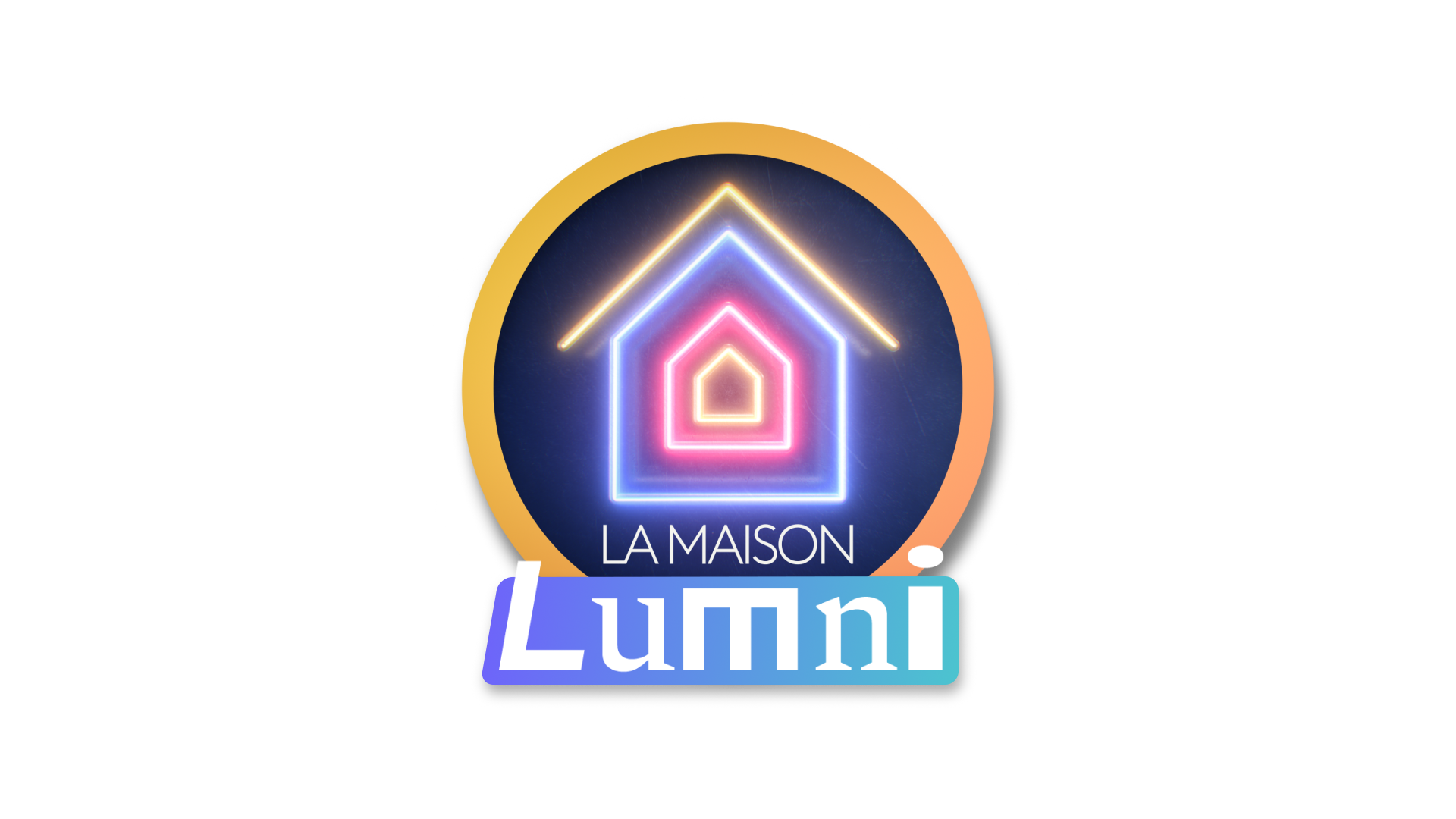 CM2 - Year 6
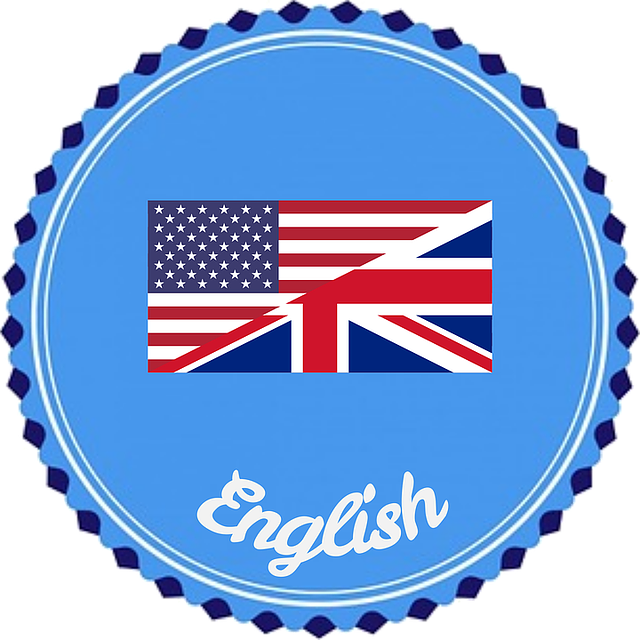 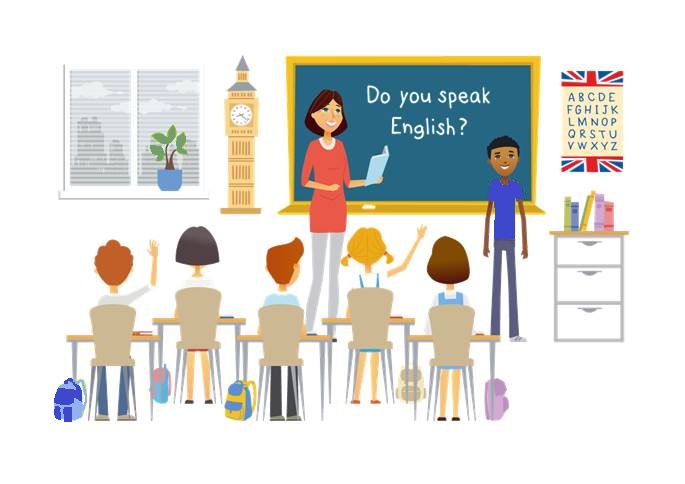 English
Class
Hello song
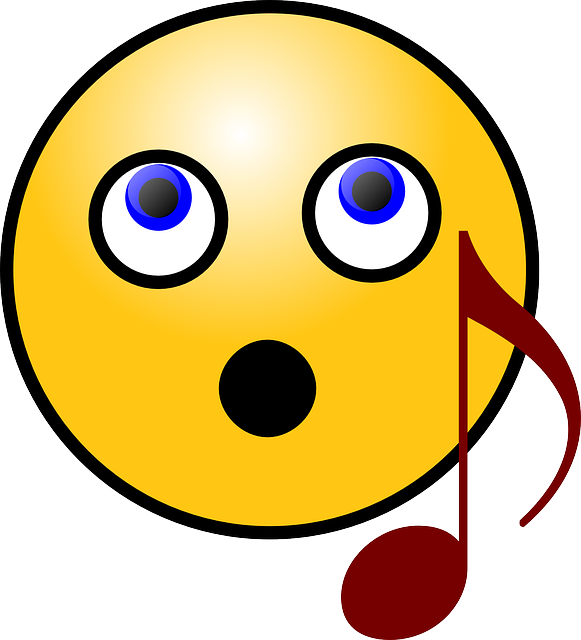 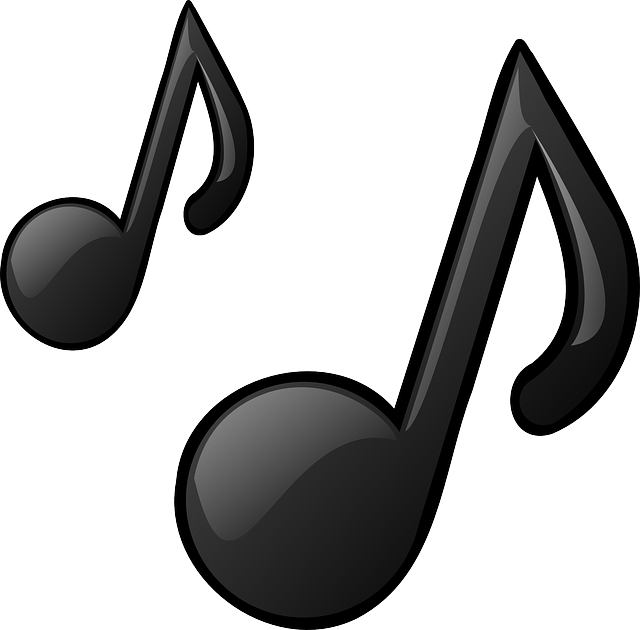 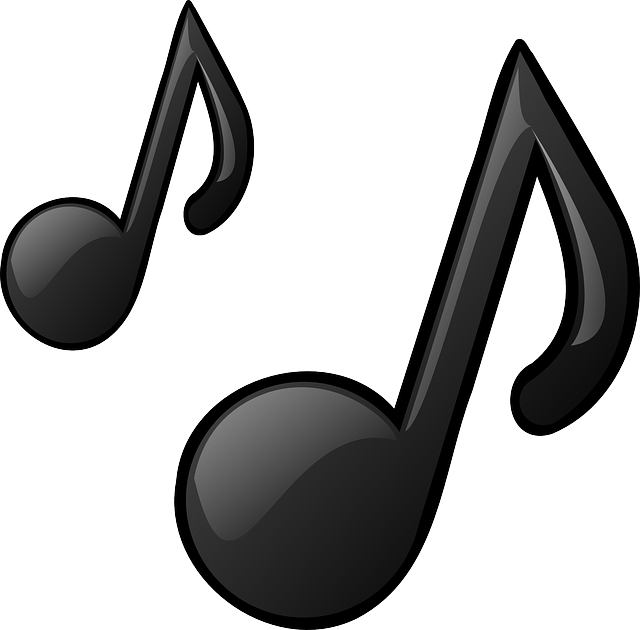 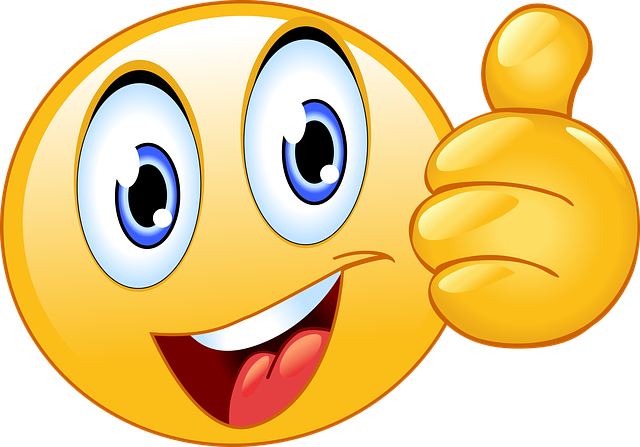 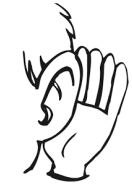 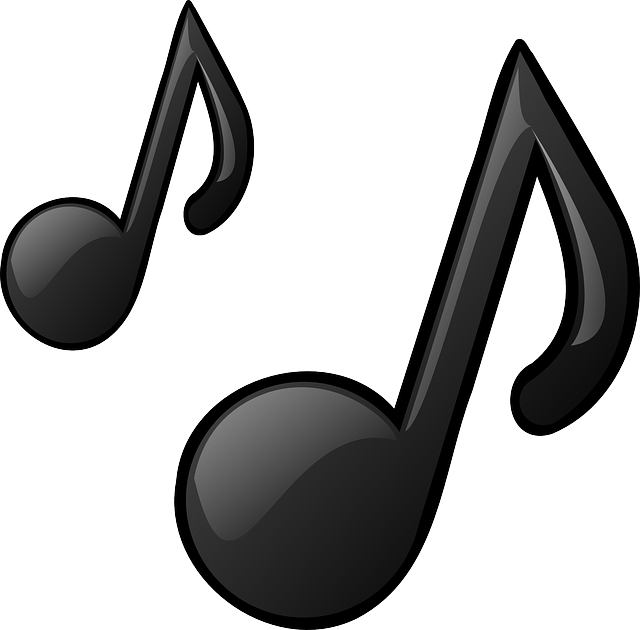 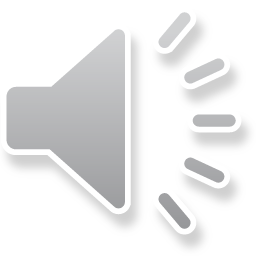 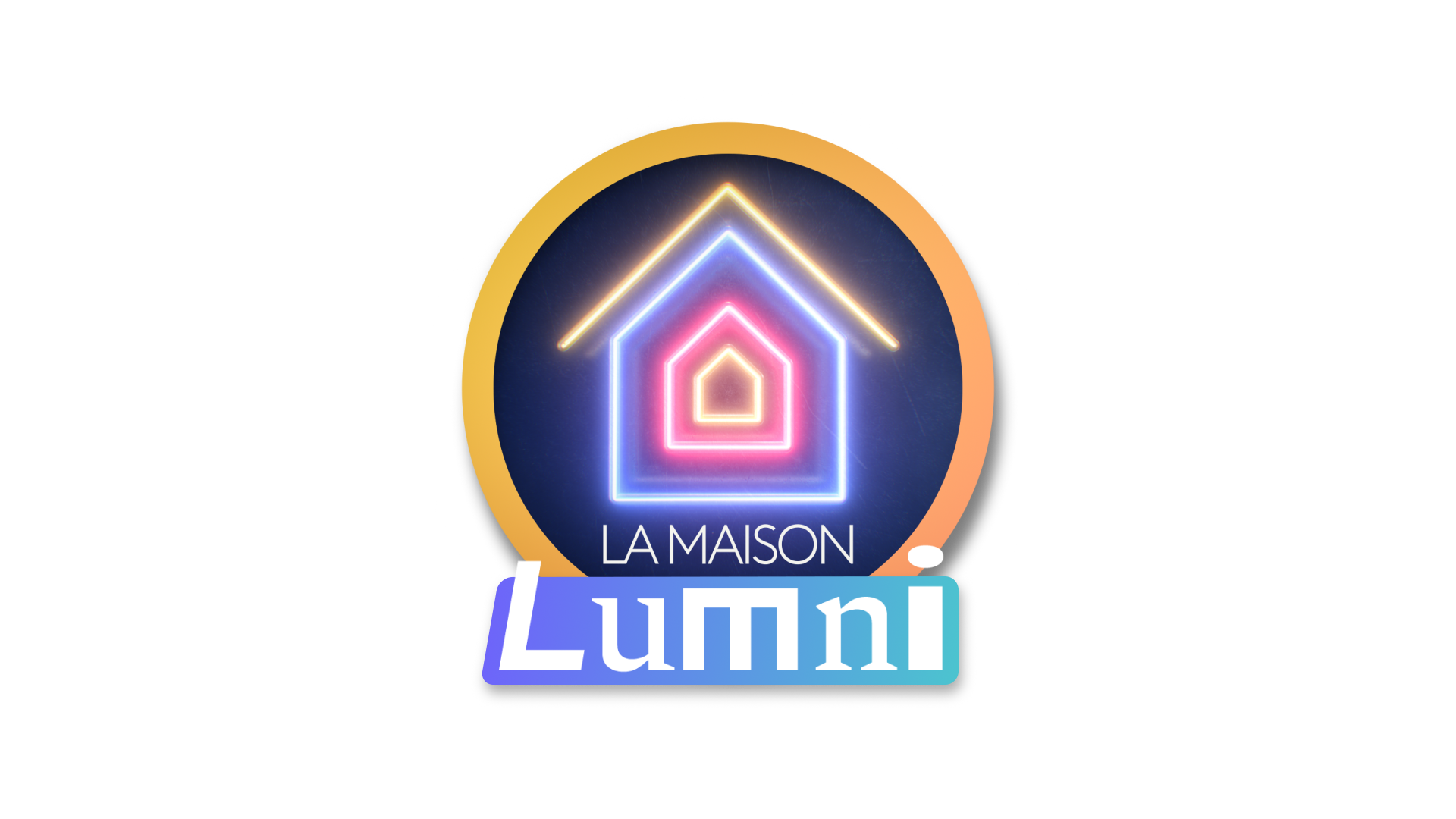 CM2 - Year 6
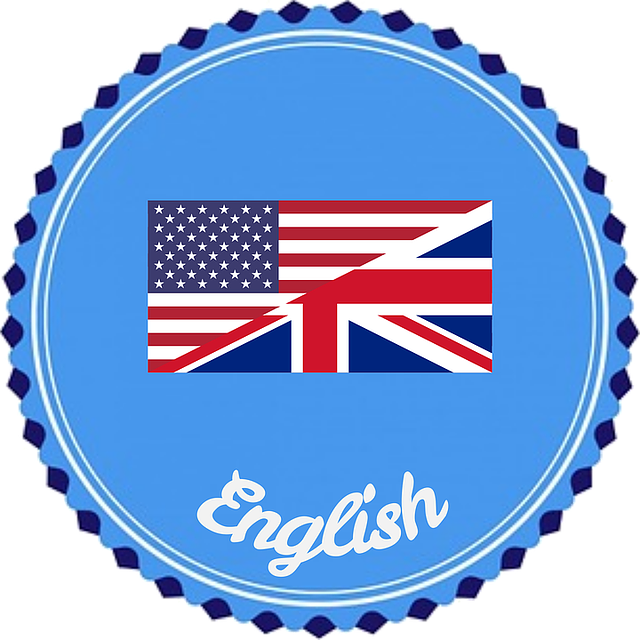 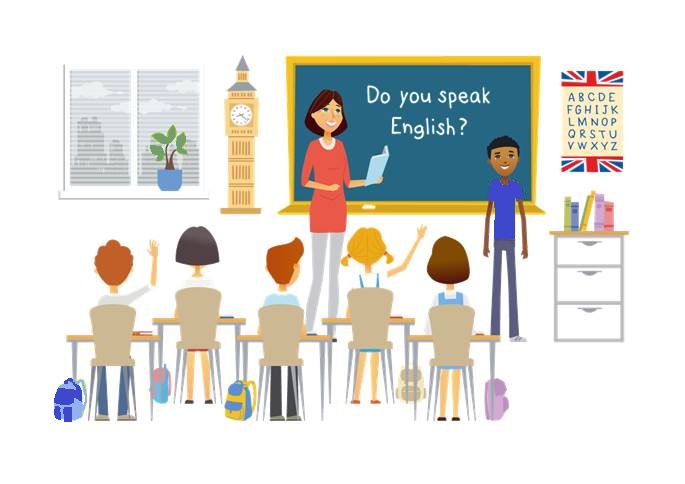 English
Class
by Anne-Valérie and Anna
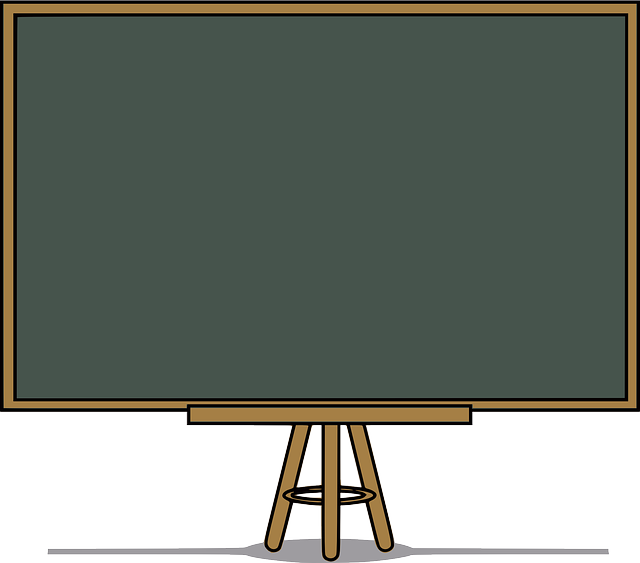 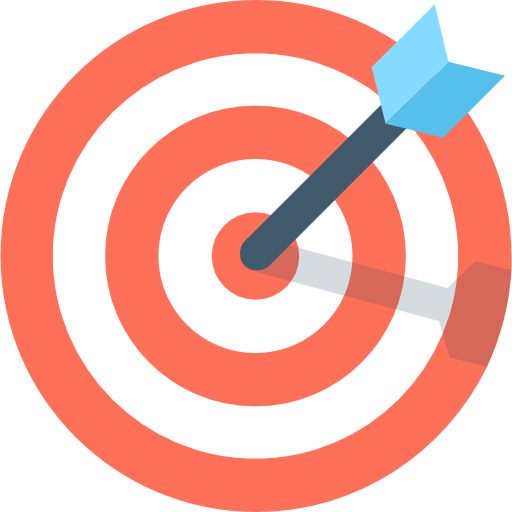 Today’s lesson
Réviser l’écriture de la date
Se rendre à l’école
Écouter des anglophones
Apprendre le nom des vêtements
Décrire l’habillement d’un élève
Parler de sa routine
You need….
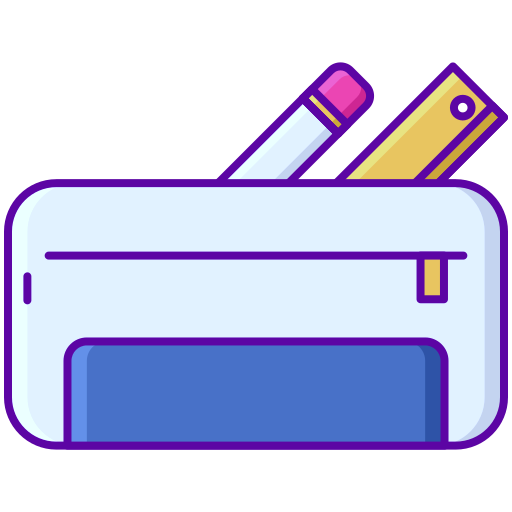 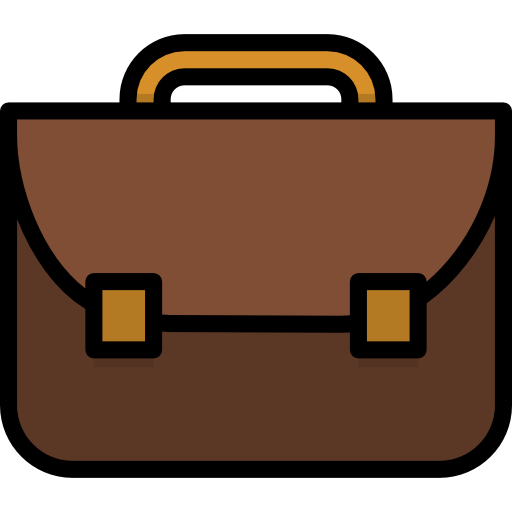 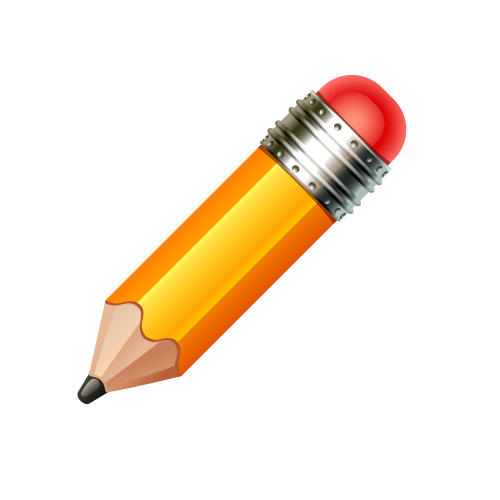 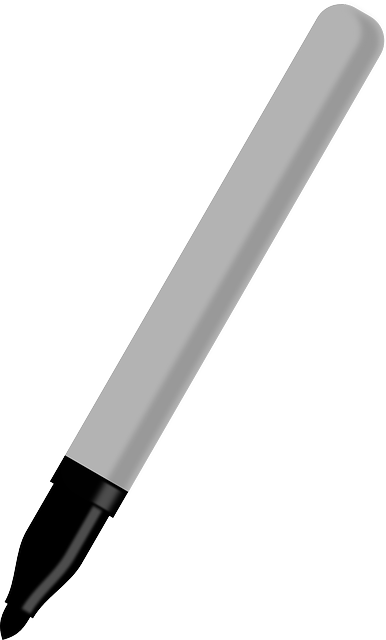 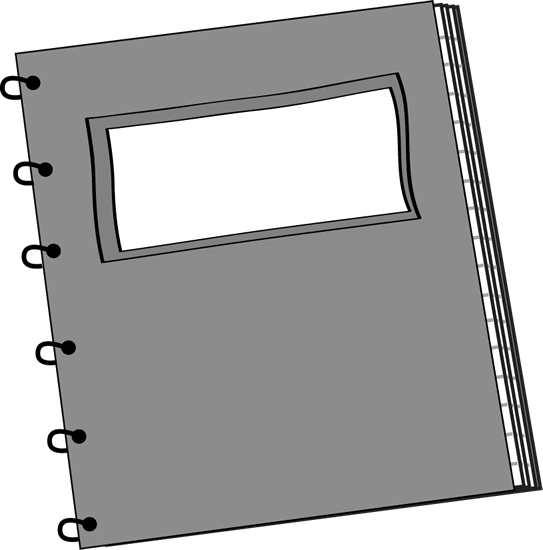 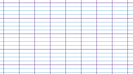 a pencil
a whiteboard marker
a copybook
a whiteboard
Let’s write the date
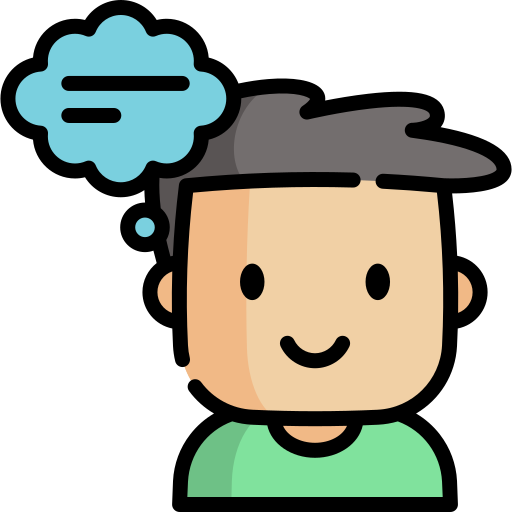 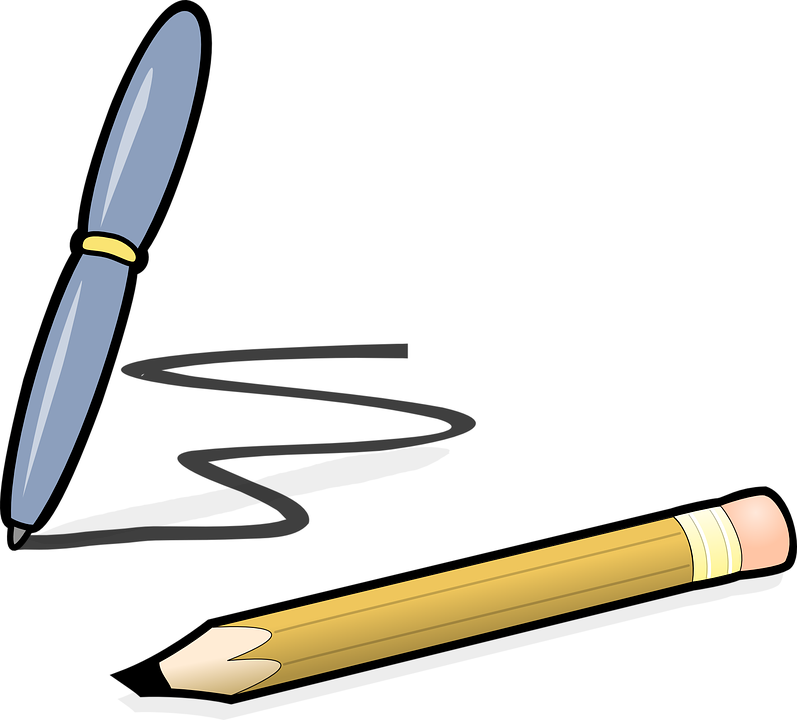 Pick a day
Pick a month
Pick a number
Wednesday
April
3rd
1st
31st
Thursday
July
17th
2nd
22nd
August
Tuesday
30th
11th
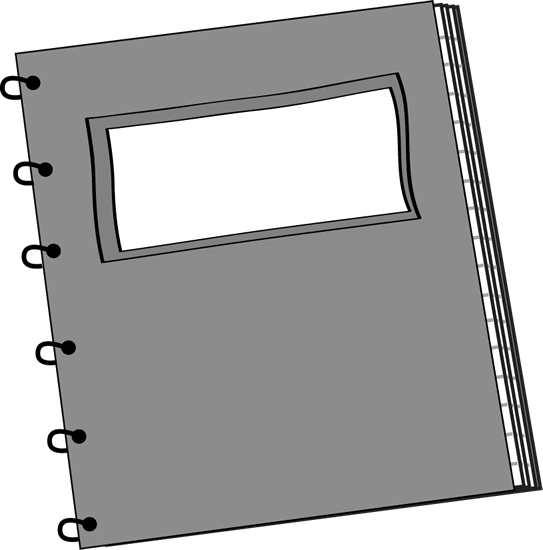 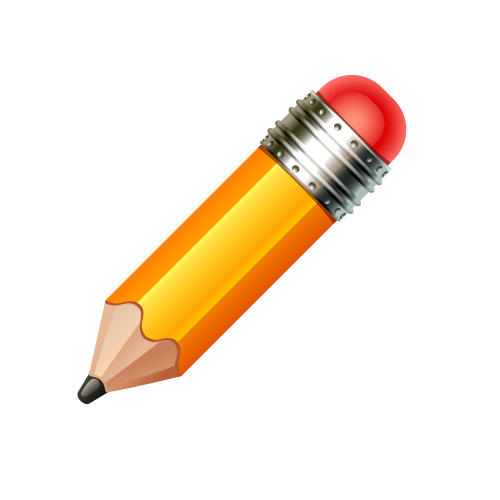 August
2nd
Thursday
,
,
Let’s recap!
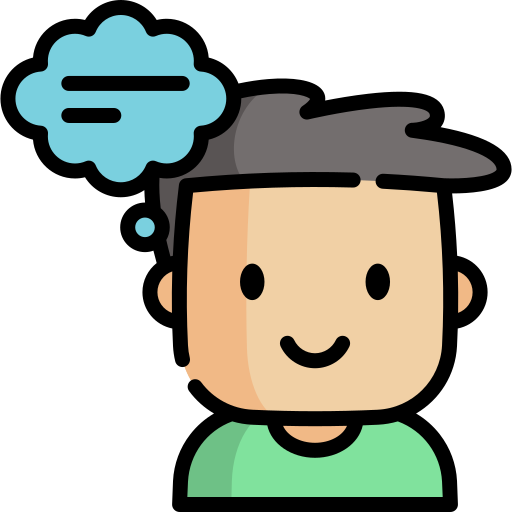 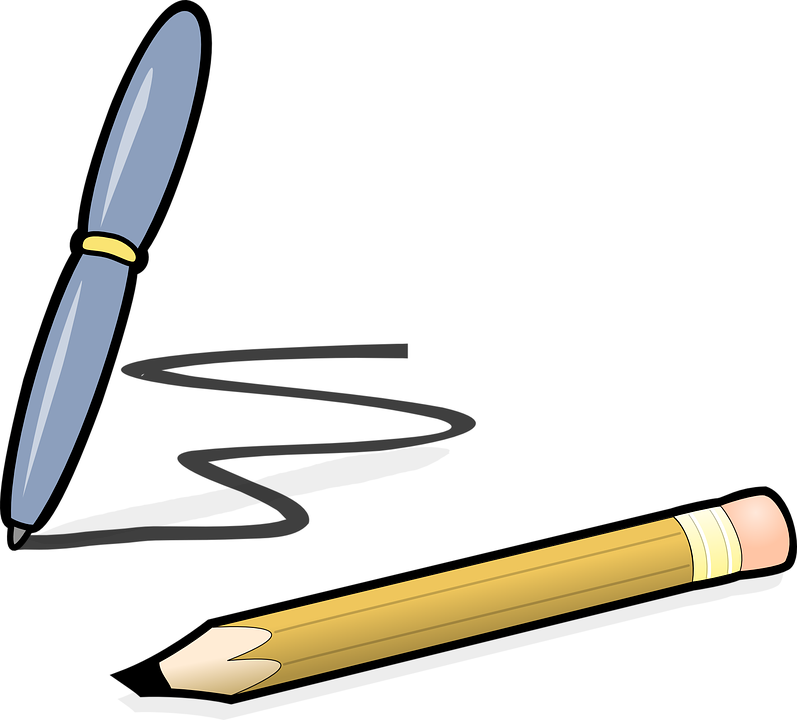 July
2nd
Thursday
July
2nd
Thursday
,
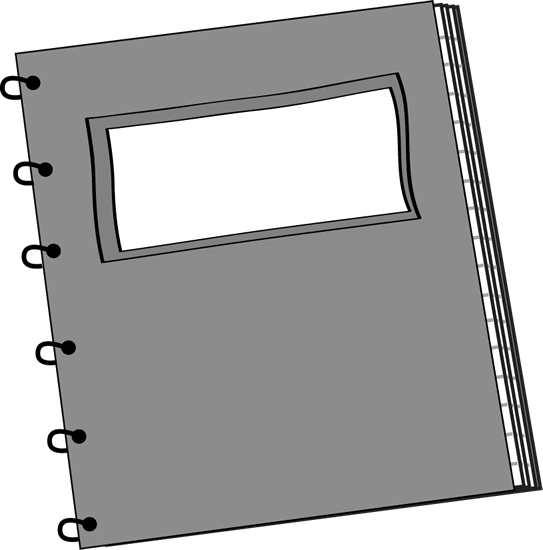 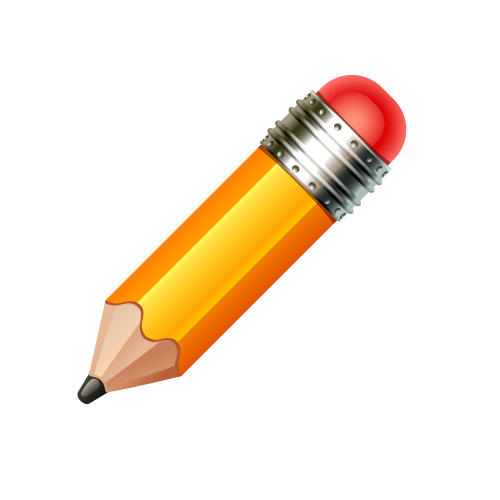 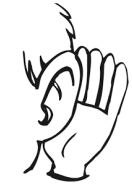 Remember: what time is it?
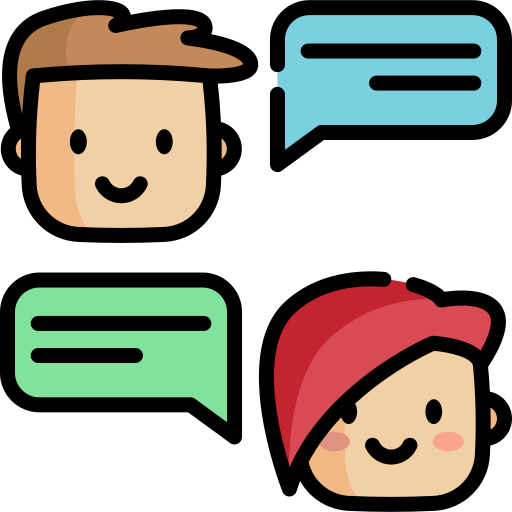 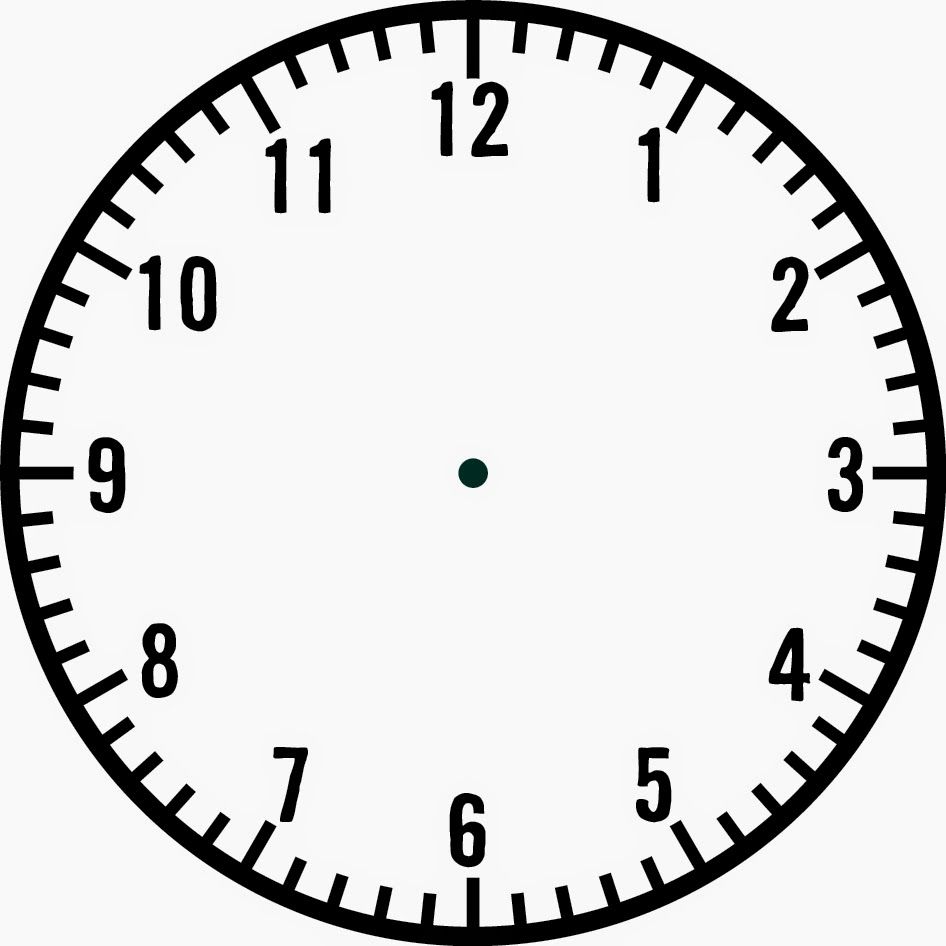 It’s 8 o’clock.
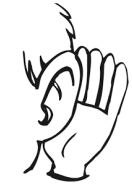 Remember: what time is it?
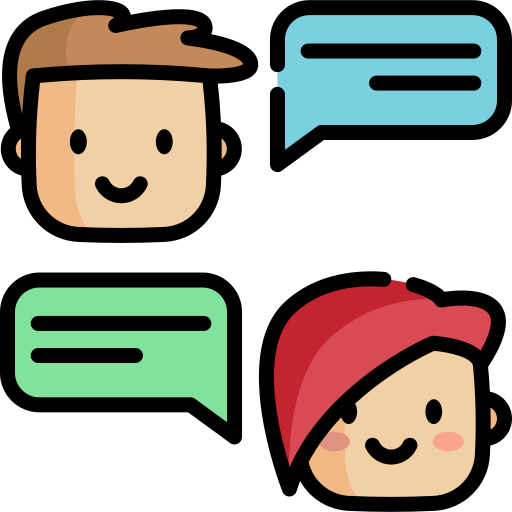 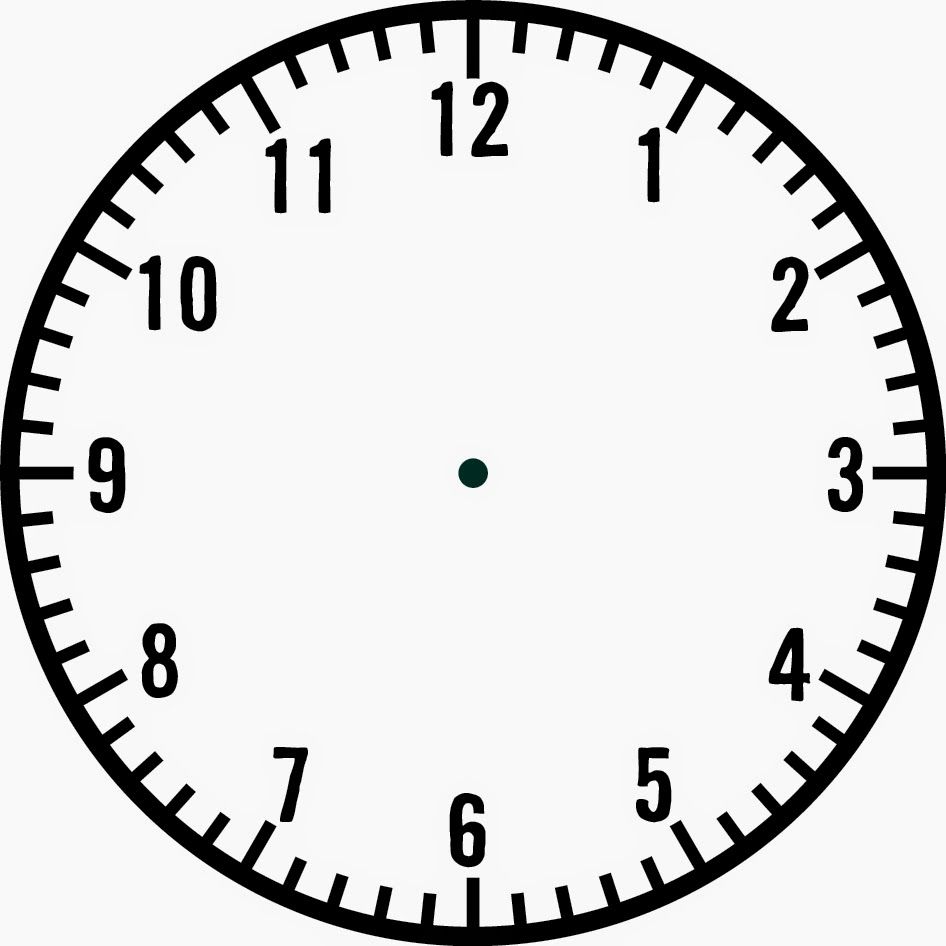 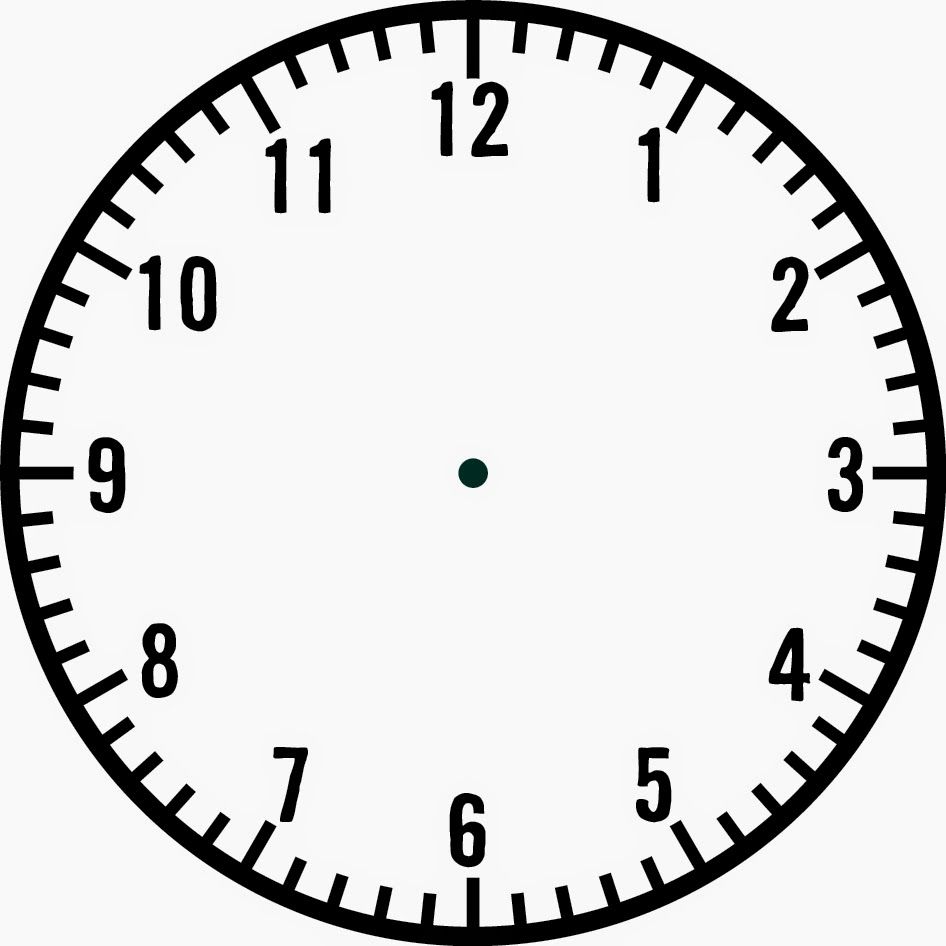 past
to
[Speaker Notes: Dessiner les aiguilles
Insister sur to=before]
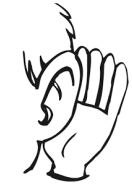 Remember: what time is it?
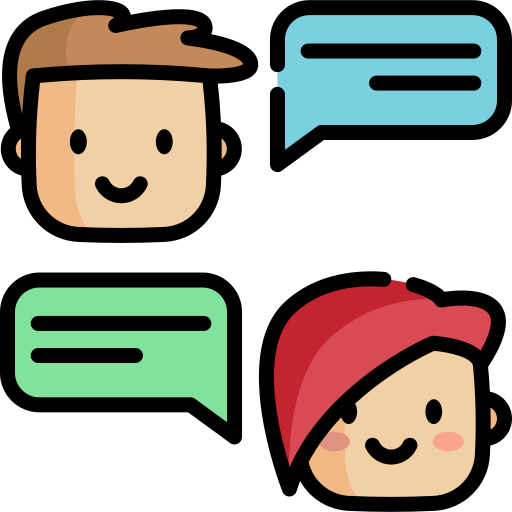 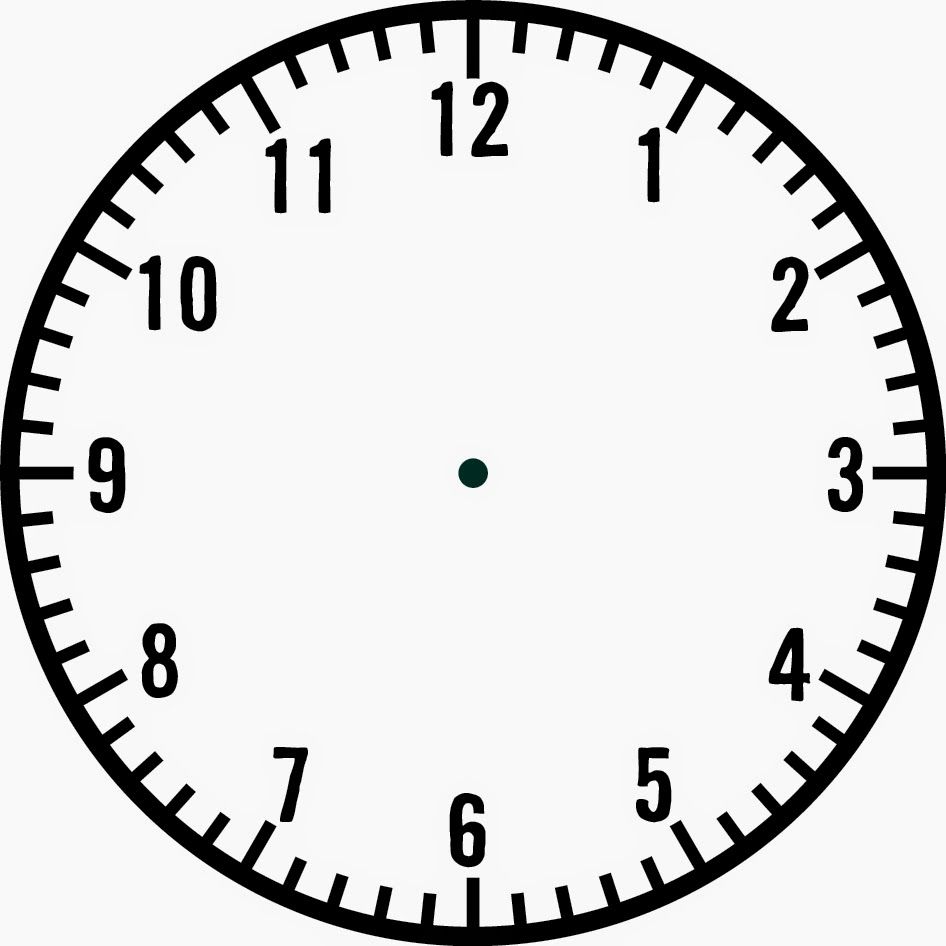 It’s half past 8.
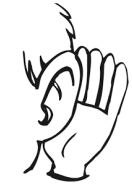 What time is it ?
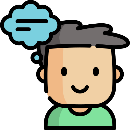 quarter
quarter
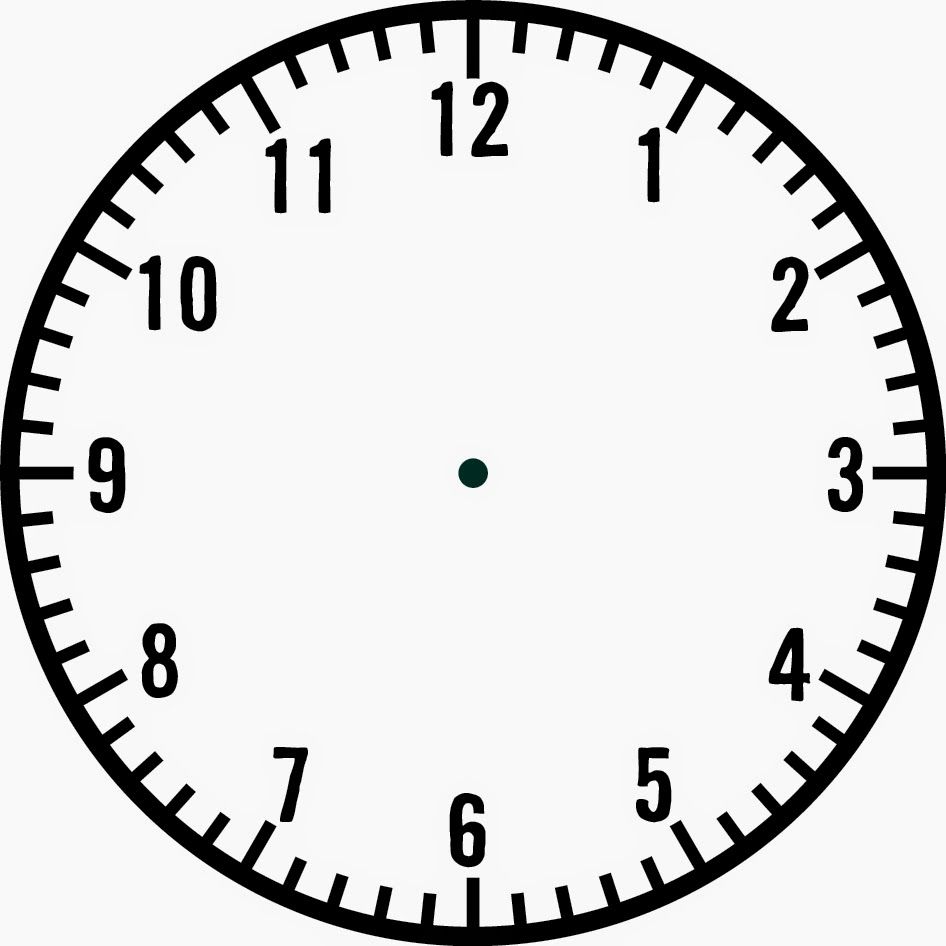 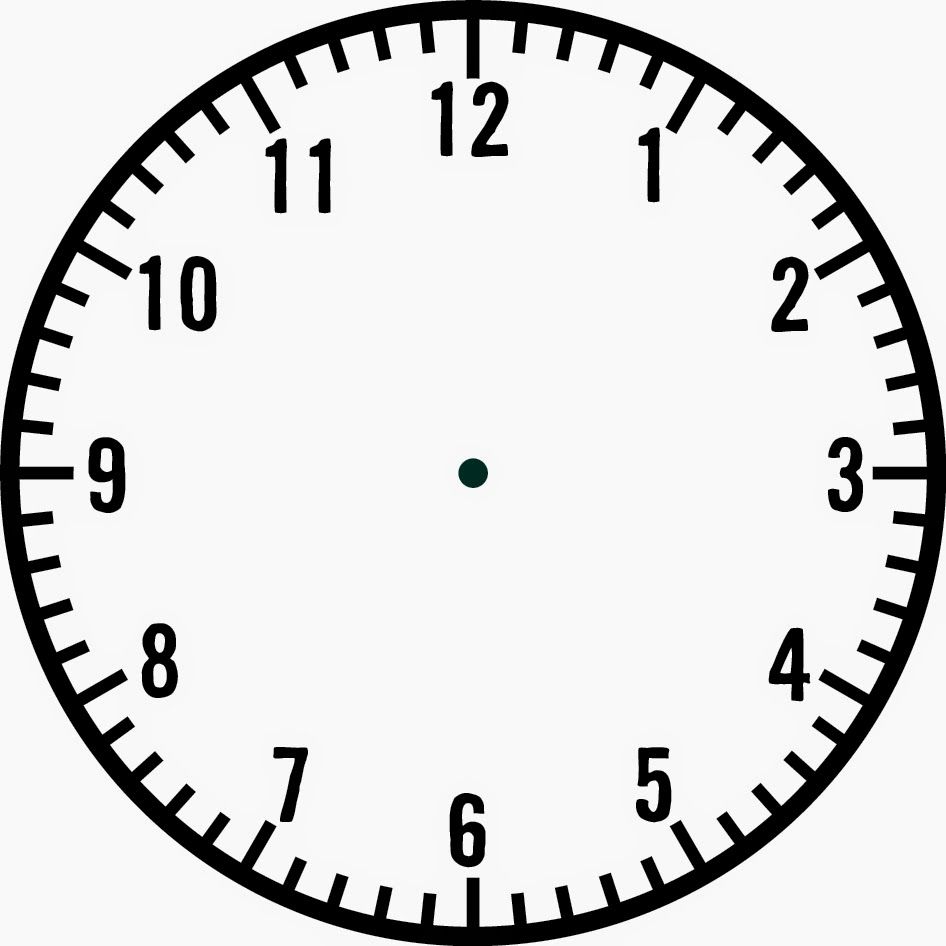 past
to
[Speaker Notes: Dessiner les aiguilles
Insister sur to=before]
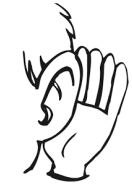 Remember: what time is it?
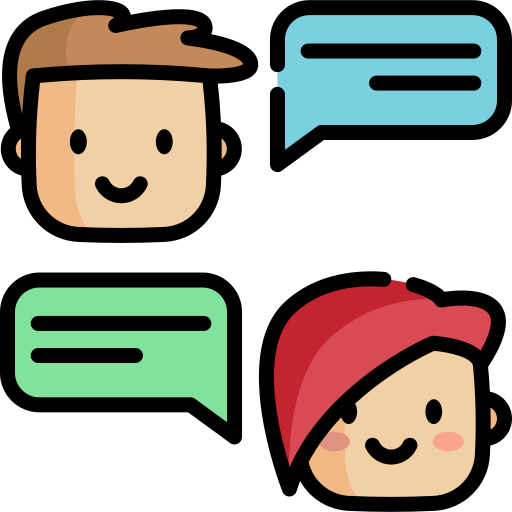 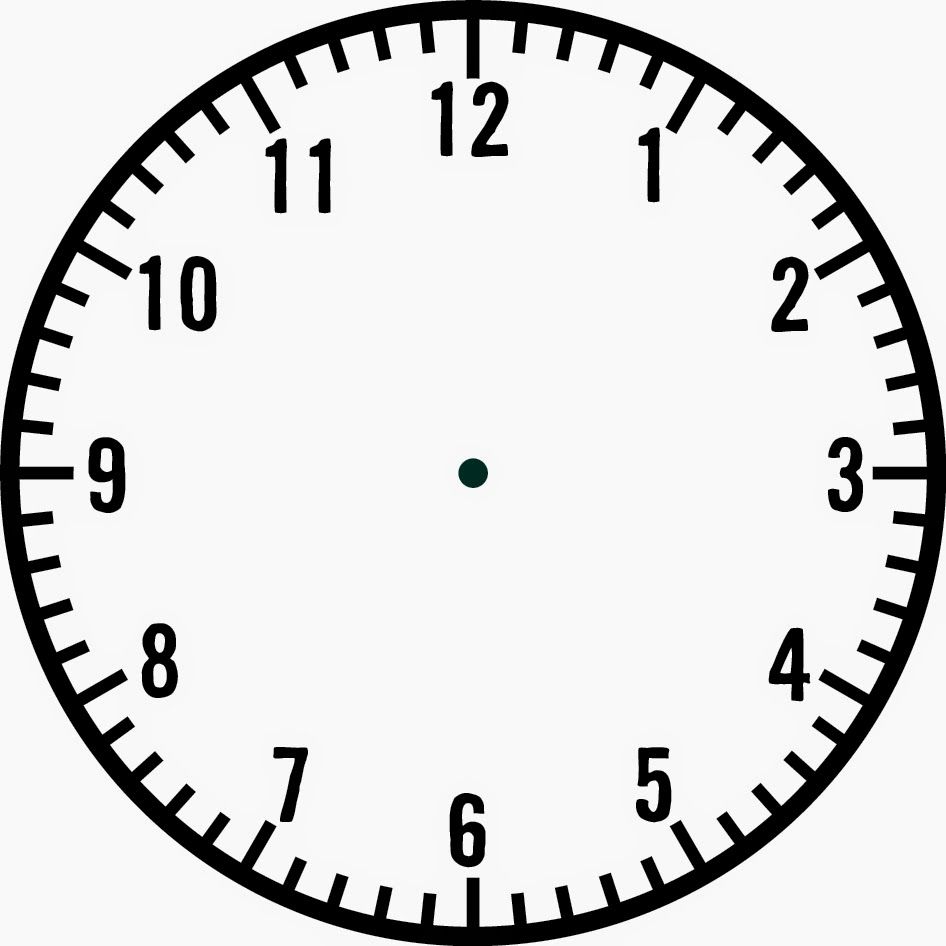 It’s quater to 6.
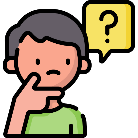 Remember: what time is it?
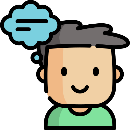 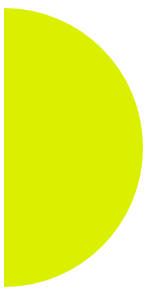 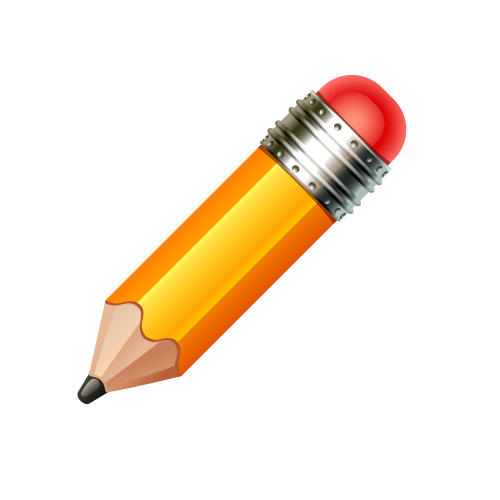 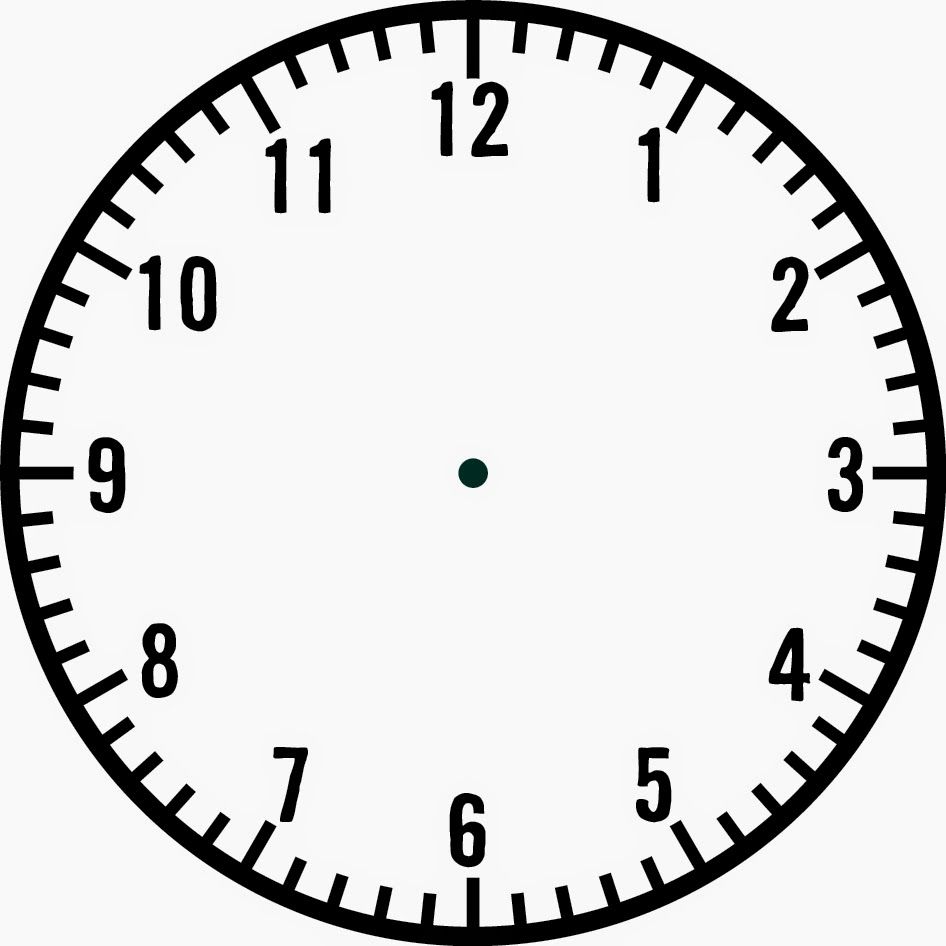 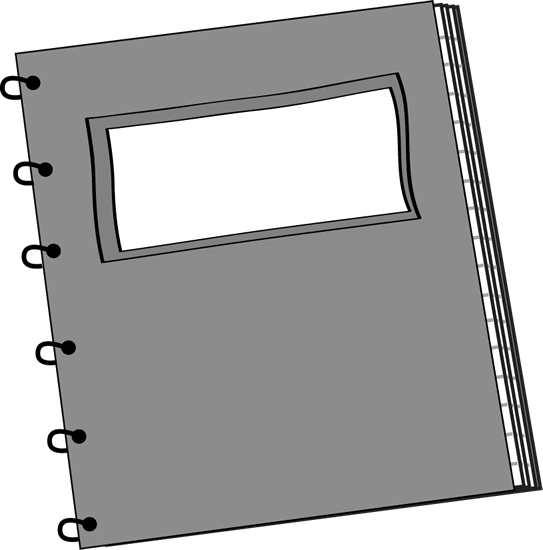 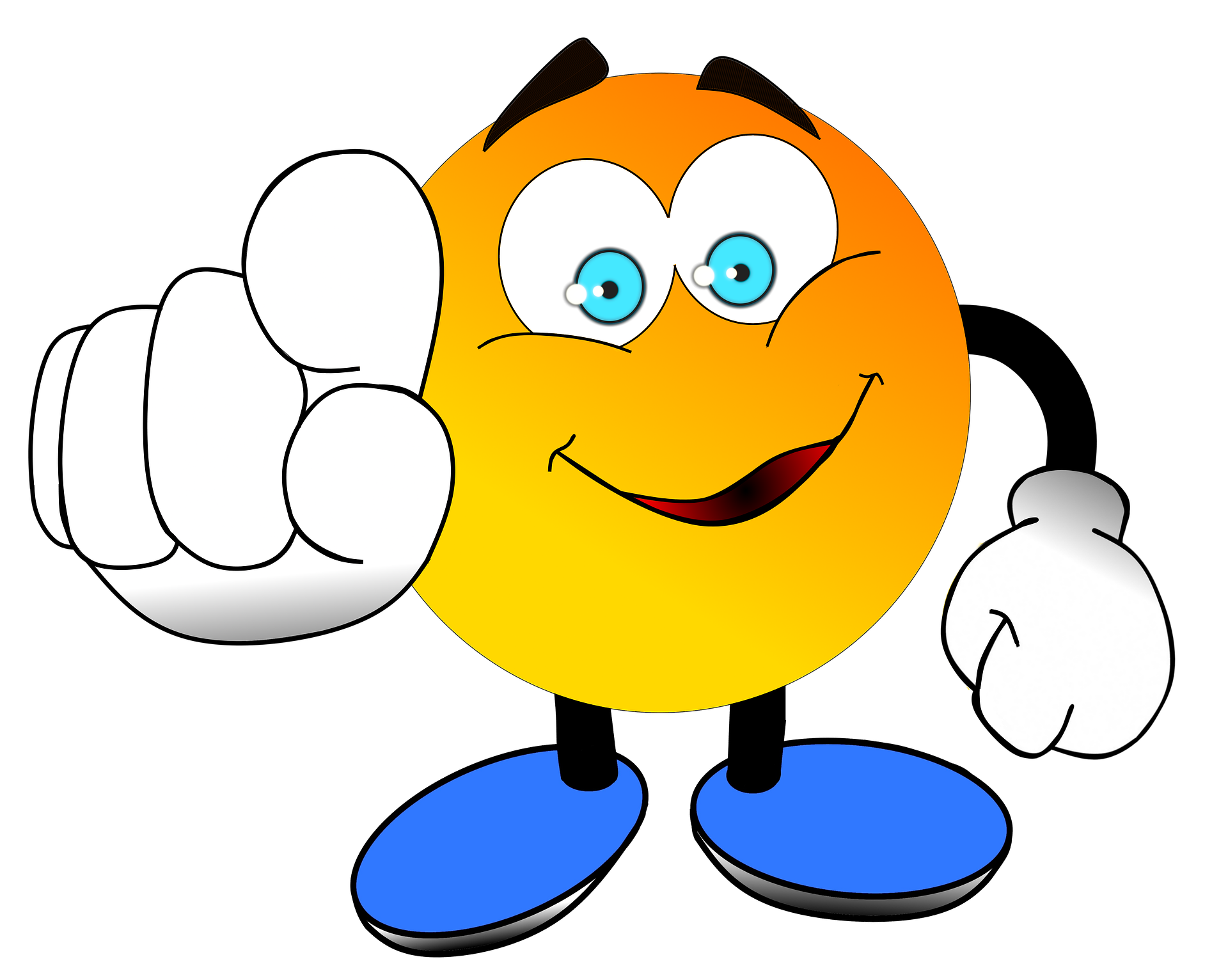 [Speaker Notes: Ecouter et dessiner l’heure.
2 o’clock
11 o’clock
midnight]
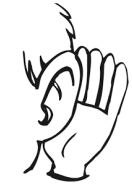 My morning routine
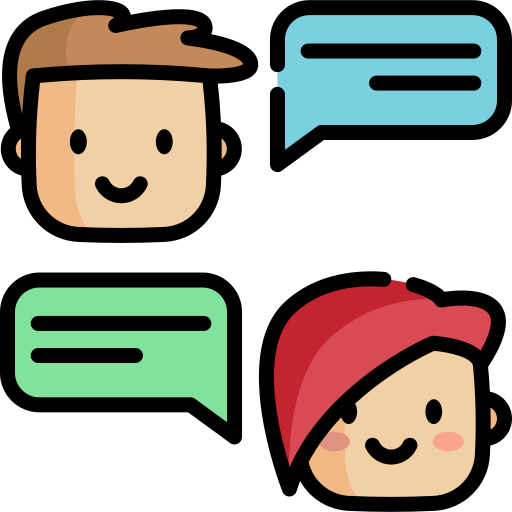 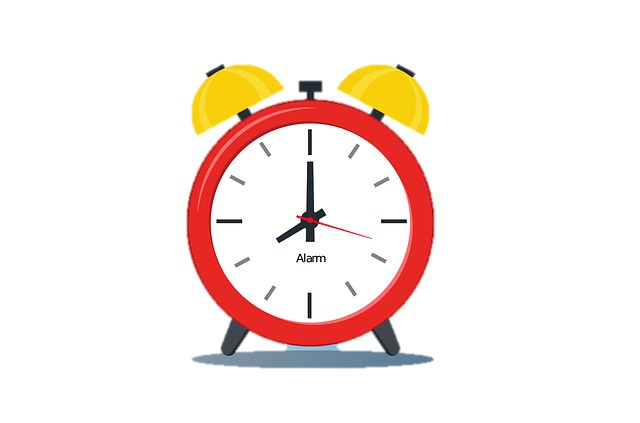 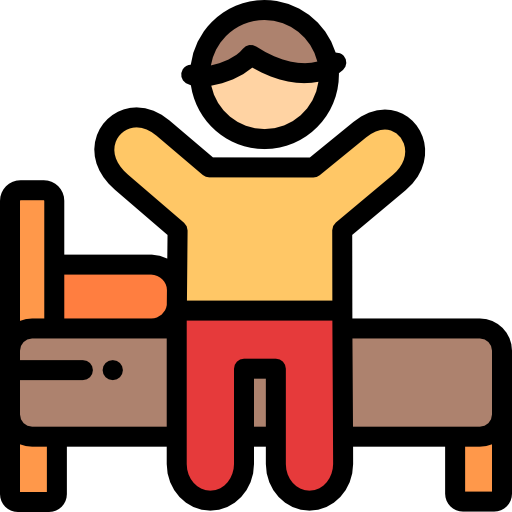 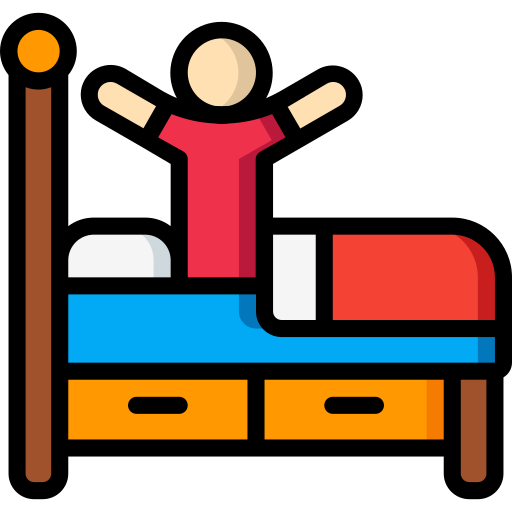 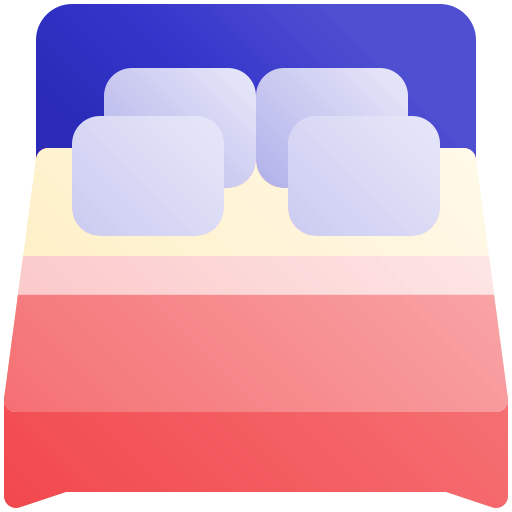 make my bed
wake up
get up
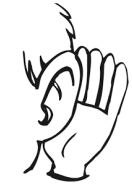 My morning routine
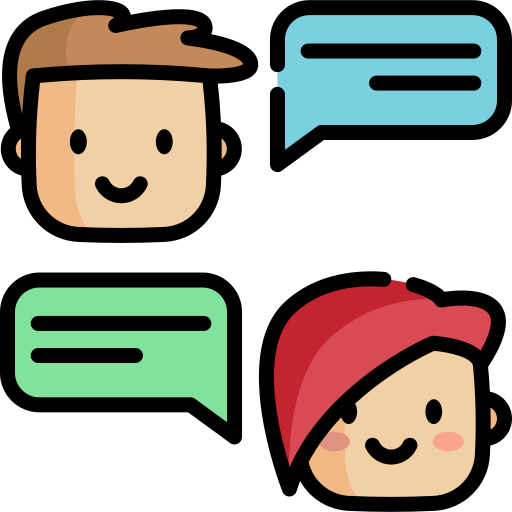 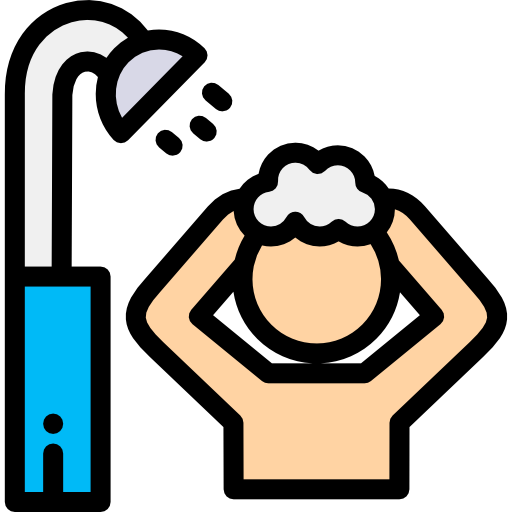 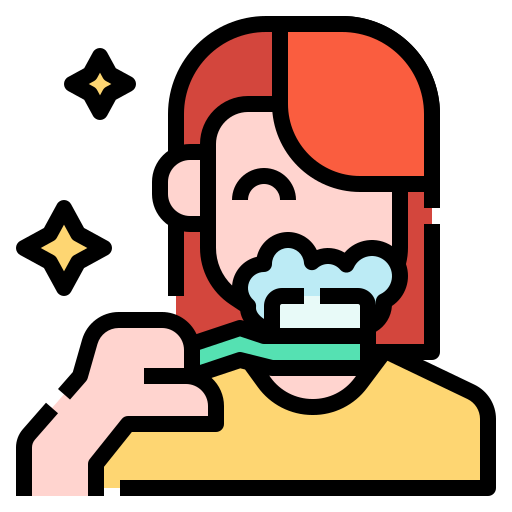 have a shower
brush my teeth
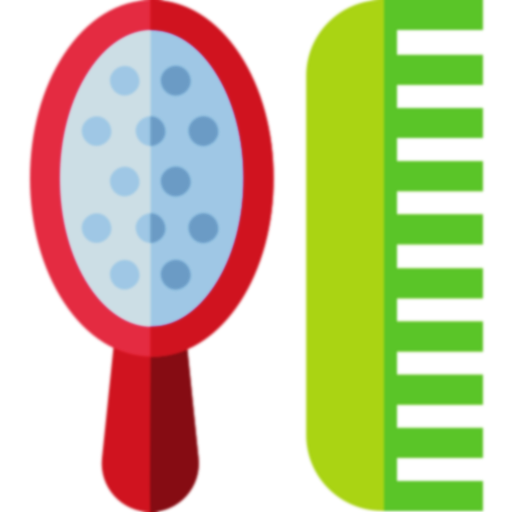 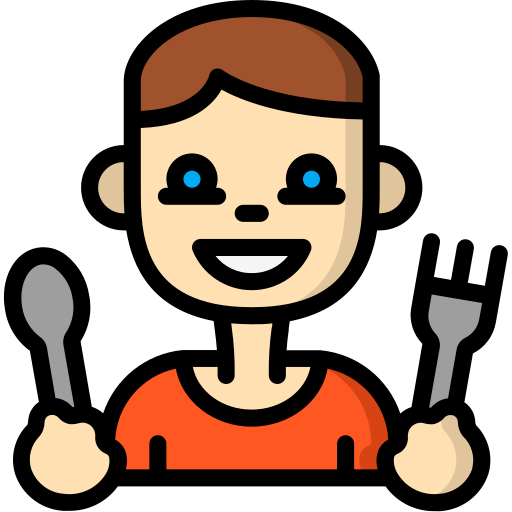 brush my hair
have breakfast
[Speaker Notes: Enseignante 1 présente sa routine
Enseignante 2 présente sa routine en changeant l’ordre]
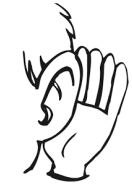 Memorise!
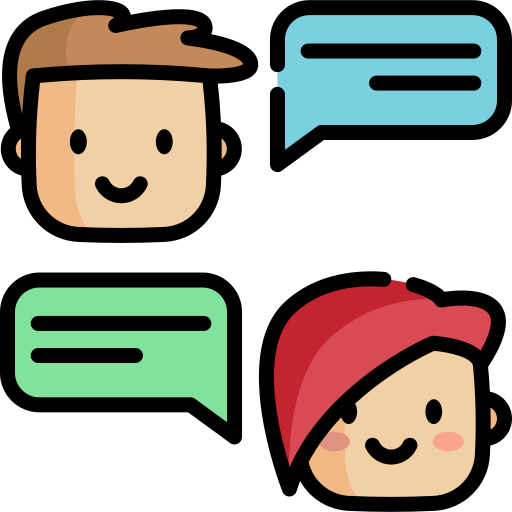 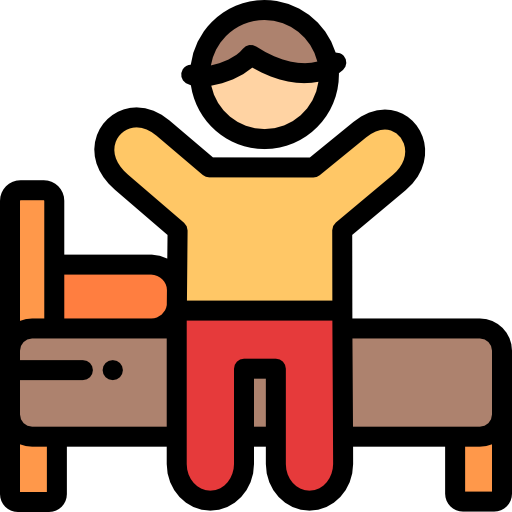 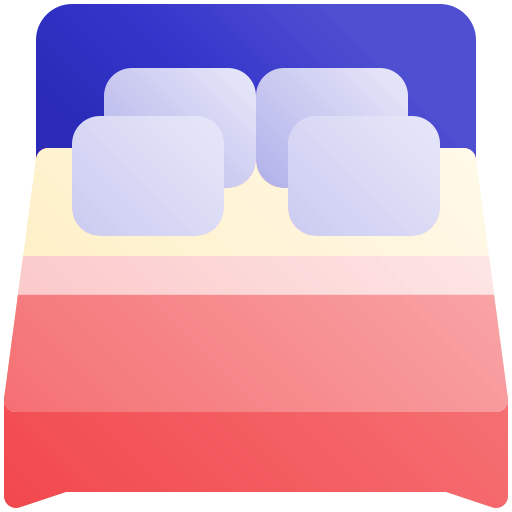 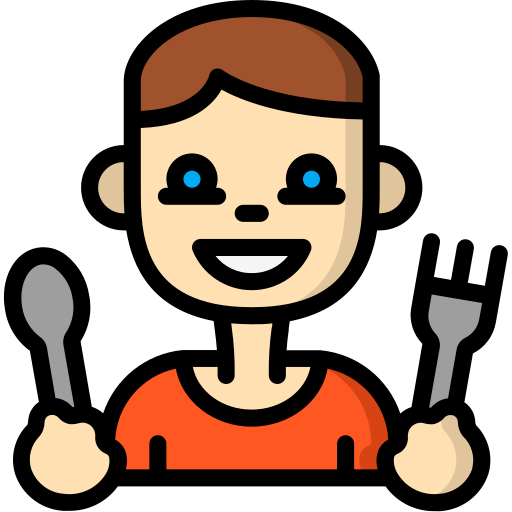 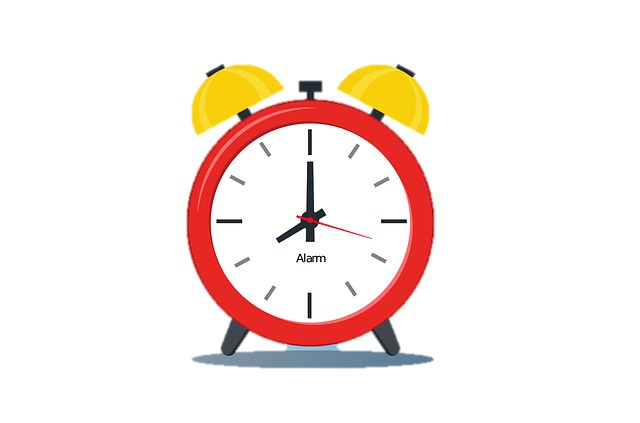 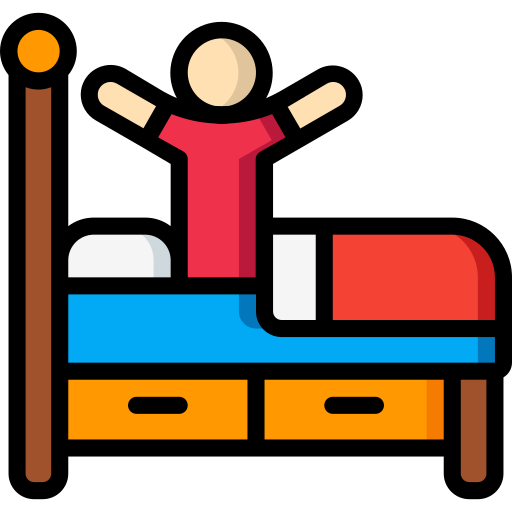 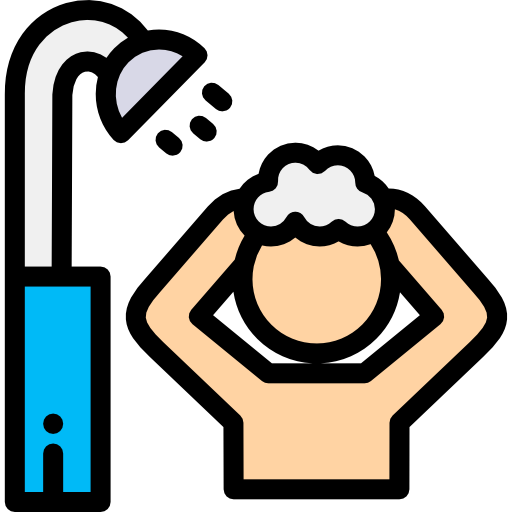 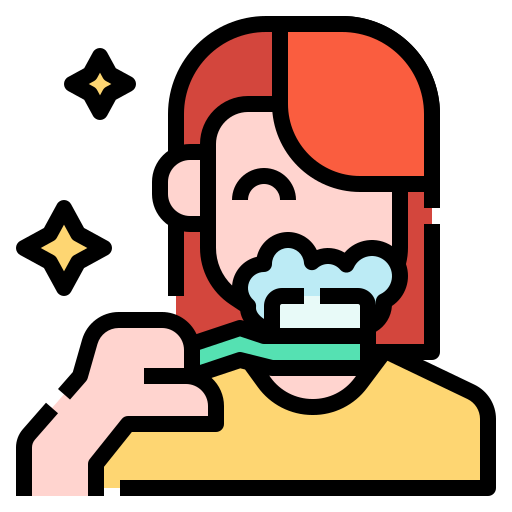 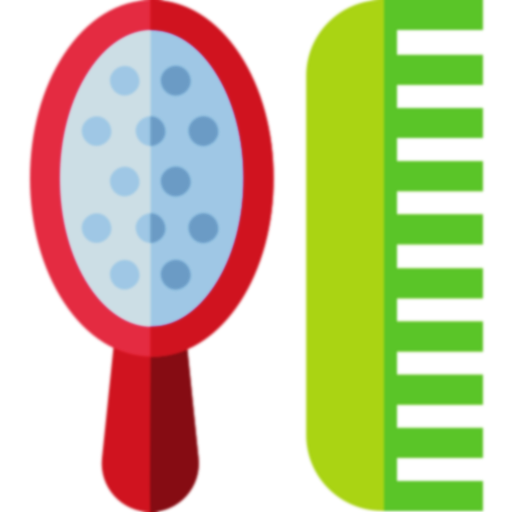 [Speaker Notes: Repeat in the right order]
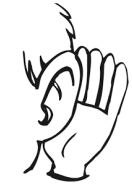 Memorise!
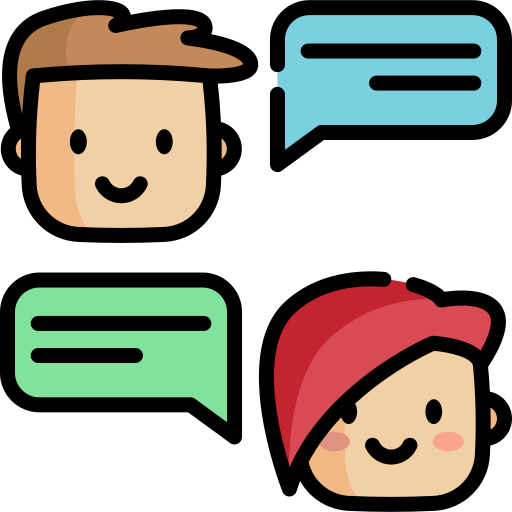 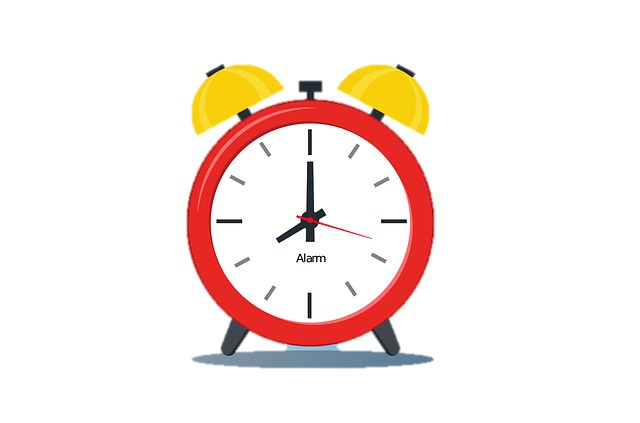 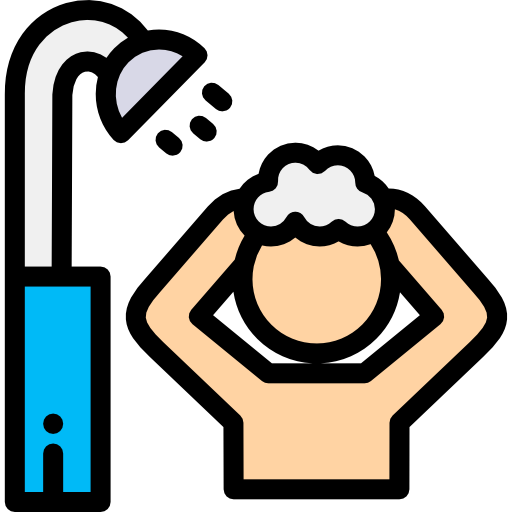 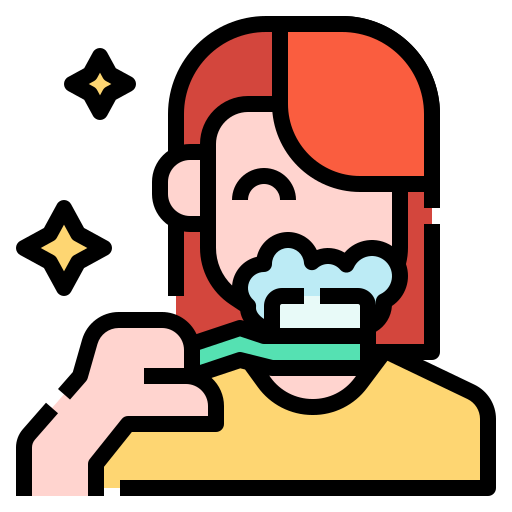 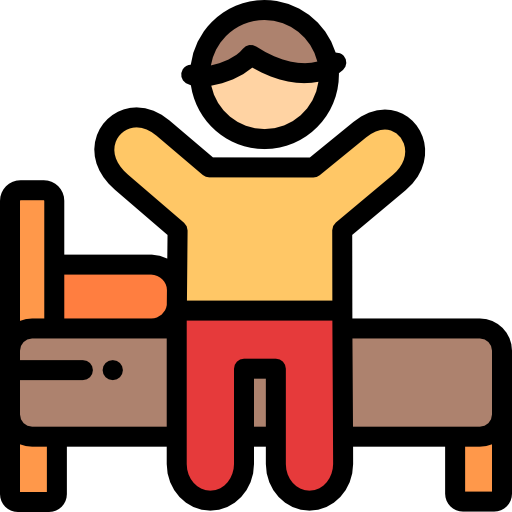 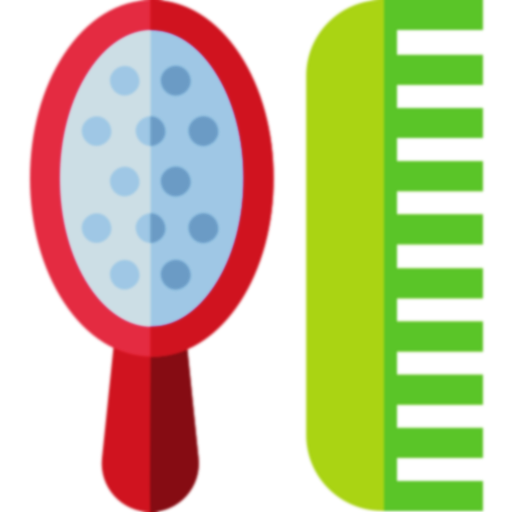 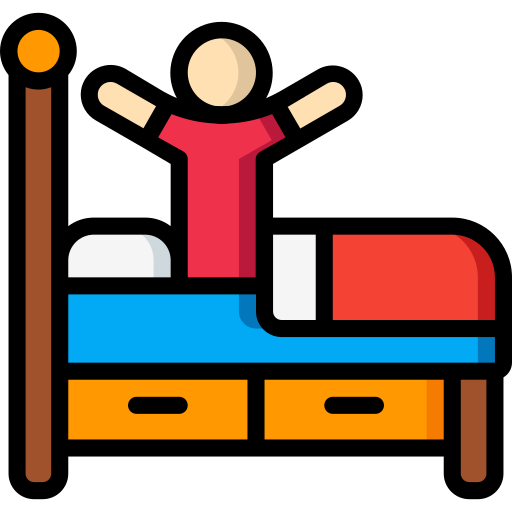 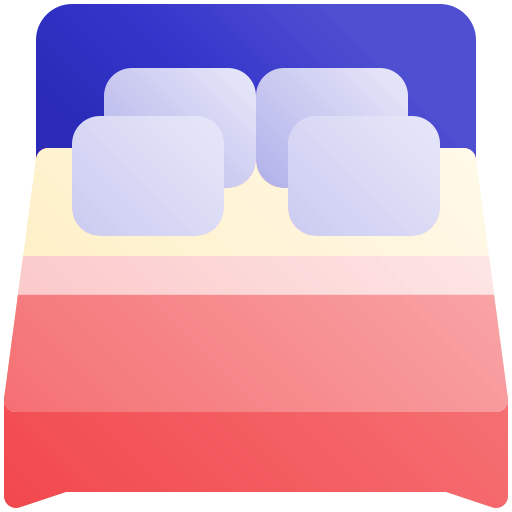 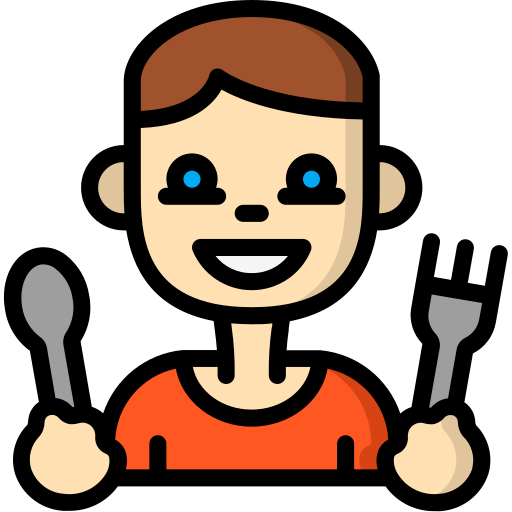 [Speaker Notes: The routines are all mixed up
Can you point to ……]
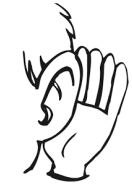 Plan the day!
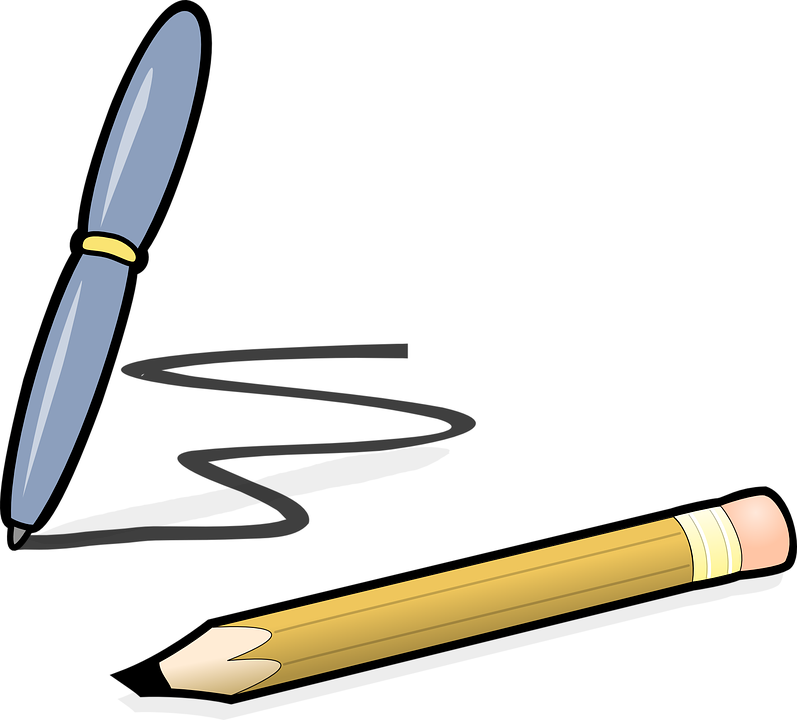 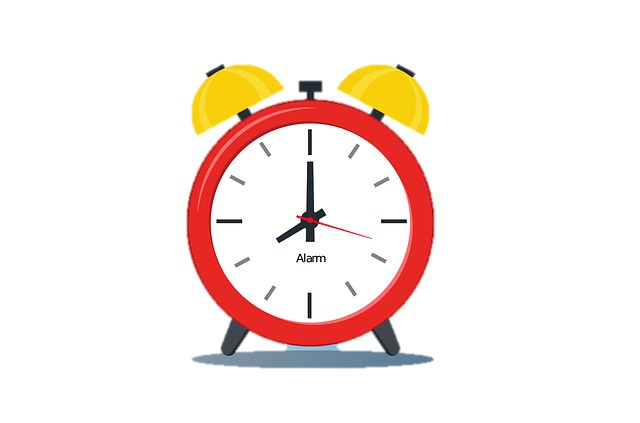 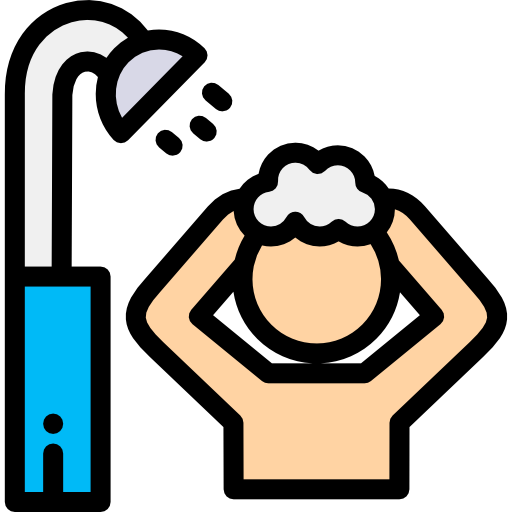 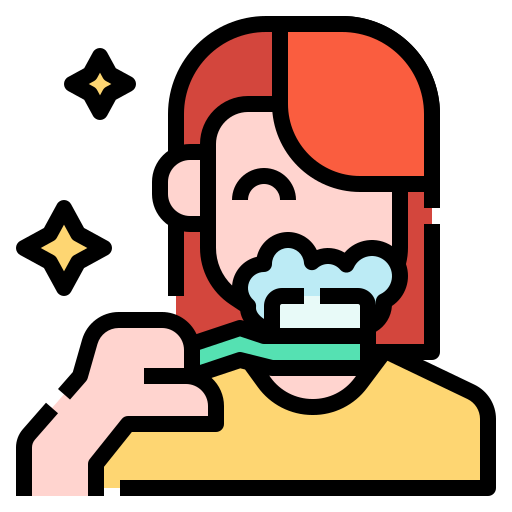 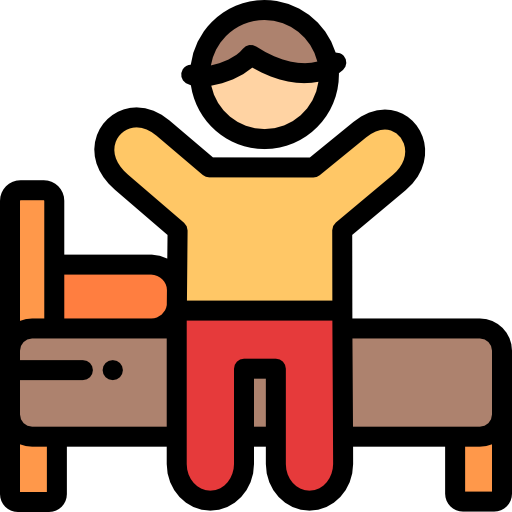 B
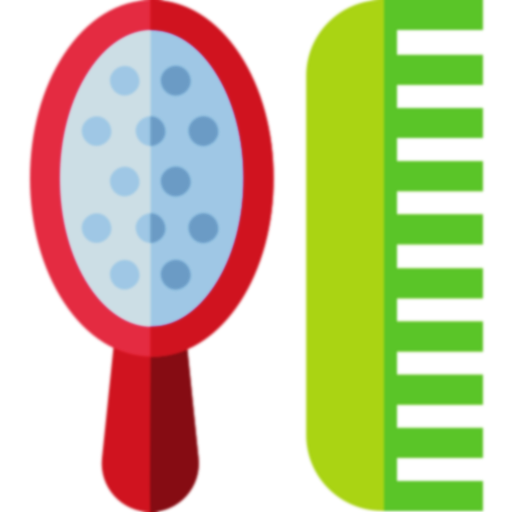 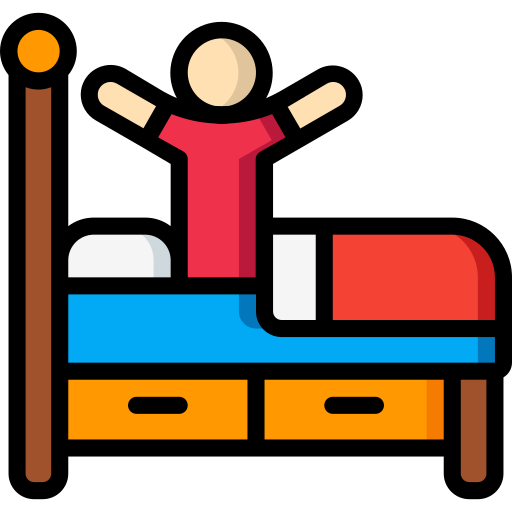 C
D
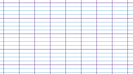 A
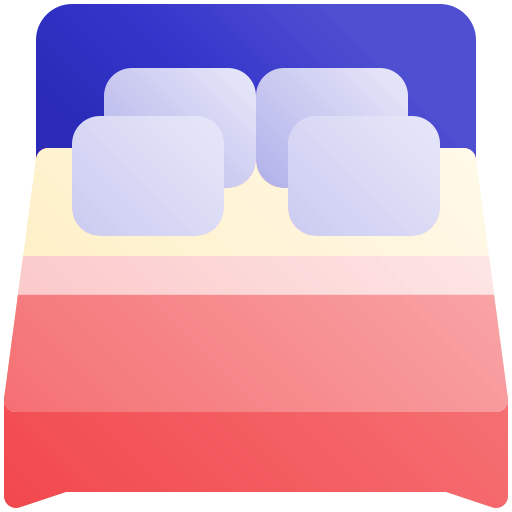 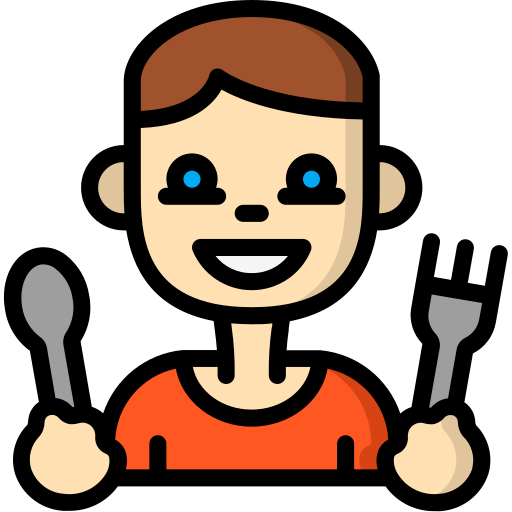 F
E
G
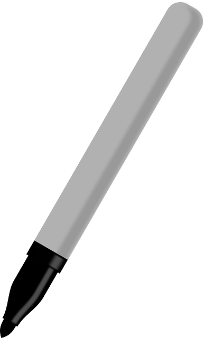 [Speaker Notes: Enseignantes 1 et 2
Write the letters in the right order]
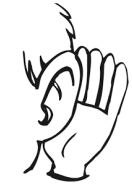 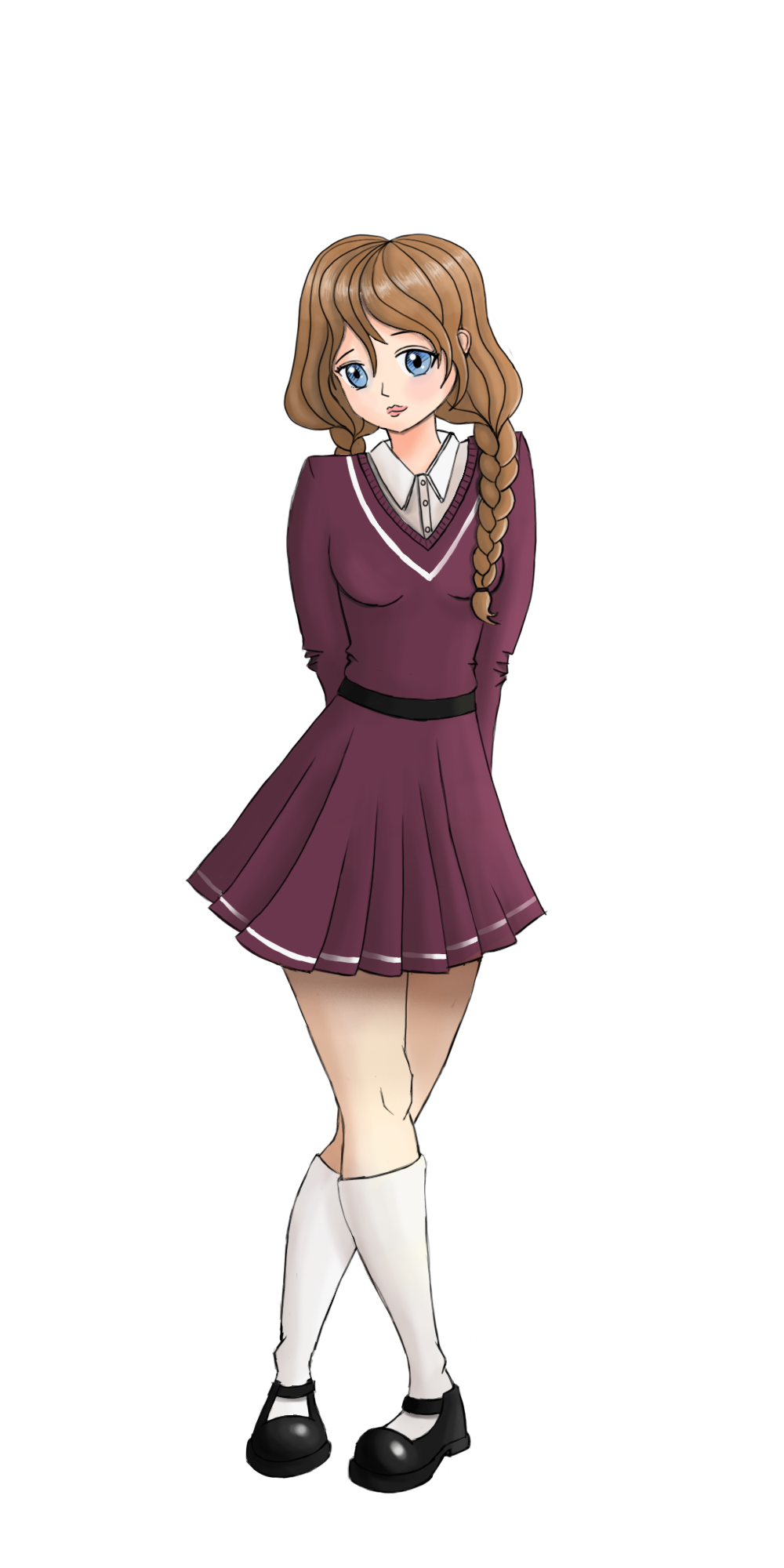 Sam’s morning routine
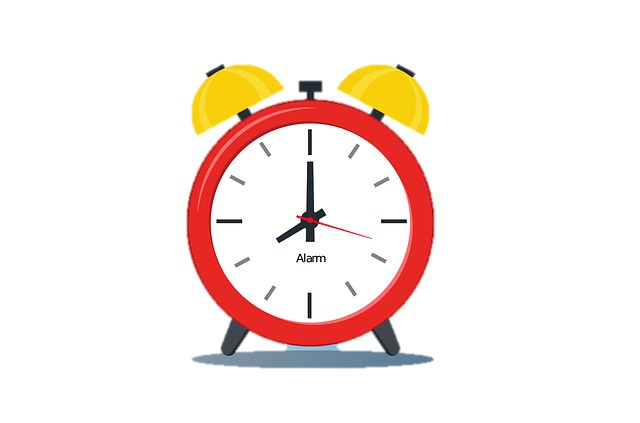 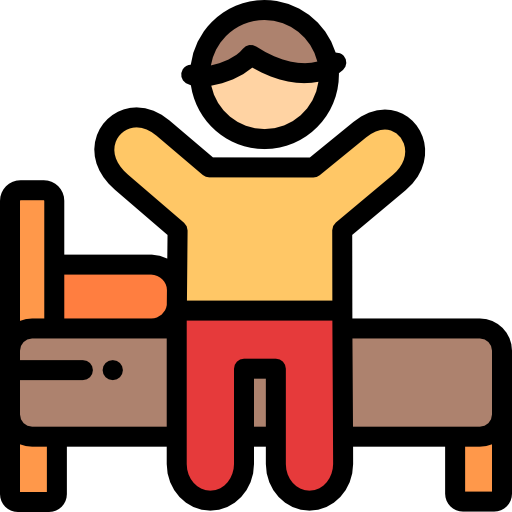 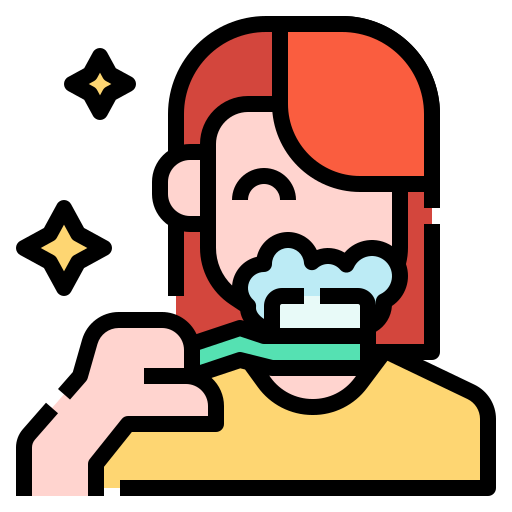 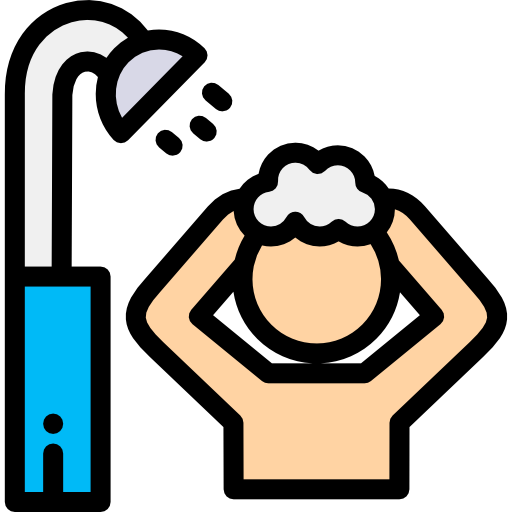 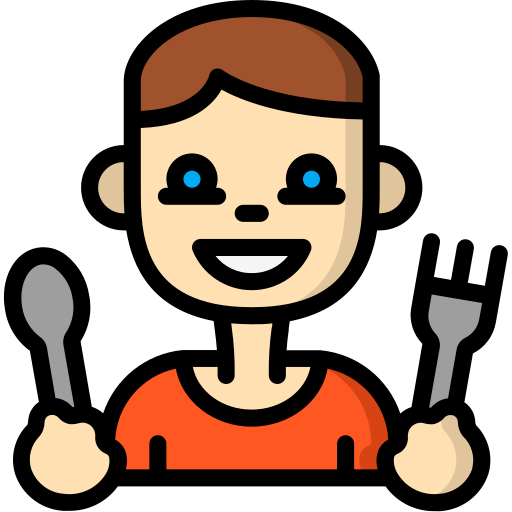 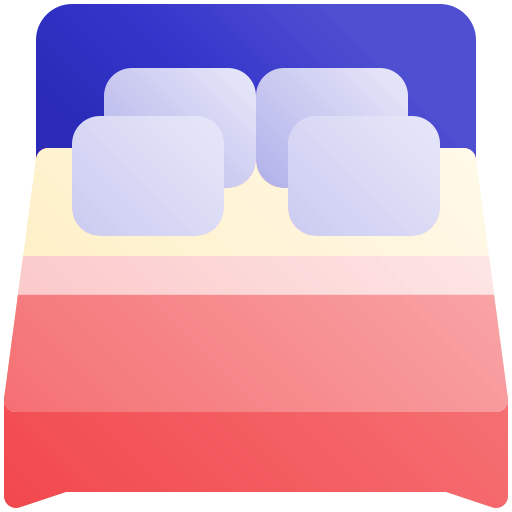 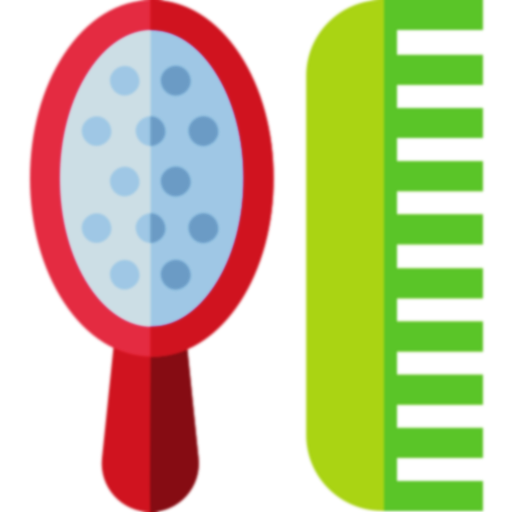 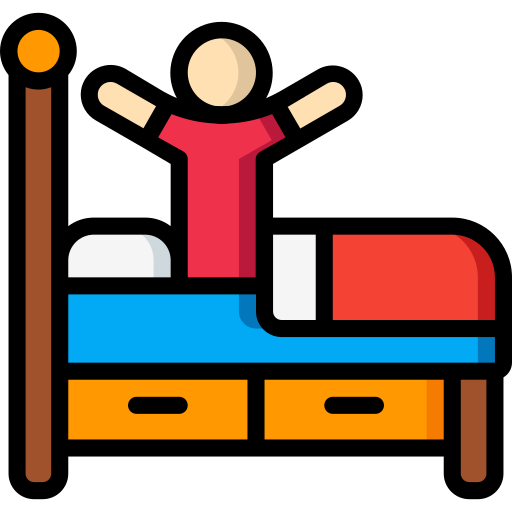 1
2
3
4
6
7
5
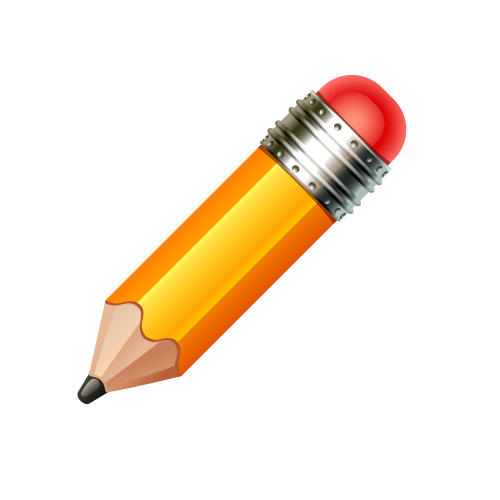 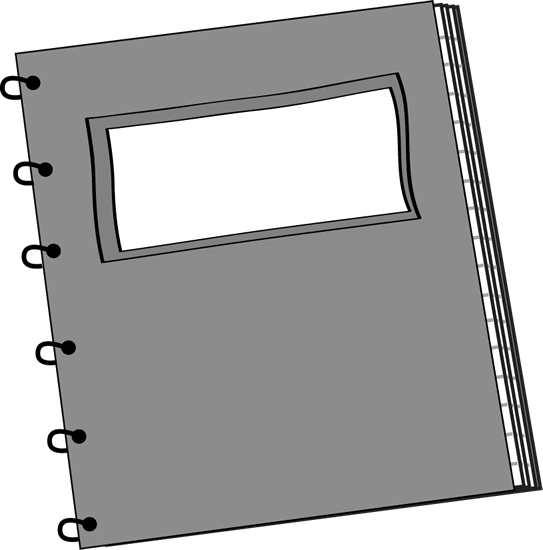 [Speaker Notes: Enseignantes  1 et 2 donnent les indications de la morning routine de Sam.
She wakes up.
Shower before Breakfastcf slide 18
 
Faire la correction en reliant.]
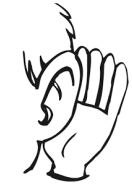 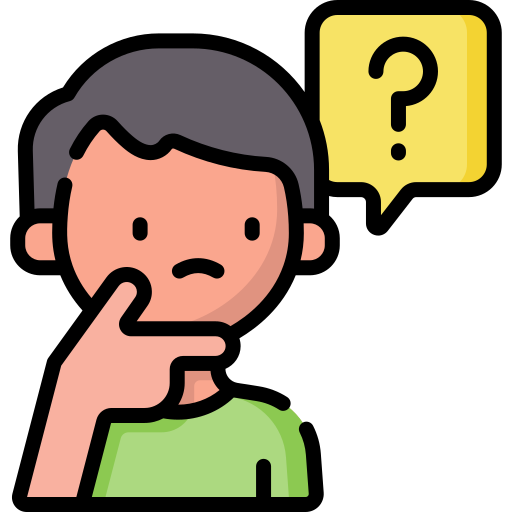 Challenge!
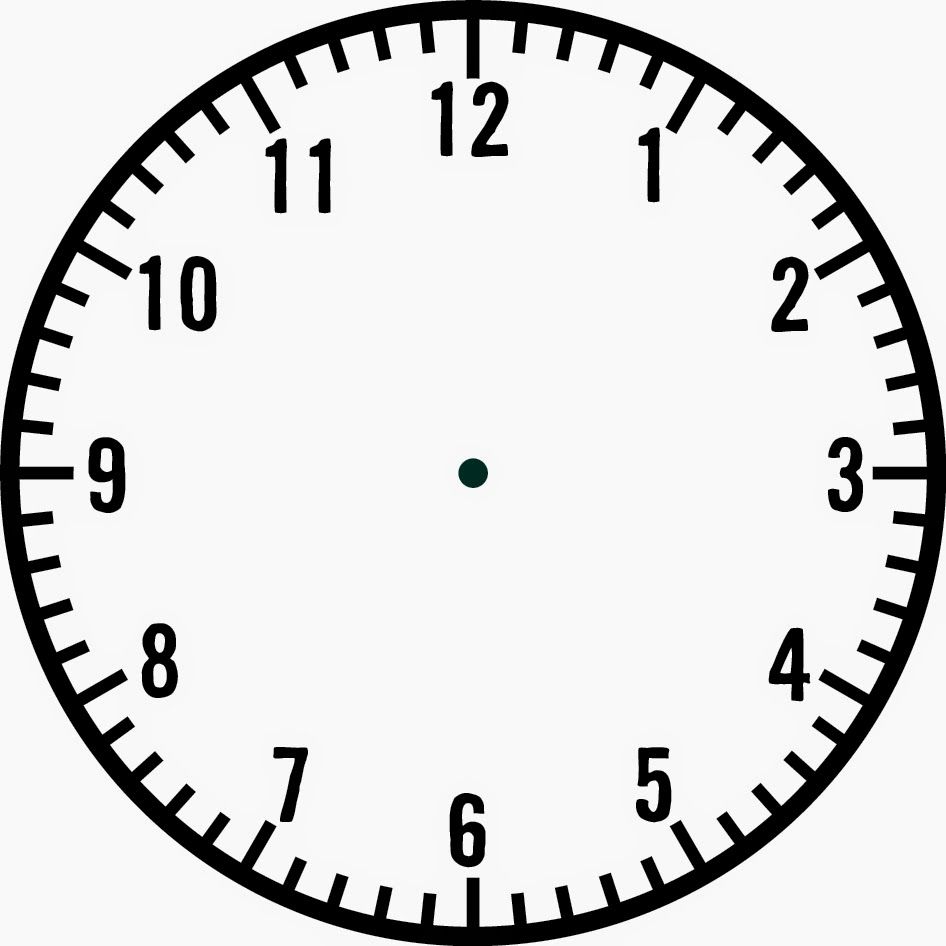 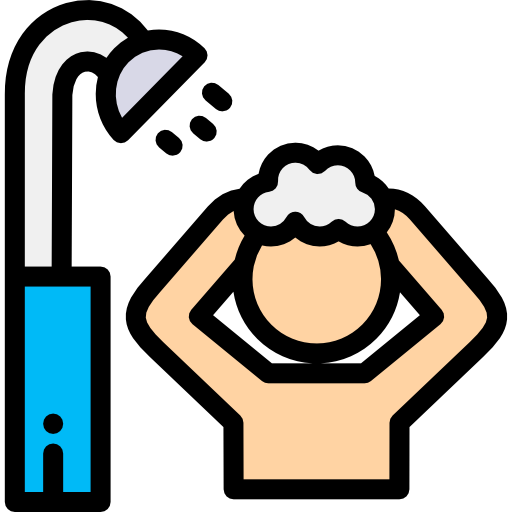 Sam has a shower.
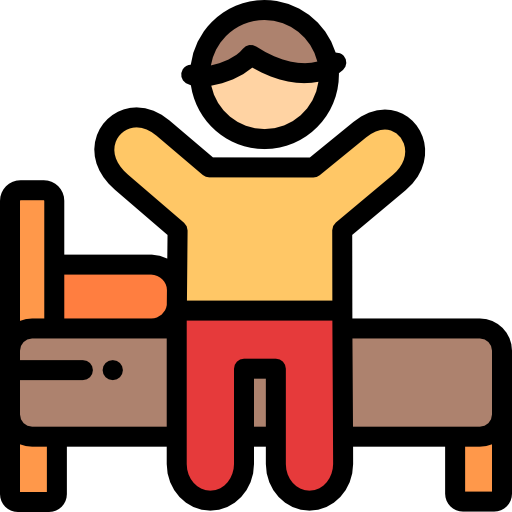 Sam gets up.
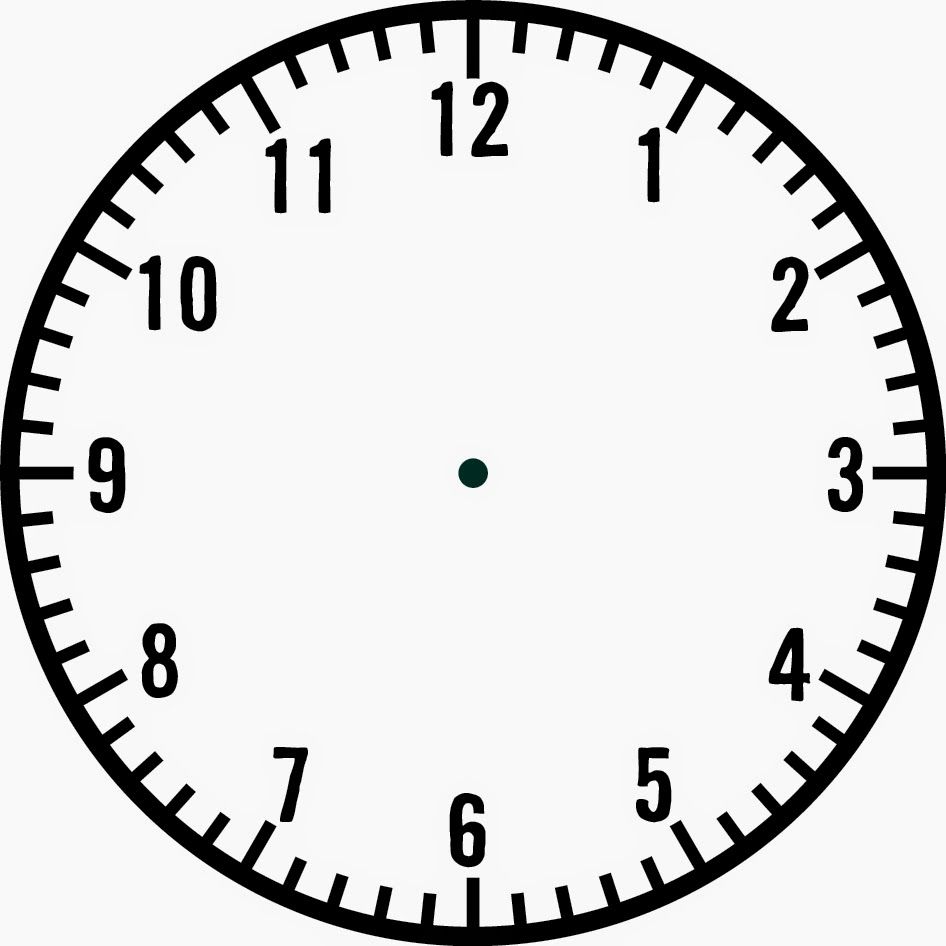 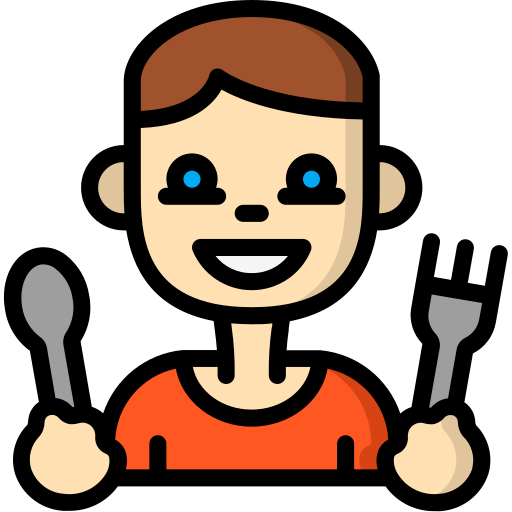 Sam has breakfast.
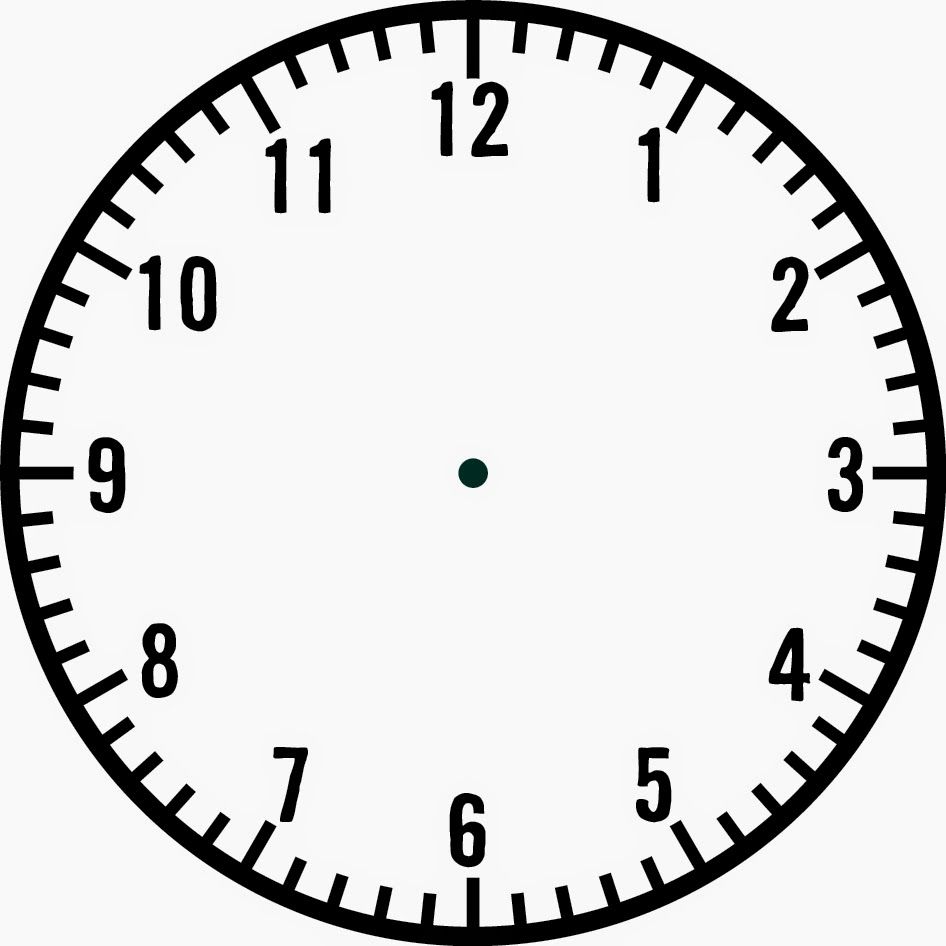 [Speaker Notes: Enseignante 1 et 2 font les dialogues]
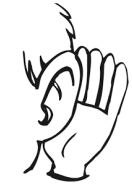 Oliver’s morning routine
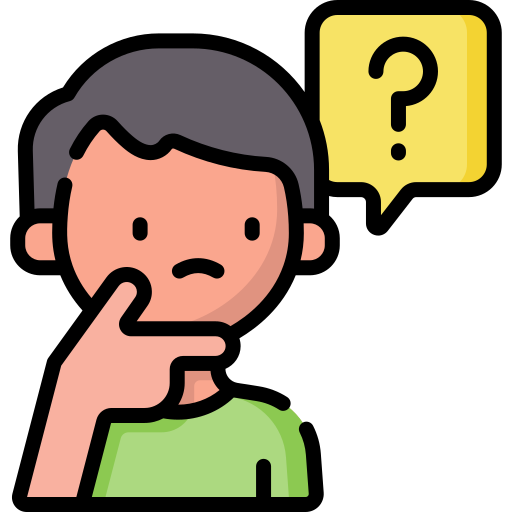 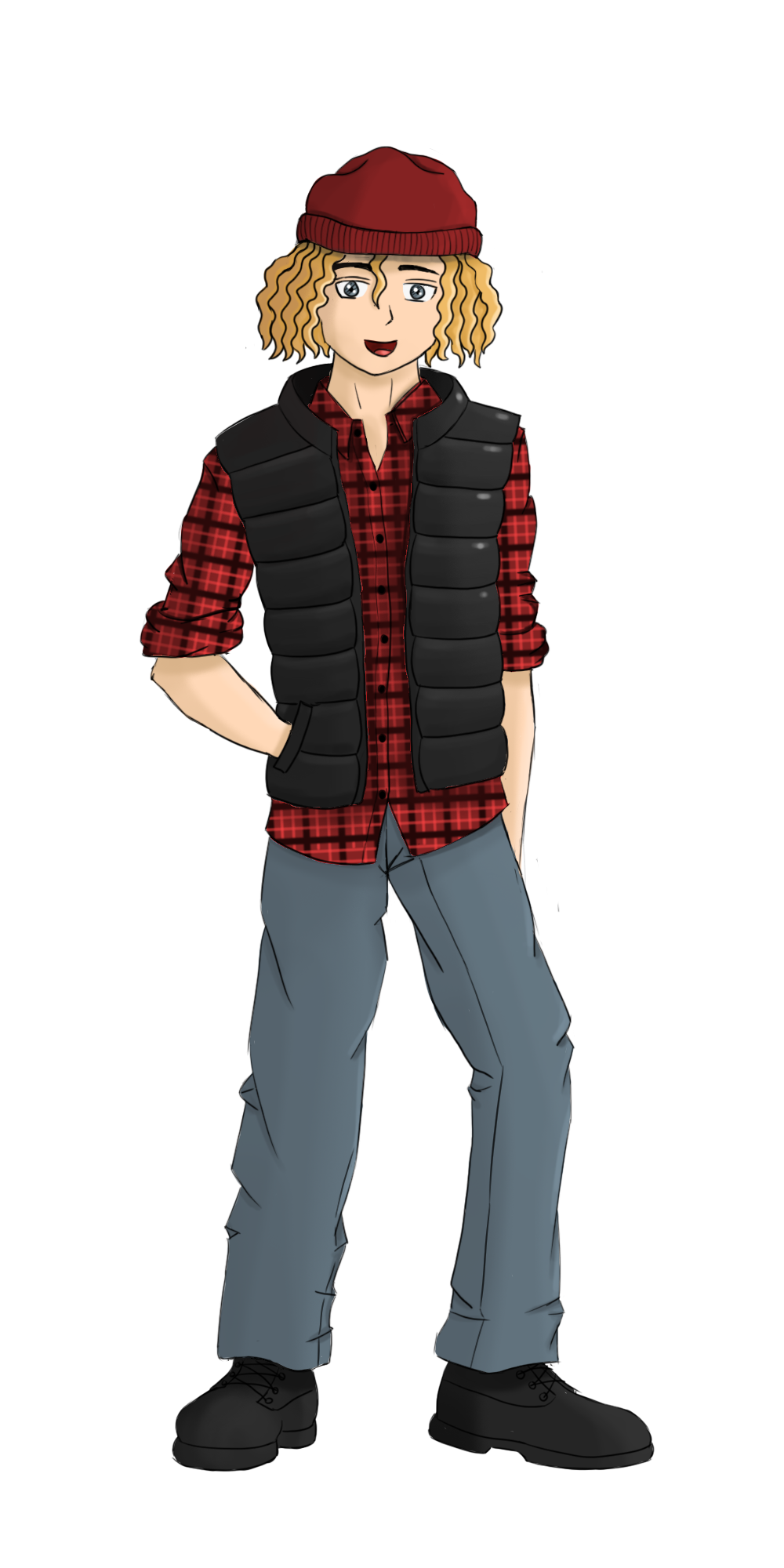 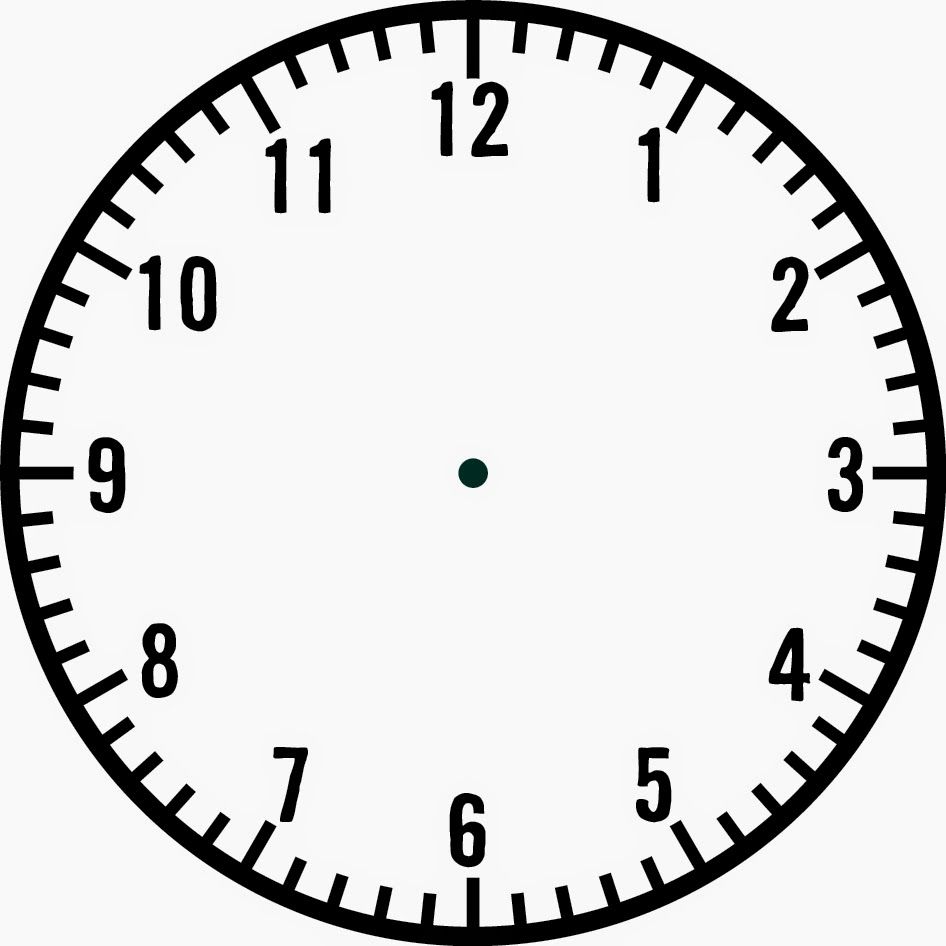 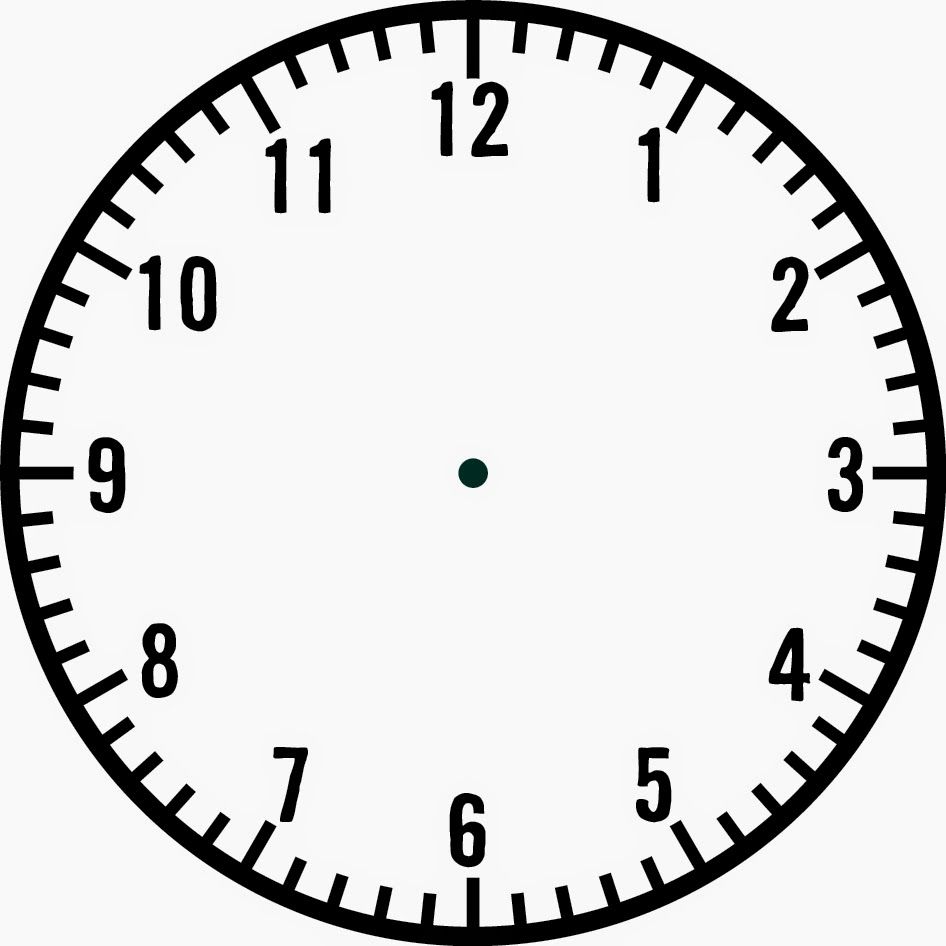 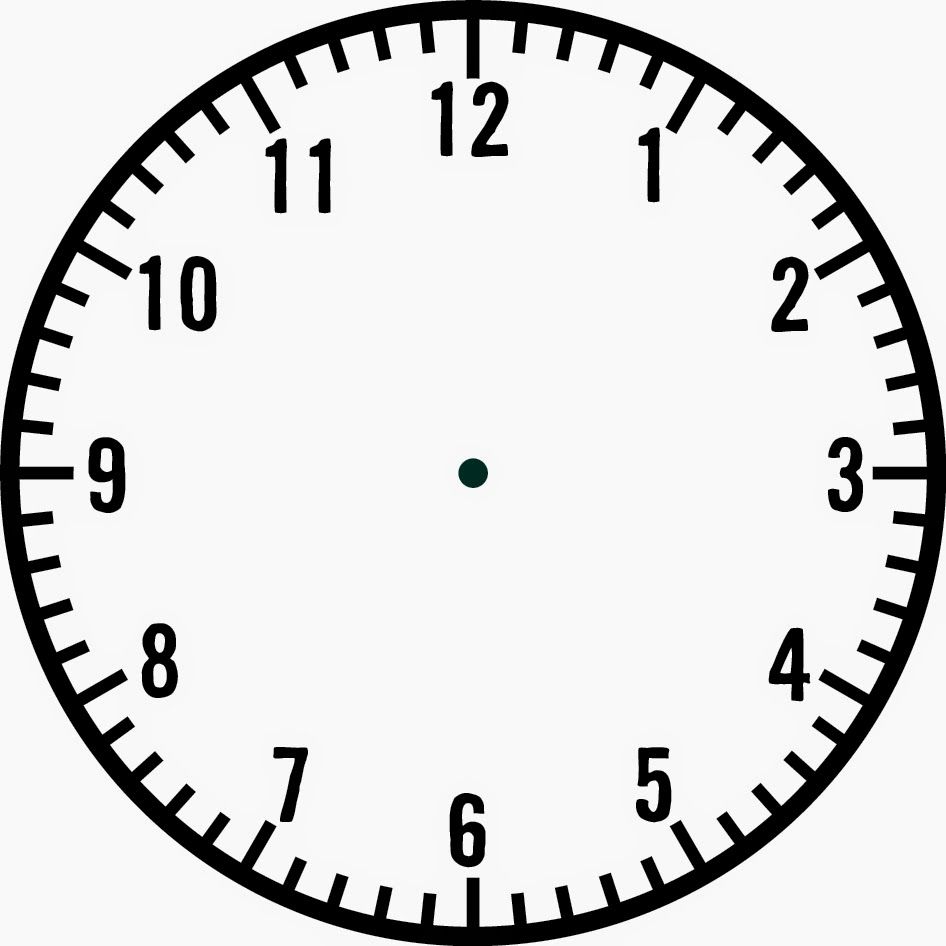 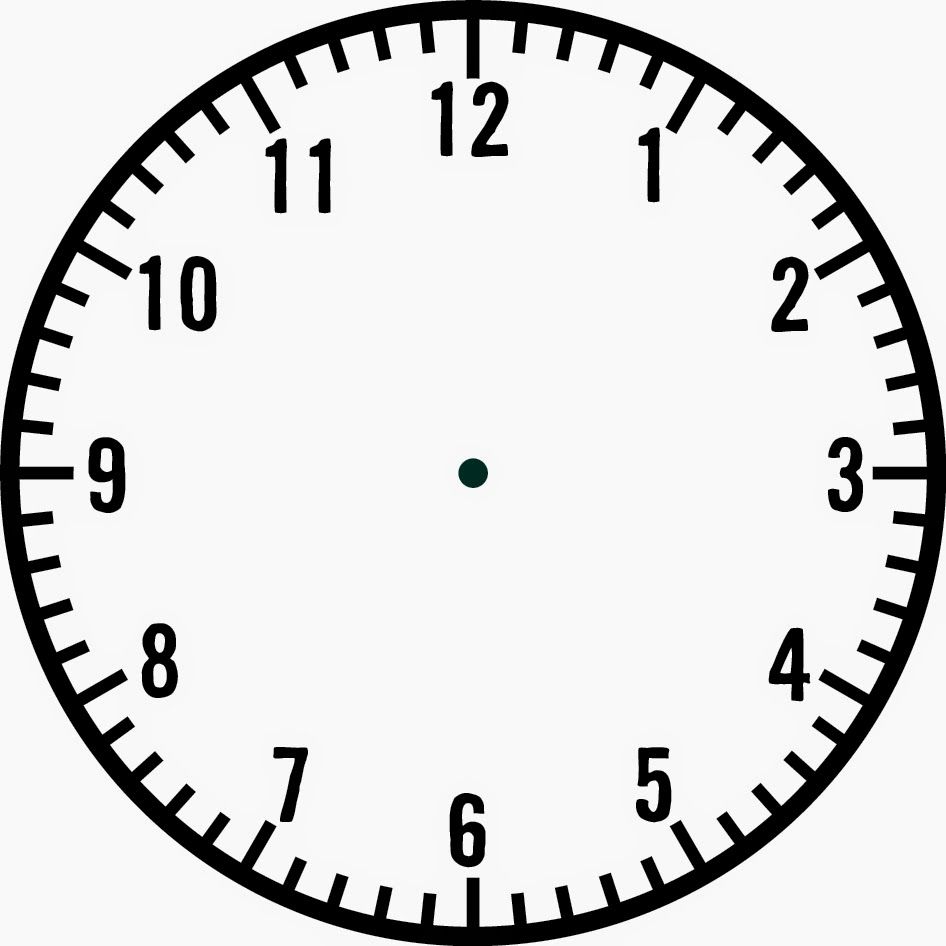 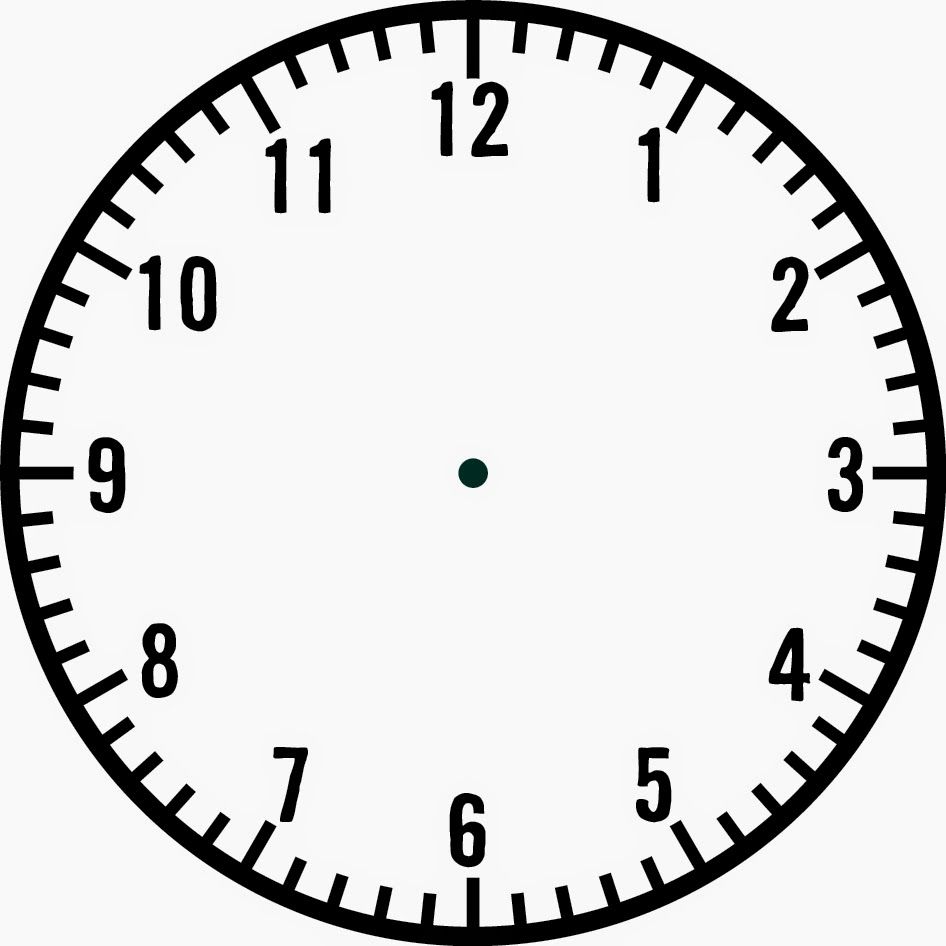 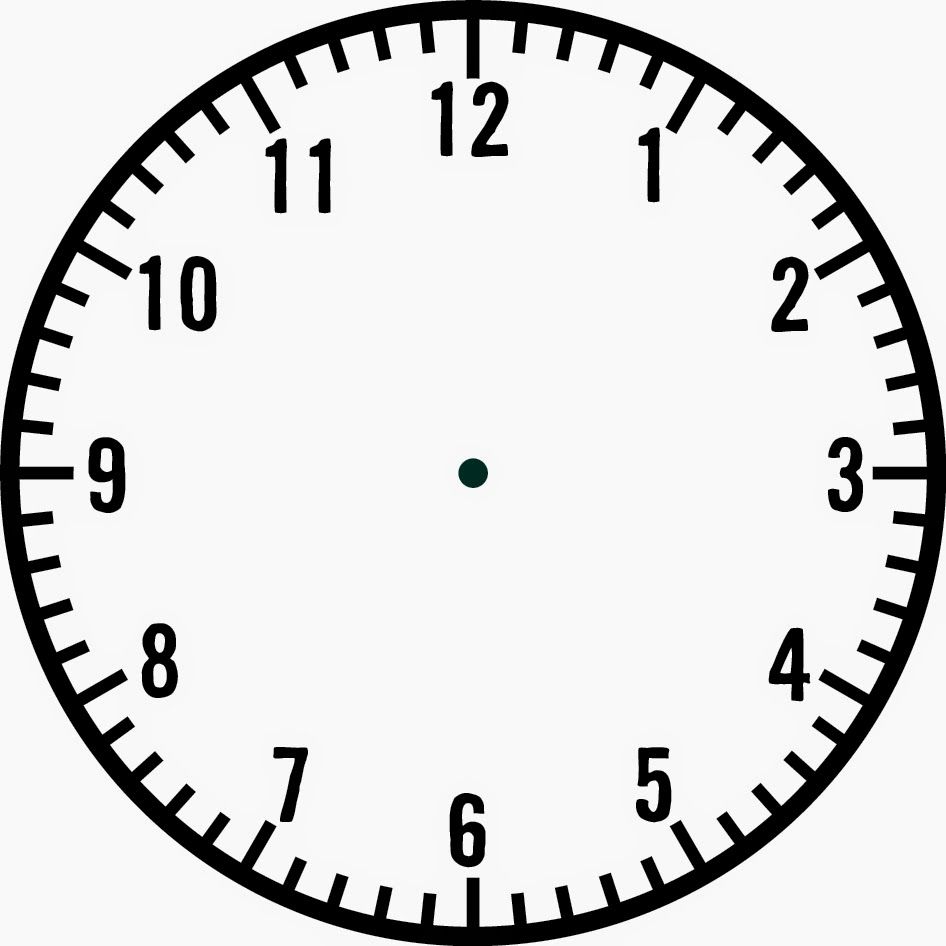 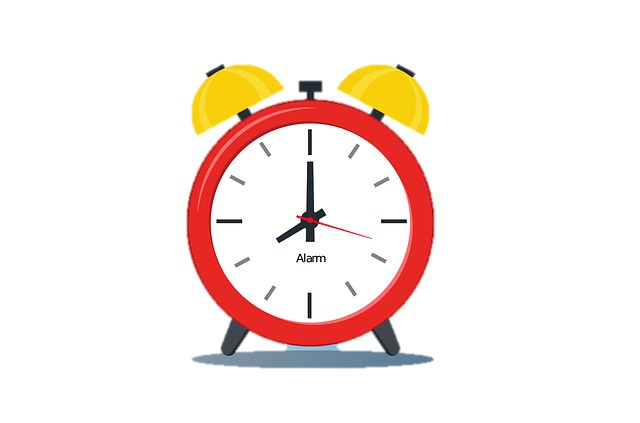 ?
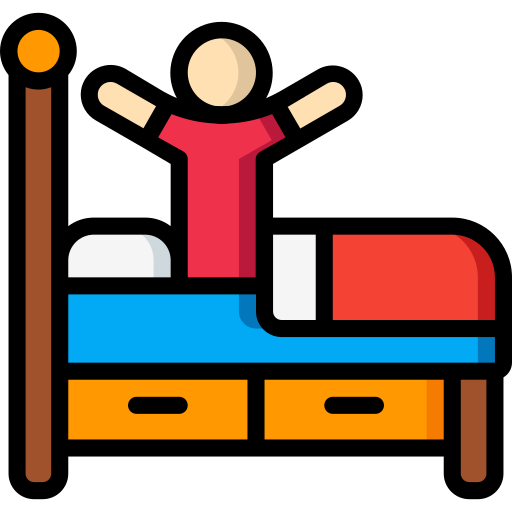 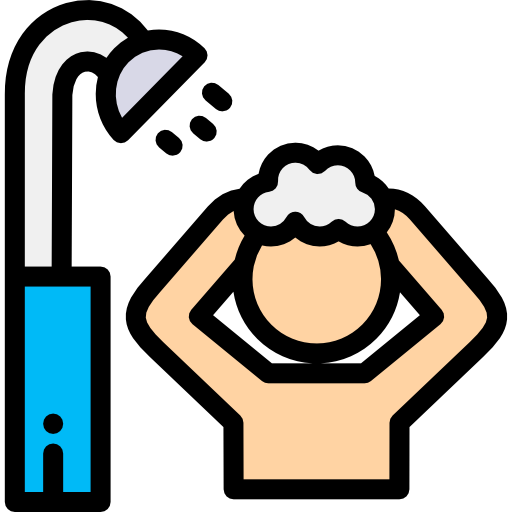 ?
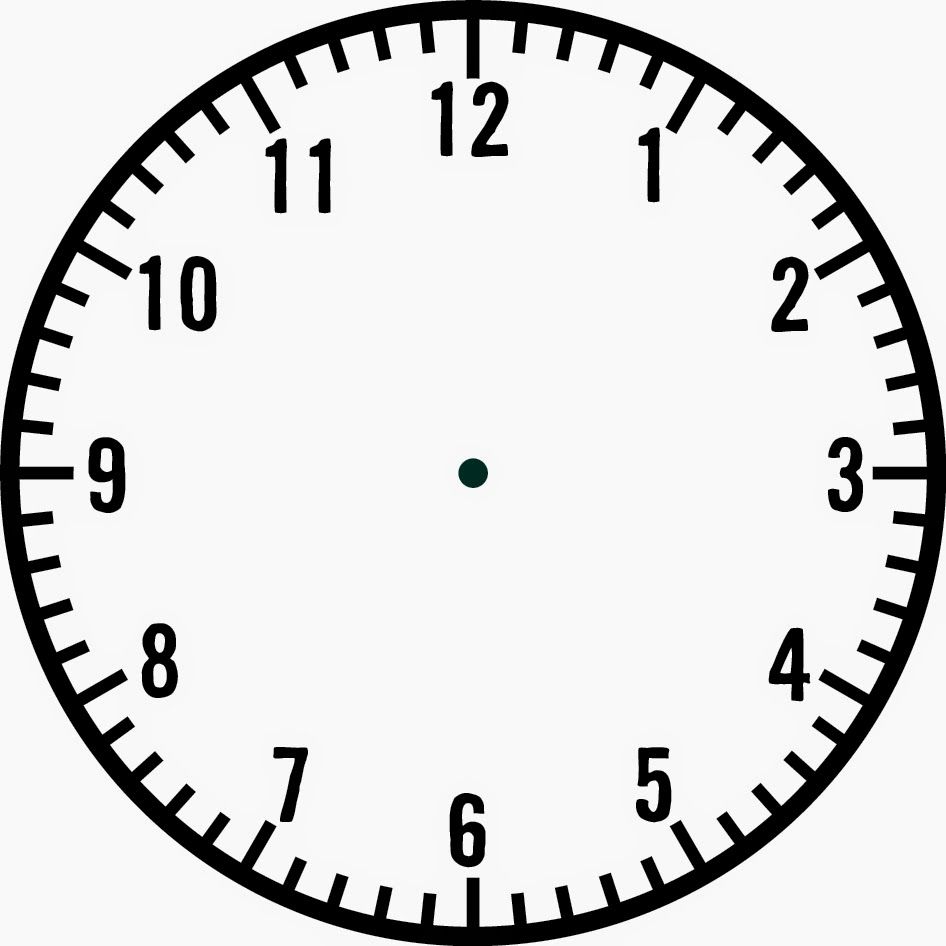 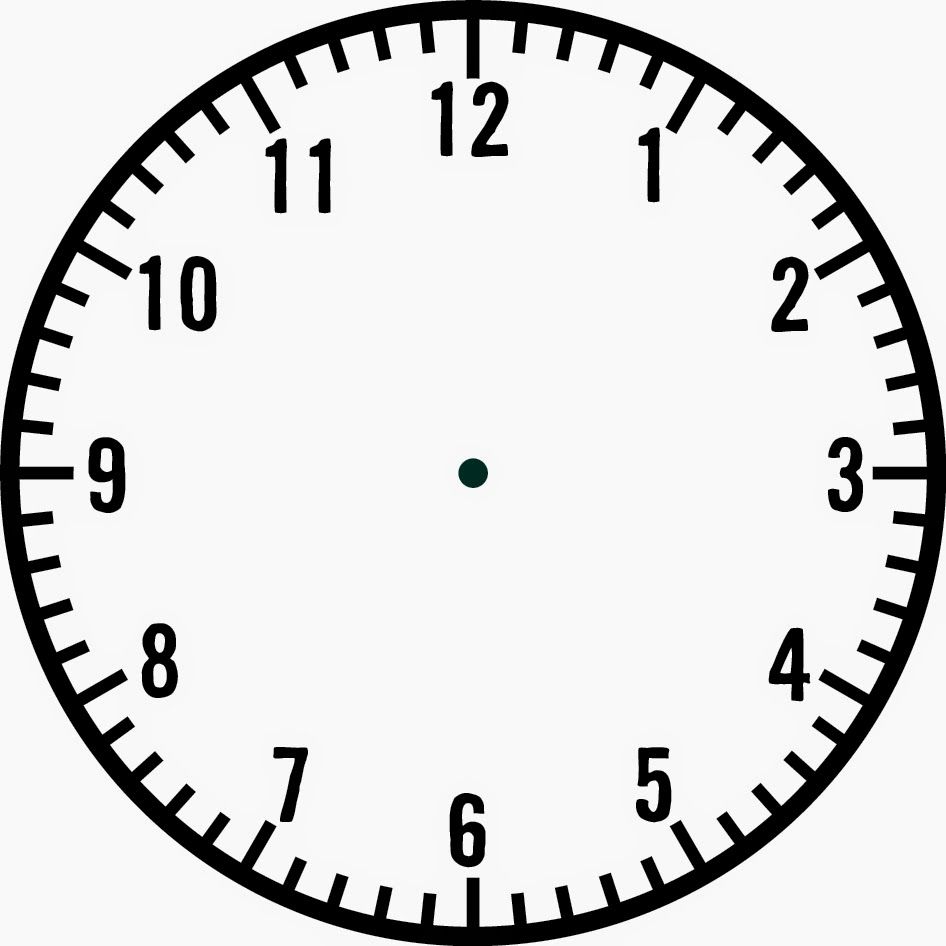 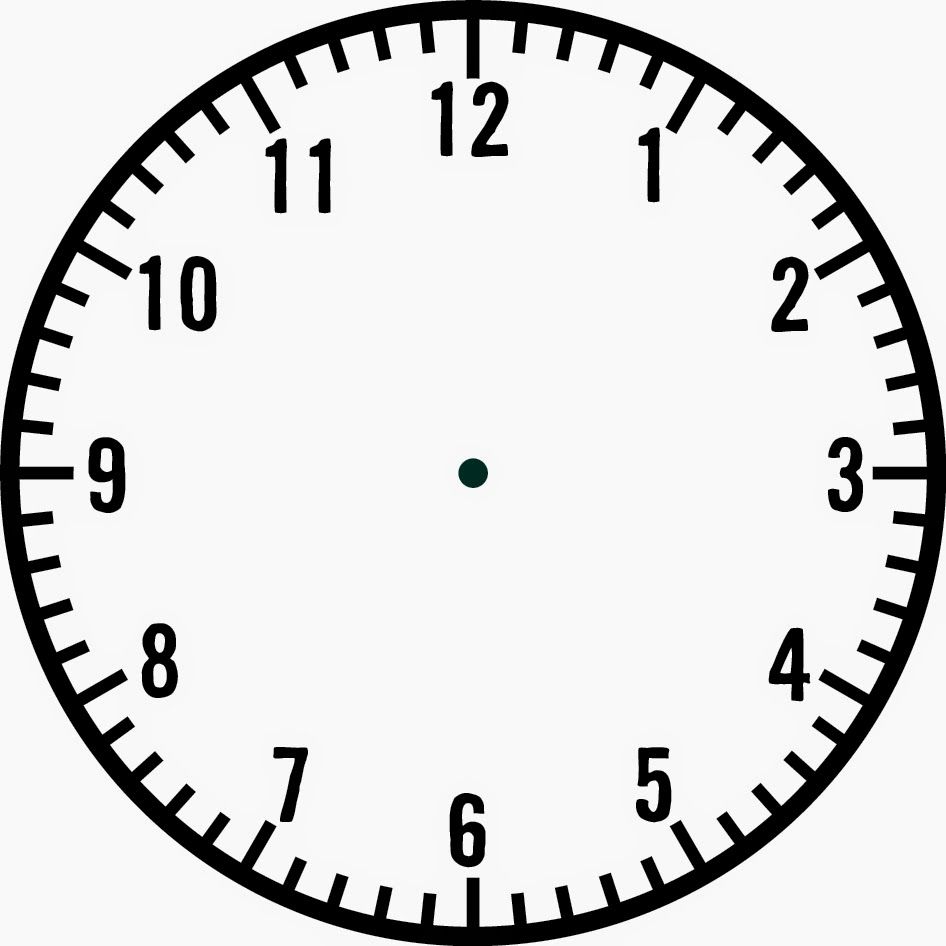 ?
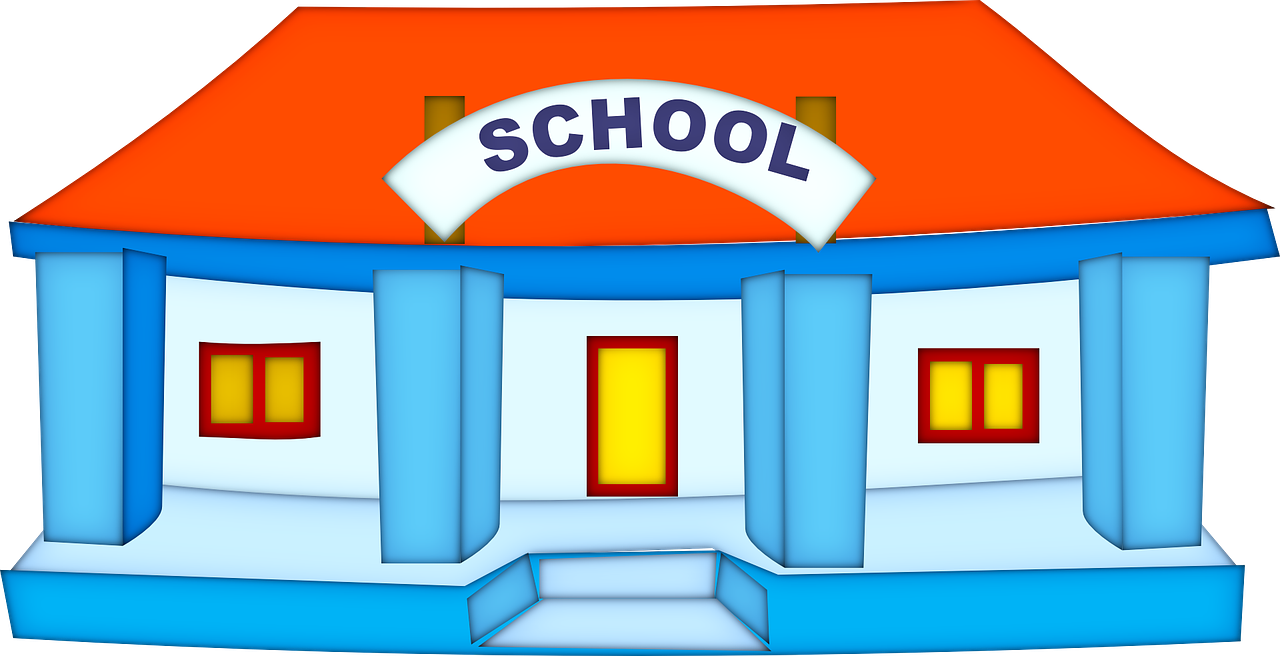 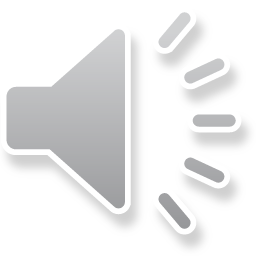 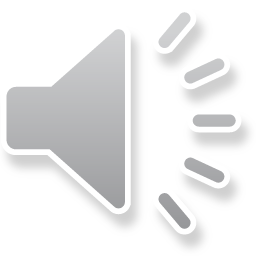 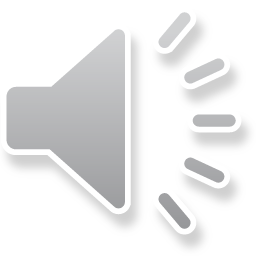 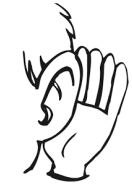 Remember: the colours
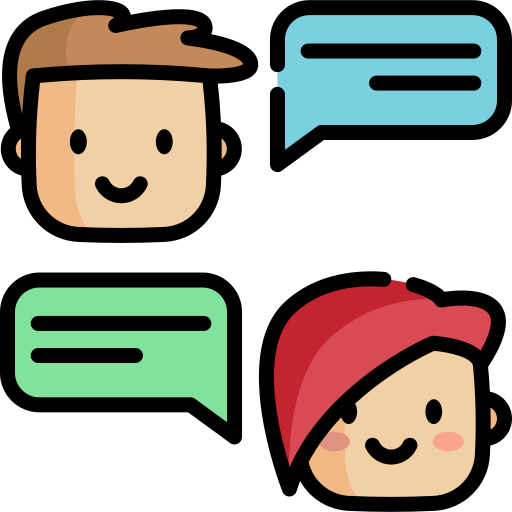 [Speaker Notes: On a déjà travaillé les émotions
On peut rajouter la météo
I’m happy because it’s warm and sunny today]
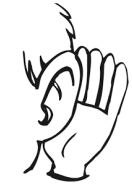 Remember: the colours
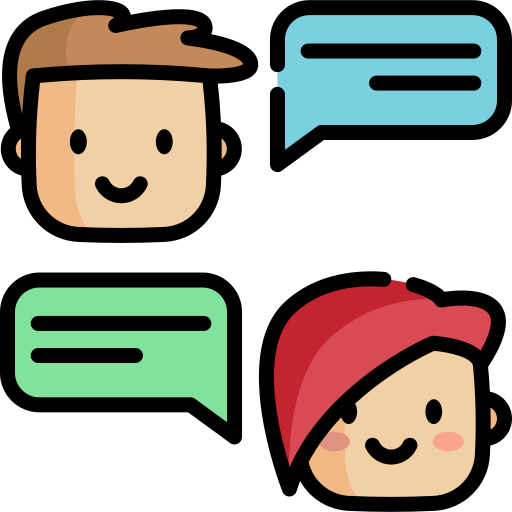 blue
light blue
dark blue
[Speaker Notes: On a déjà travaillé les émotions
On peut rajouter la météo
I’m happy because it’s warm and sunny today]
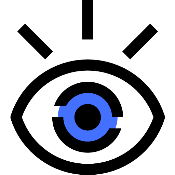 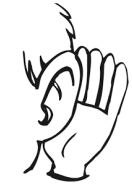 school uniform
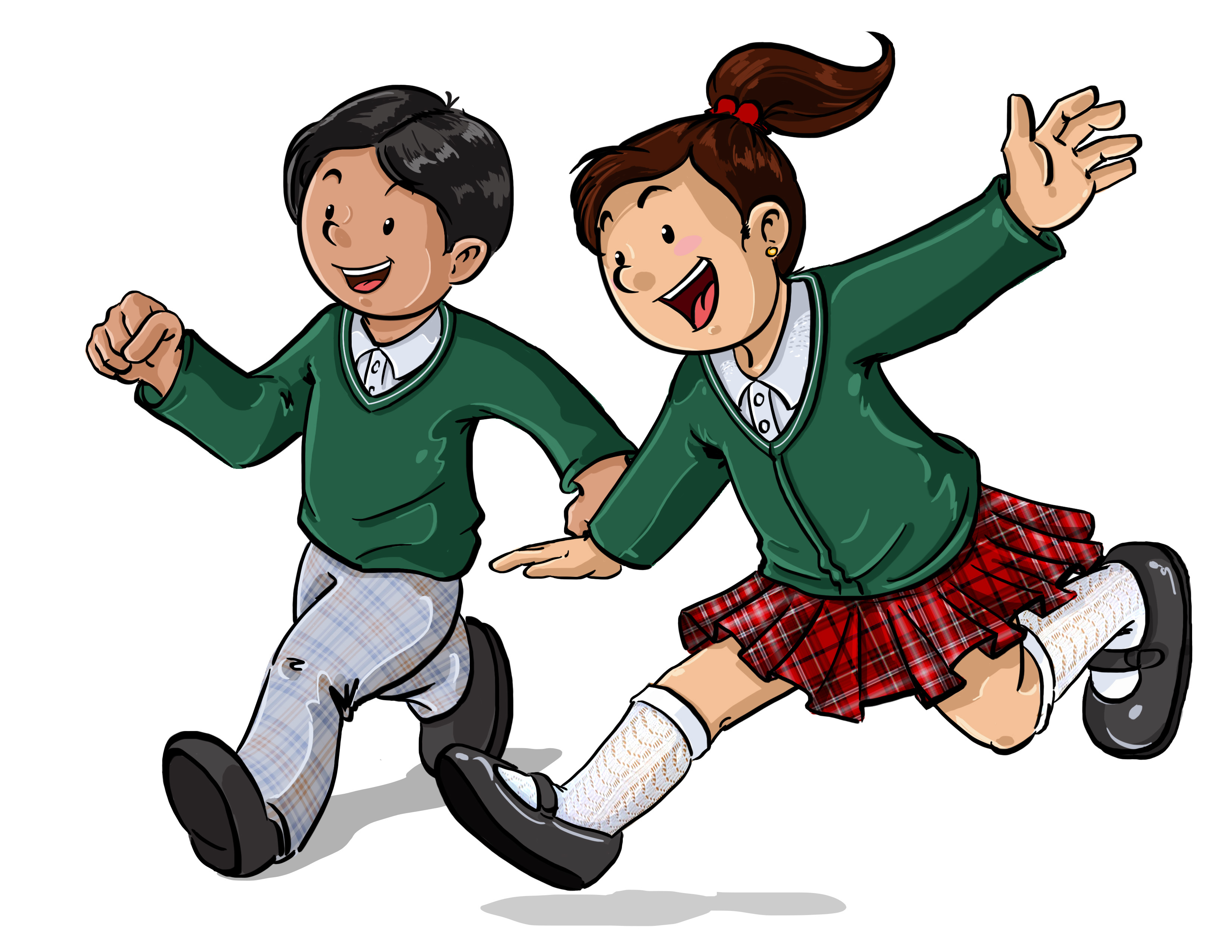 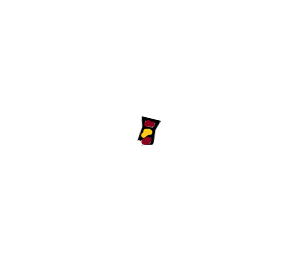 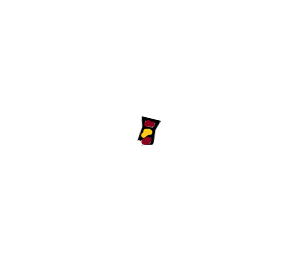 [Speaker Notes: Présentation des vrais uniformes qui sortent d’un sac à dos
Le voc est vu à l’oral: short sleeves/long sleeves, summer dress/winter dress
Trousers, skirt, shirt, jumper, cardigan, tie, school emblem,]
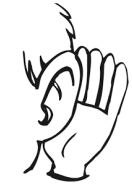 school uniform
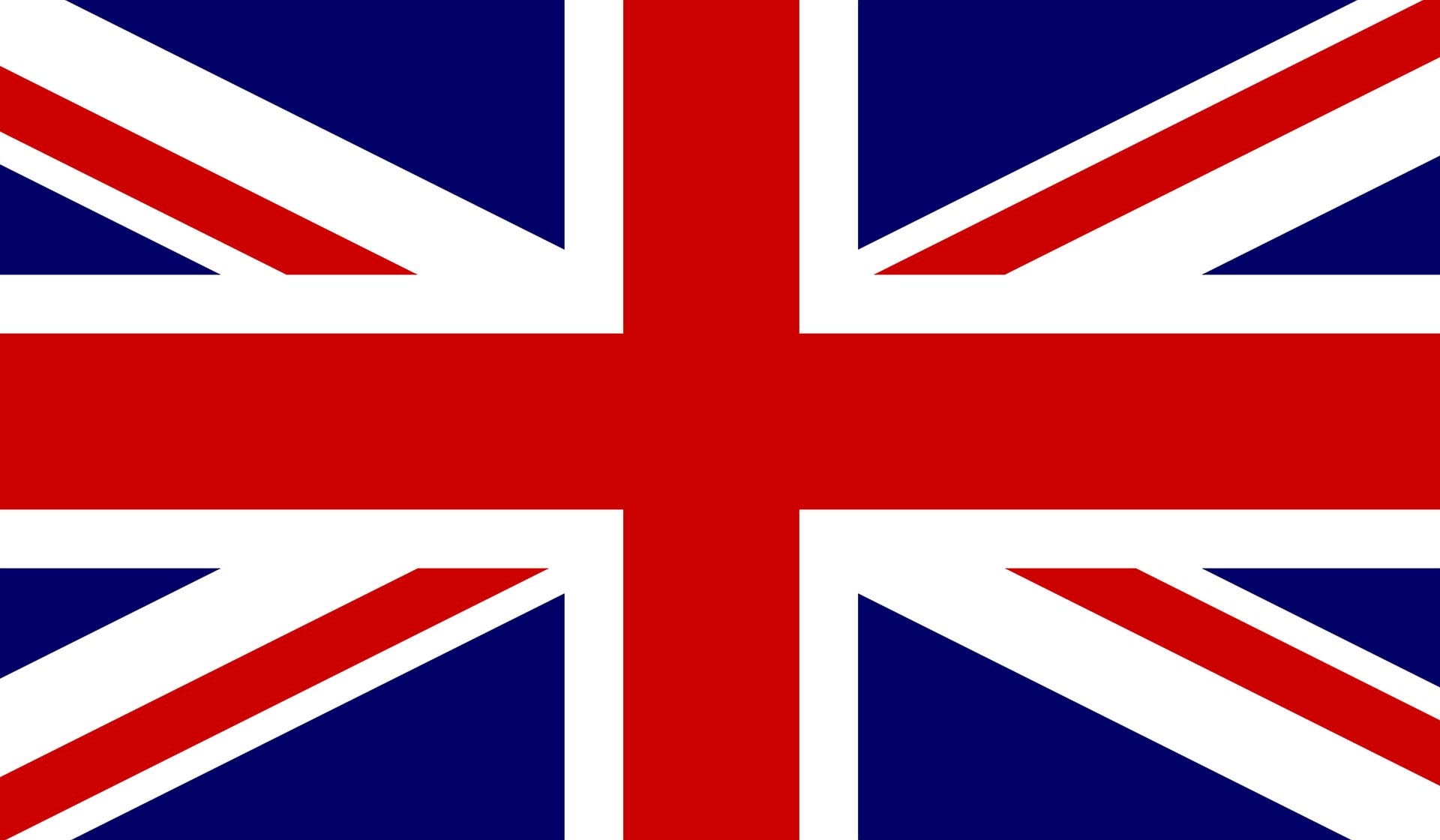 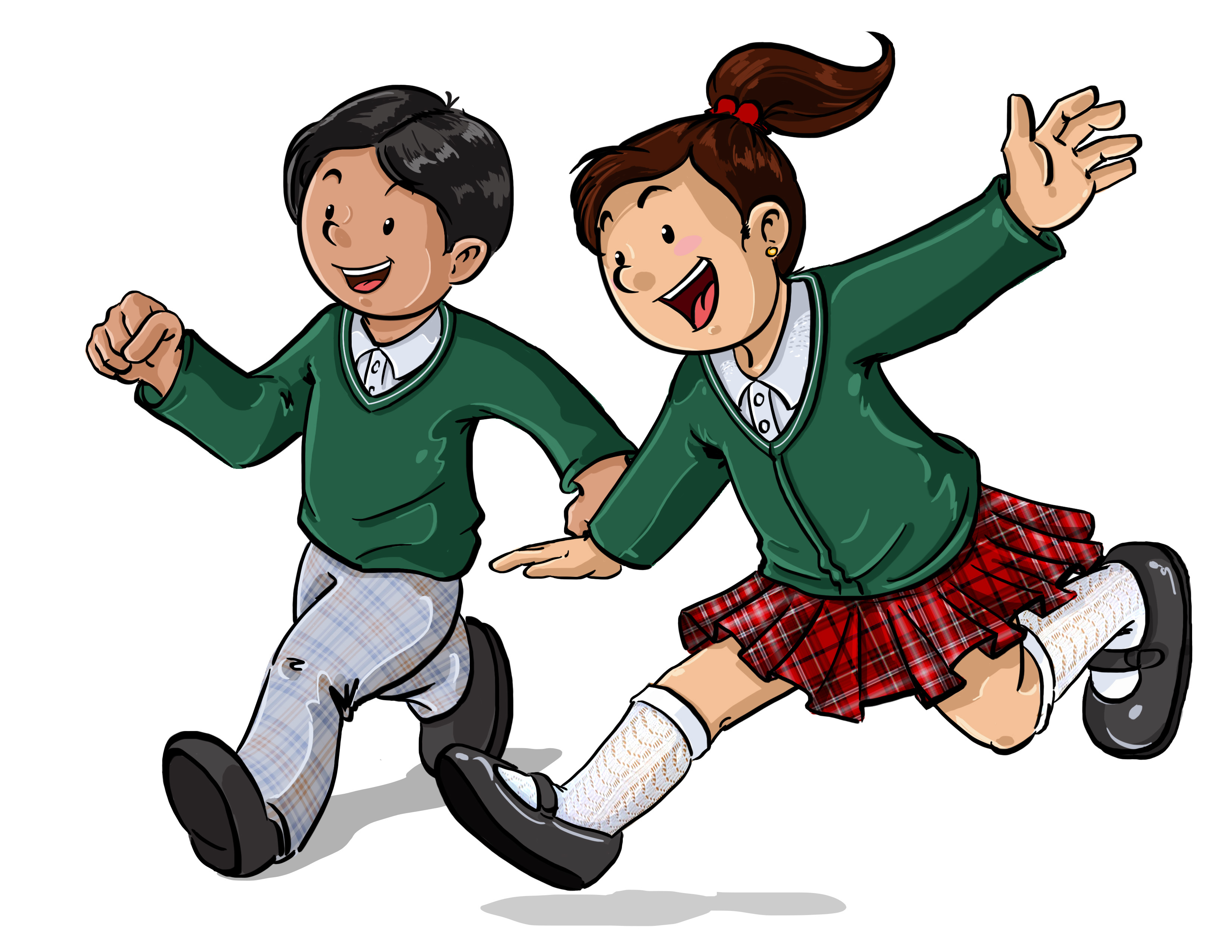 shirt
tie
cardigan
jumper
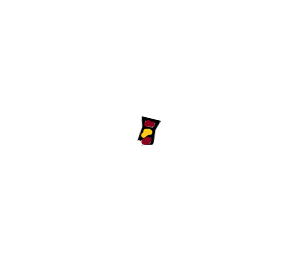 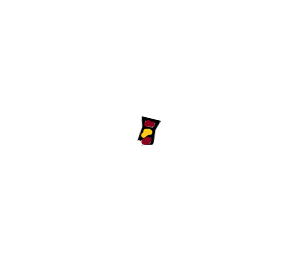 dress
trousers
Skirt
shoes
socks
[Speaker Notes: Présentation des vrais uniformes qui sortent d’un sac à dos
Le voc est vu à l’oral:
Trousers, skirt, shirt, jumper, cardigan, tie, school emblem, dress
Correction en faisant les flèches
Introduire la notion de pluriel]
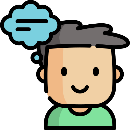 Let’s recap !
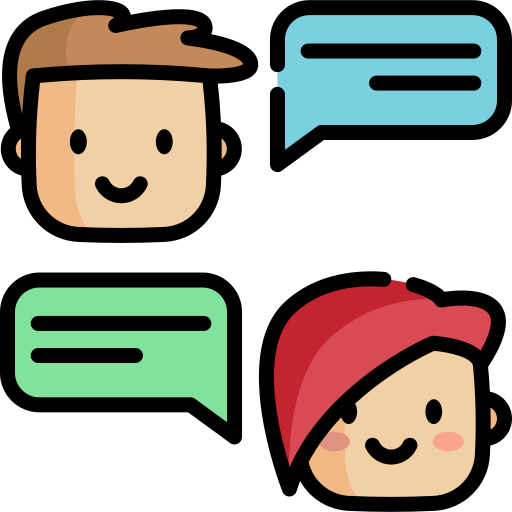 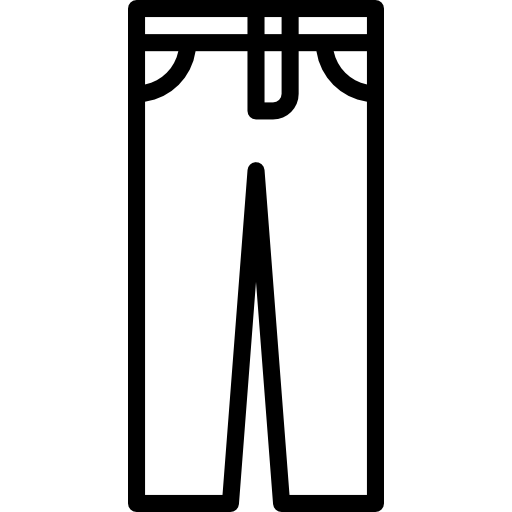 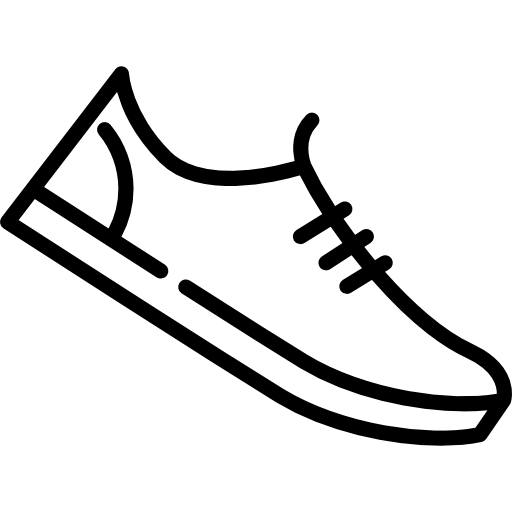 shoe
shoes
trousers
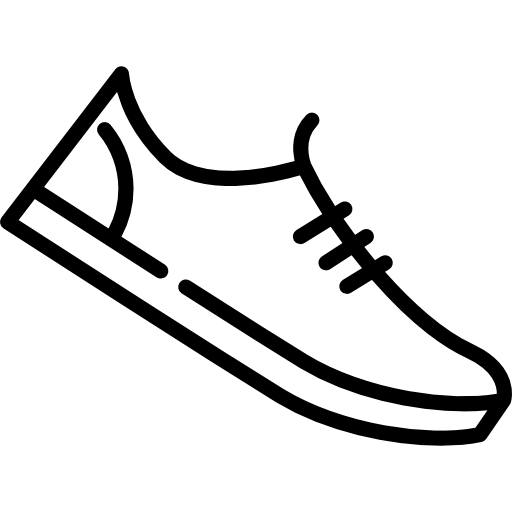 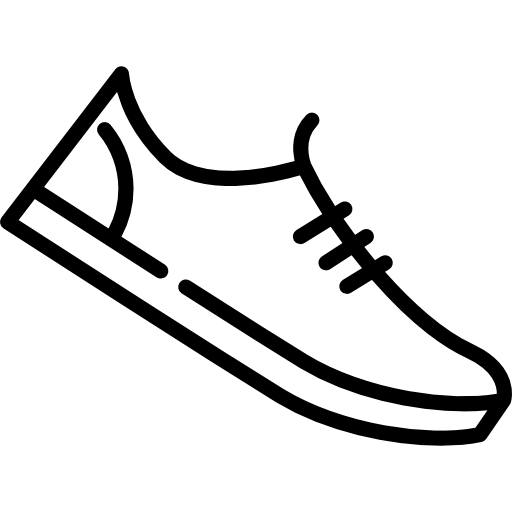 [Speaker Notes: This is Sam.
What is she wearing?]
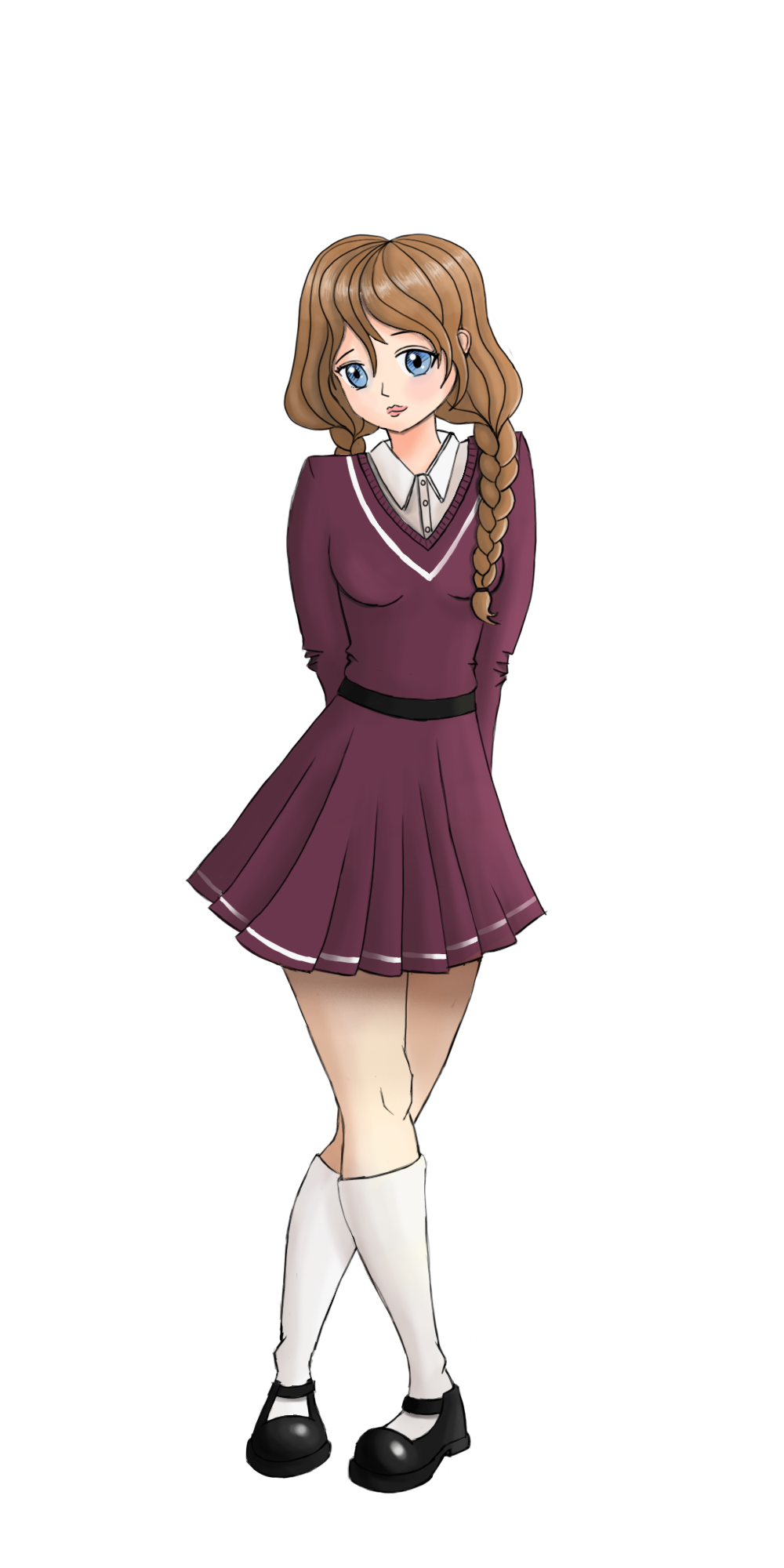 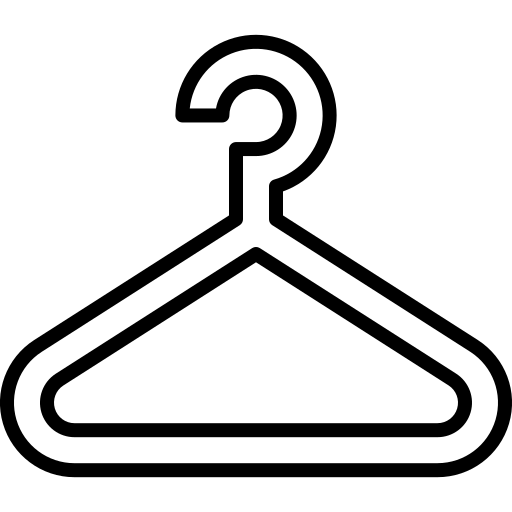 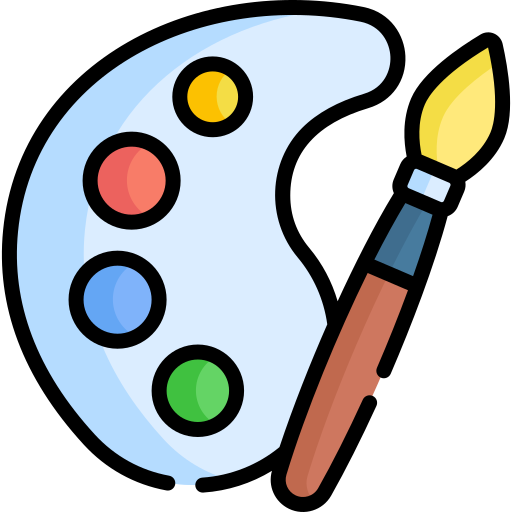 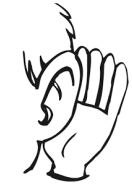 school uniform
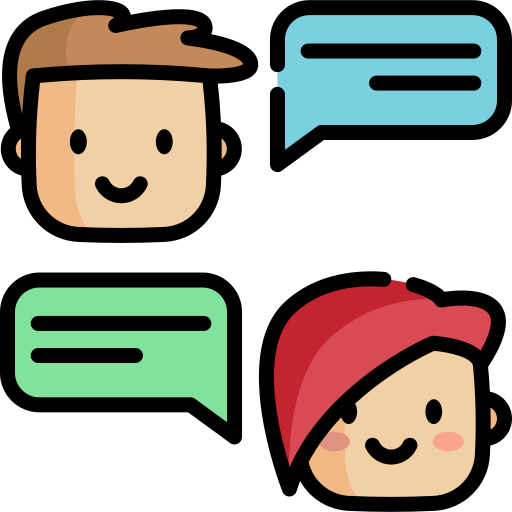 she
is
wearing …
a
a
?
singular
plural
+
[Speaker Notes: This is Sam.
What is she wearing?
Enseignantes 1 et 2 production orale avec etayage]
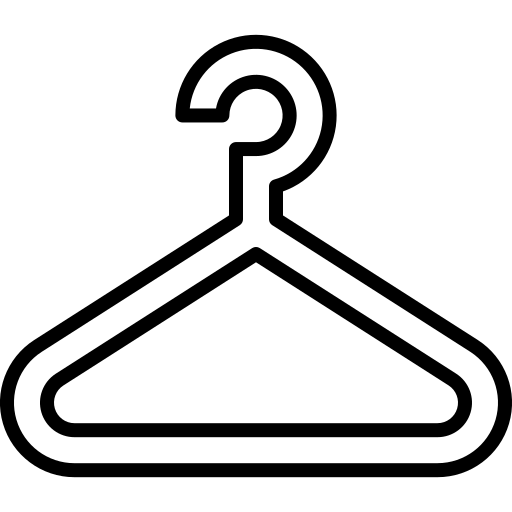 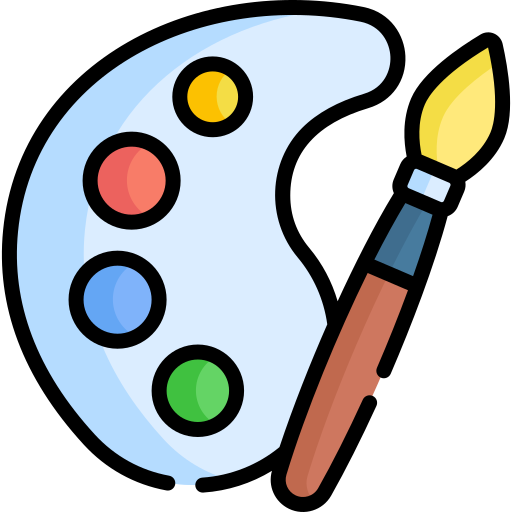 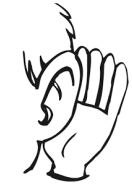 school uniform
he
is
wearing …
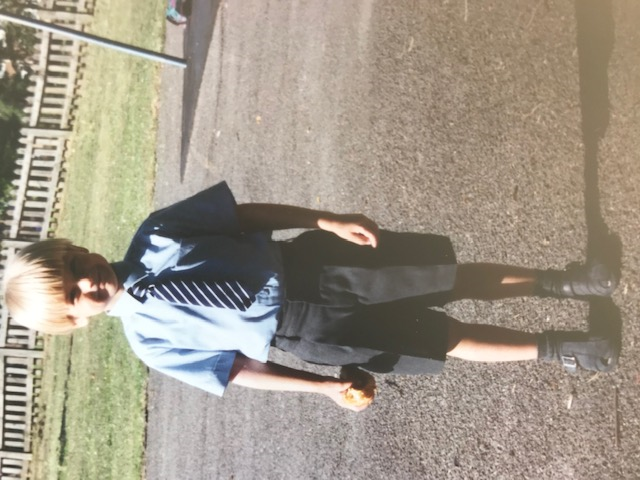 a
a
?
singular
plural
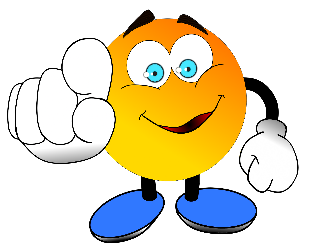 +
[Speaker Notes: This is my son.
What is he wearing?
What season is it ?
What is missing for the winter uniform ?
Montrer les éléments qui vont s’ajouter]
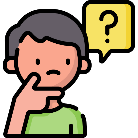 How do they go to school?
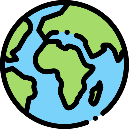 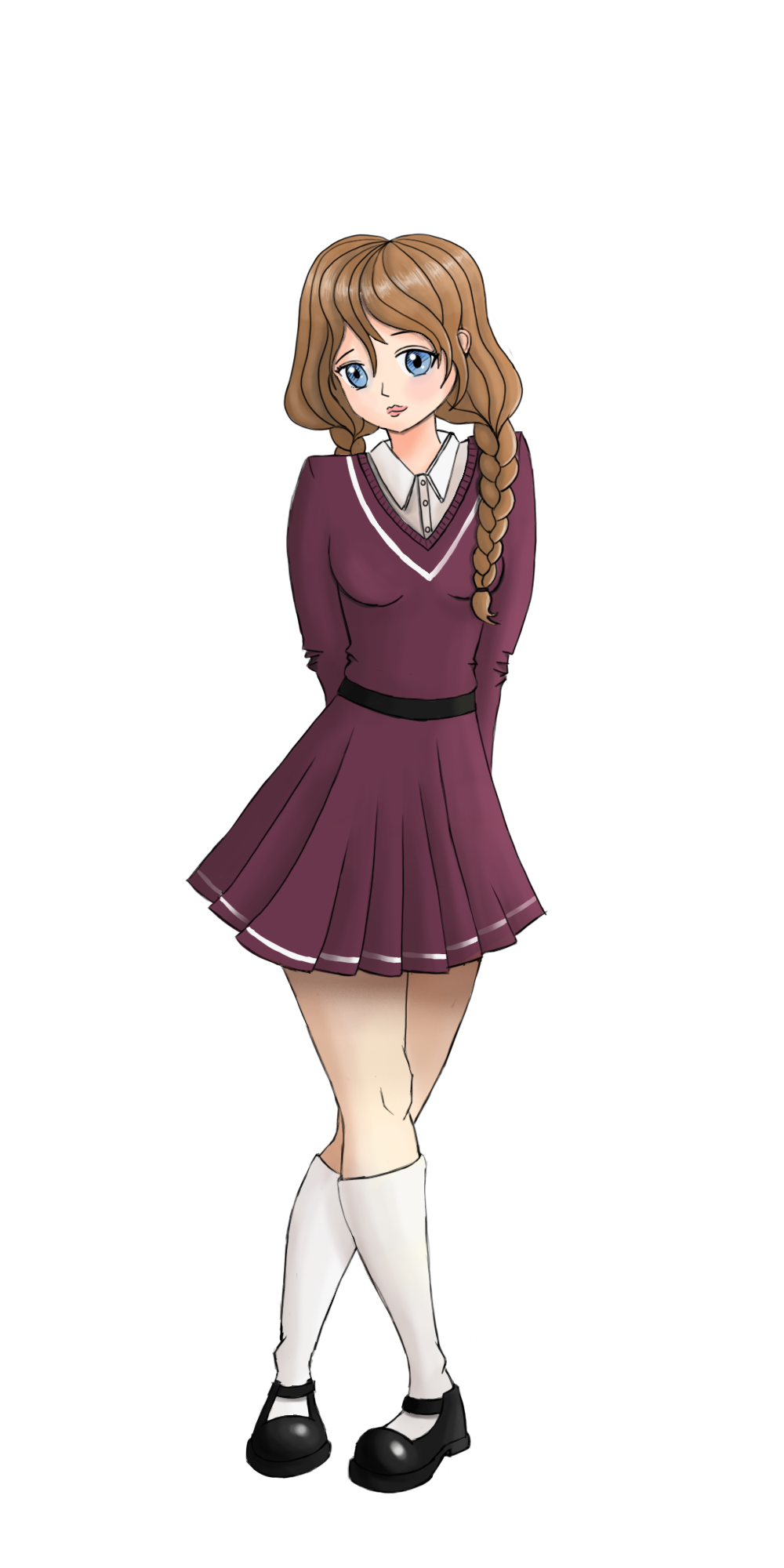 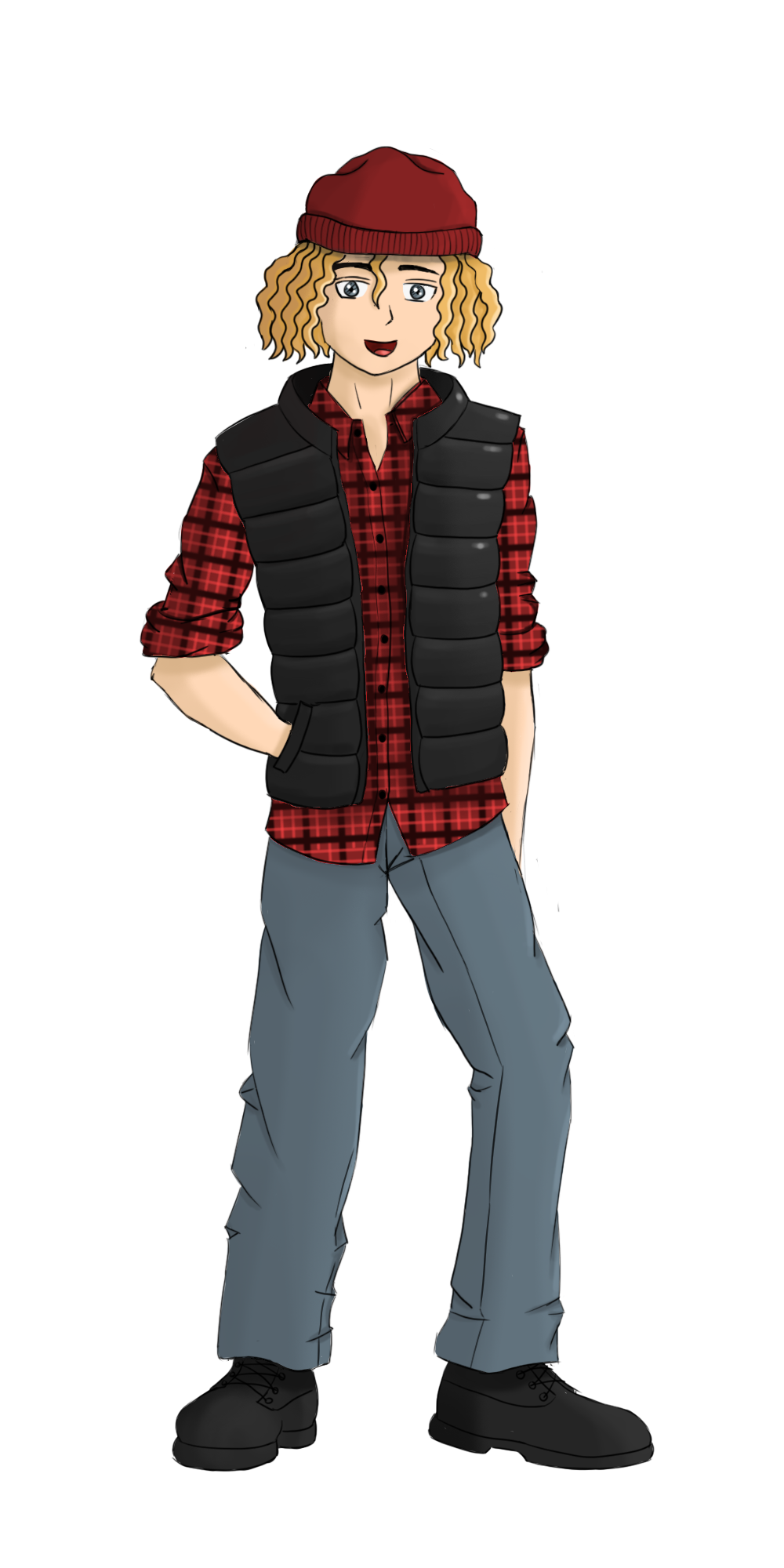 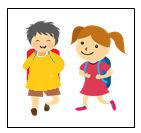 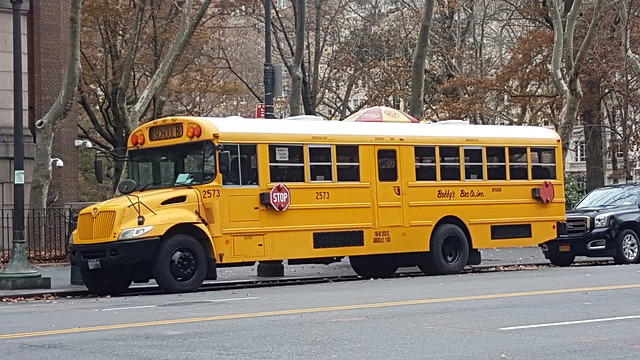 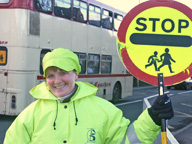 [Speaker Notes: On: partie du corps
By: avec un moyen de transport]
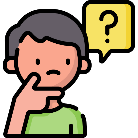 How do you go to school?
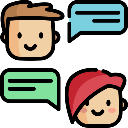 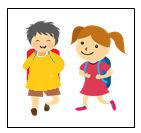 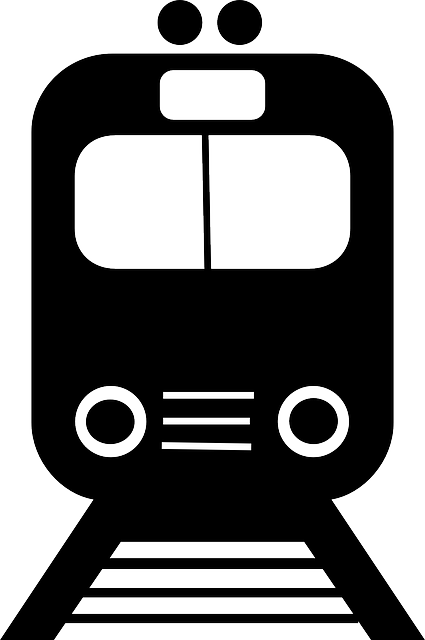 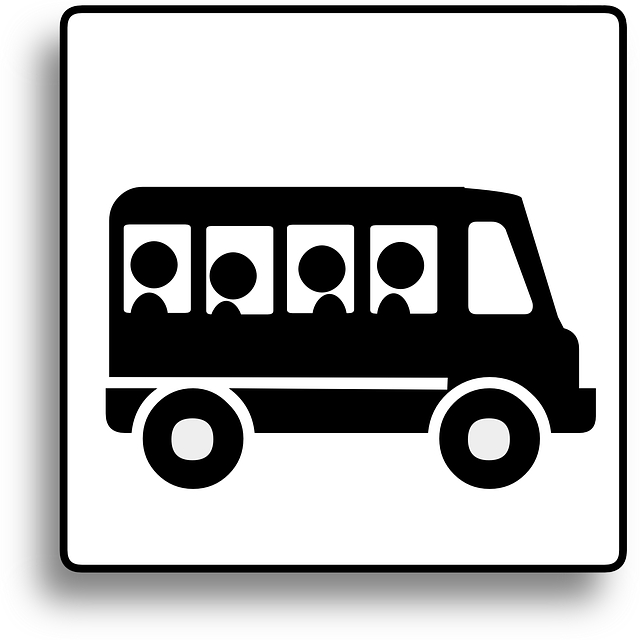 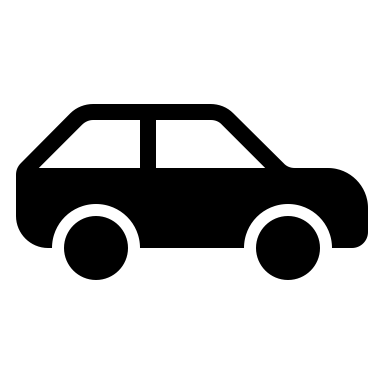 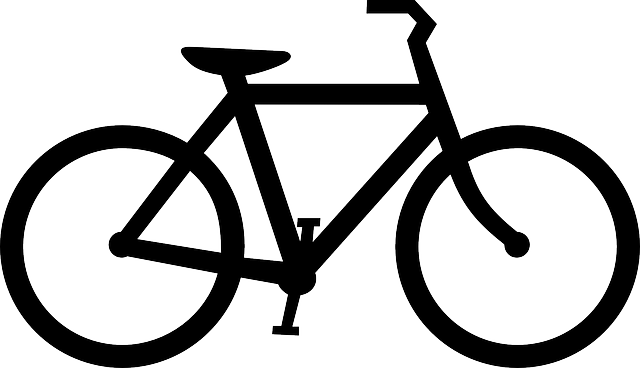 by  bus
by  train
on foot
by  bicycle
by  car
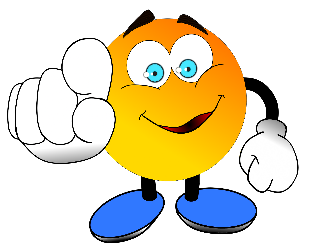 [Speaker Notes: On: partie du corps
By: avec un moyen de transport]
Sentence building
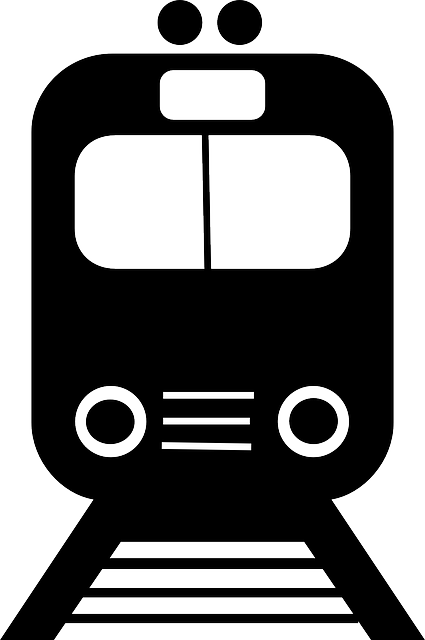 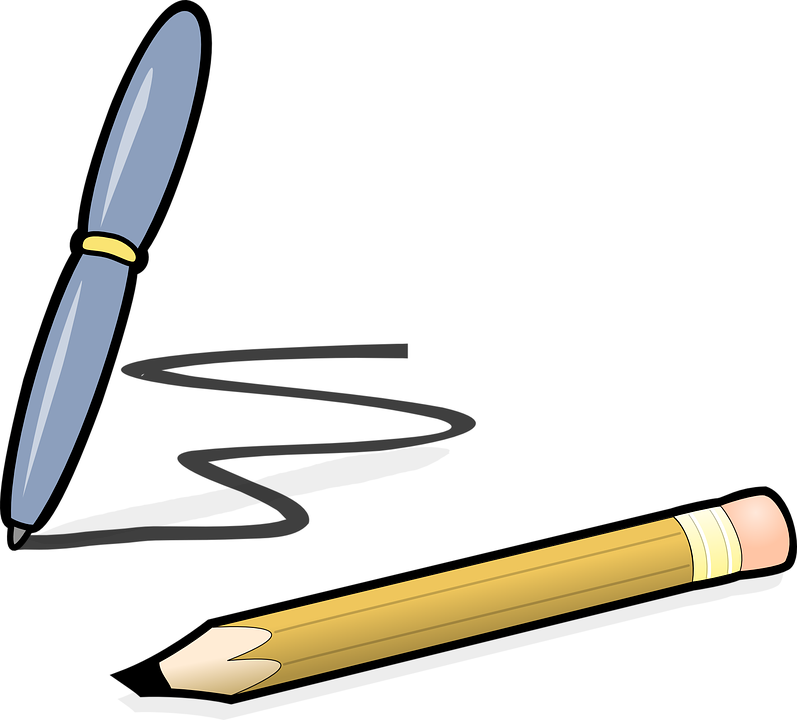 I
by
go
to
train
train
to
to
to
to
to
I
by
go
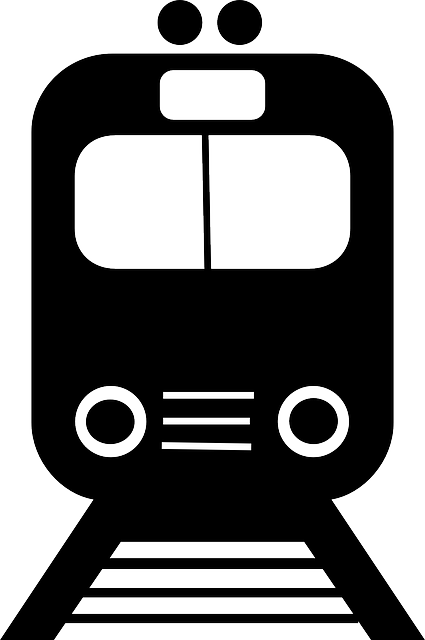 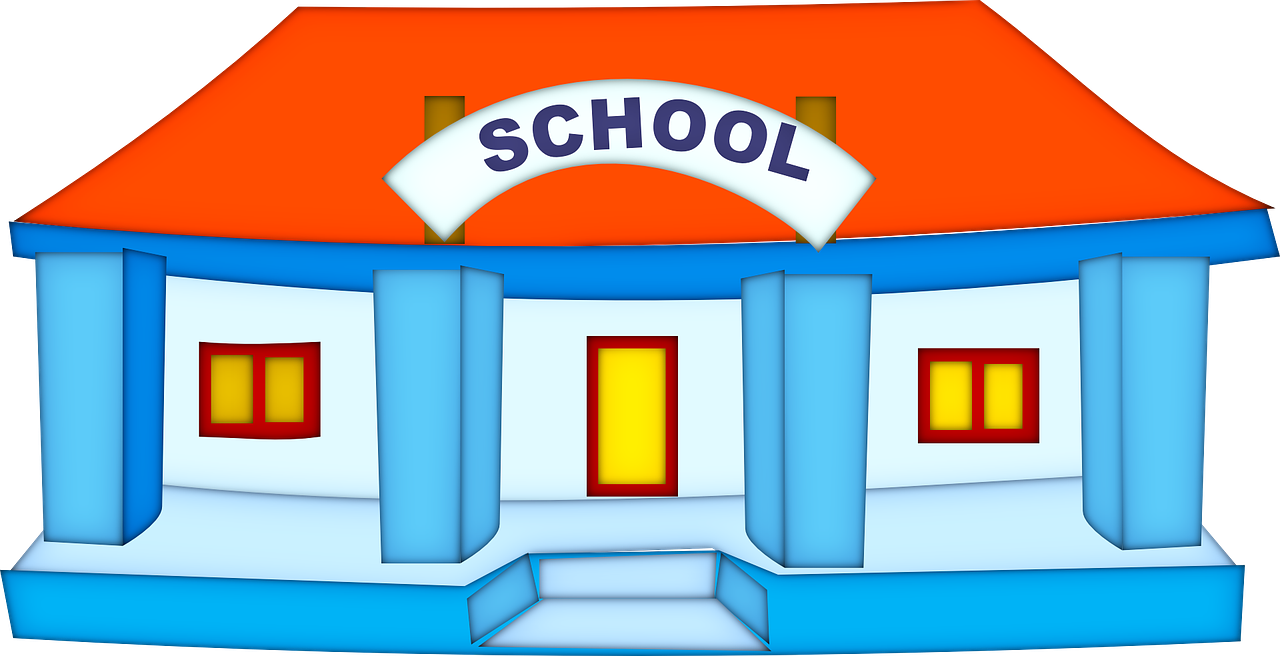 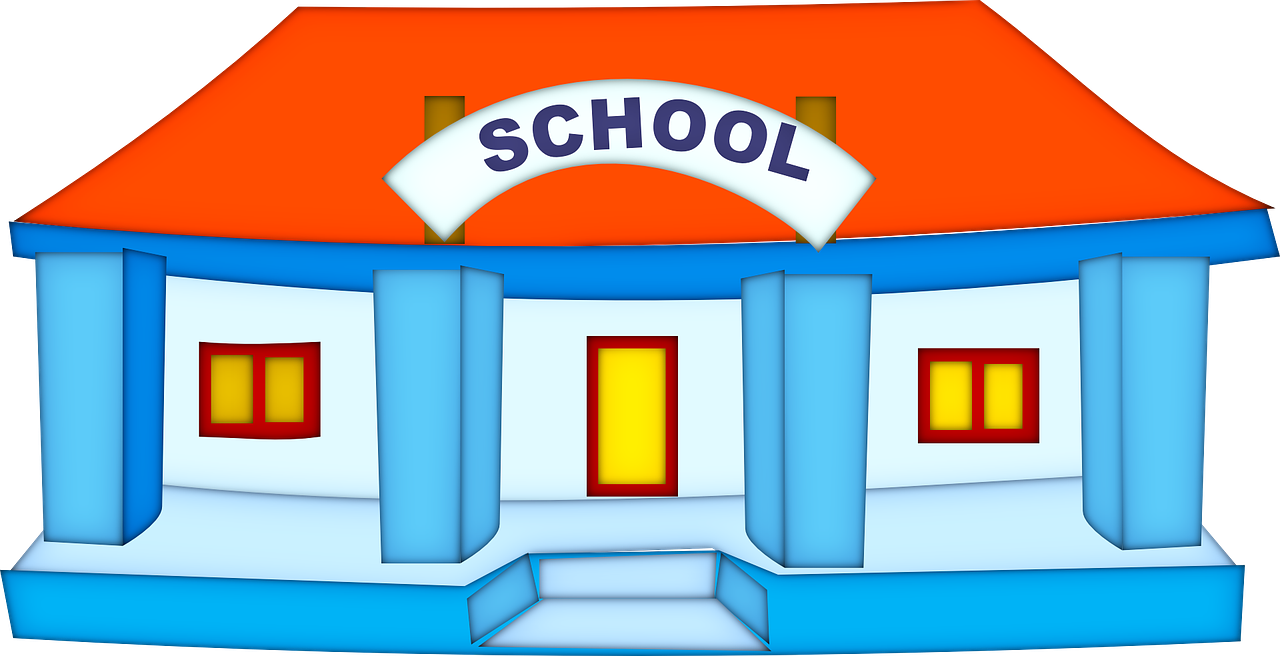 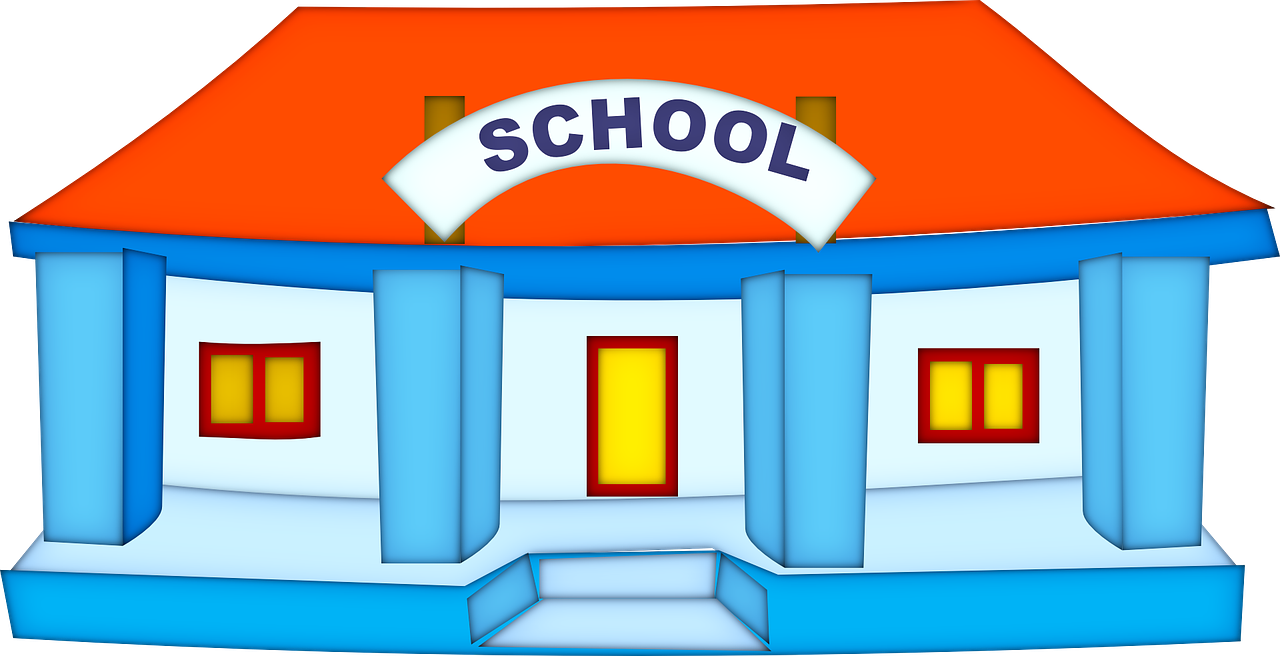 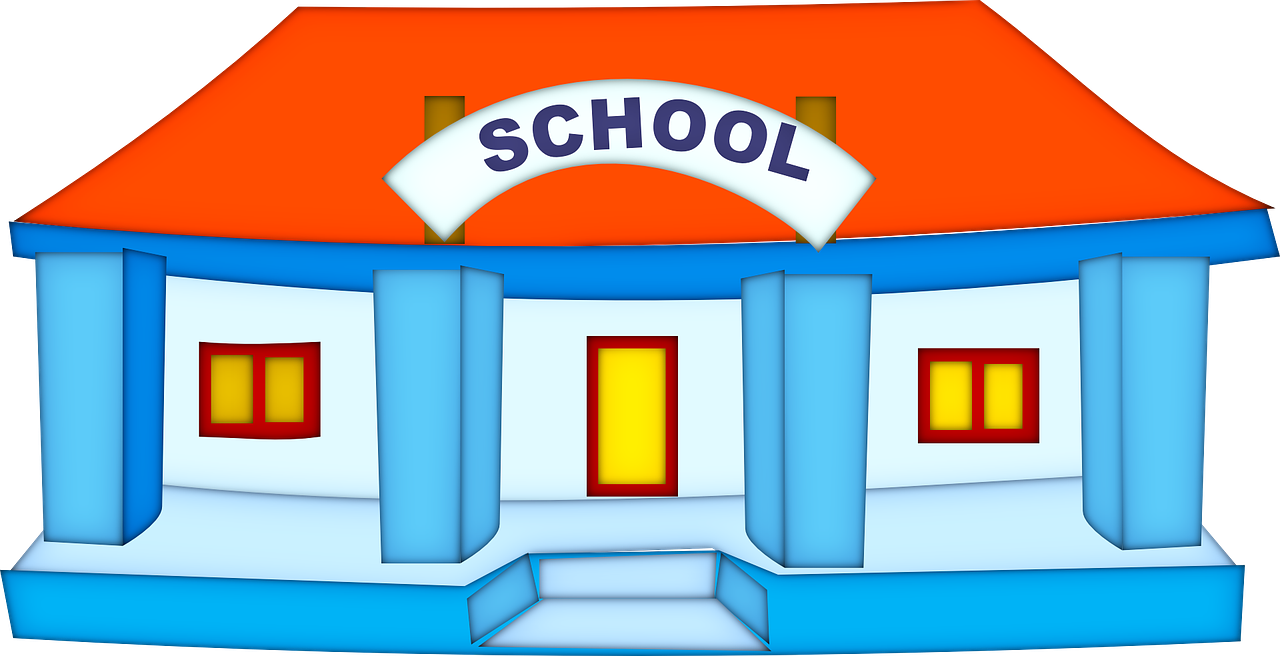 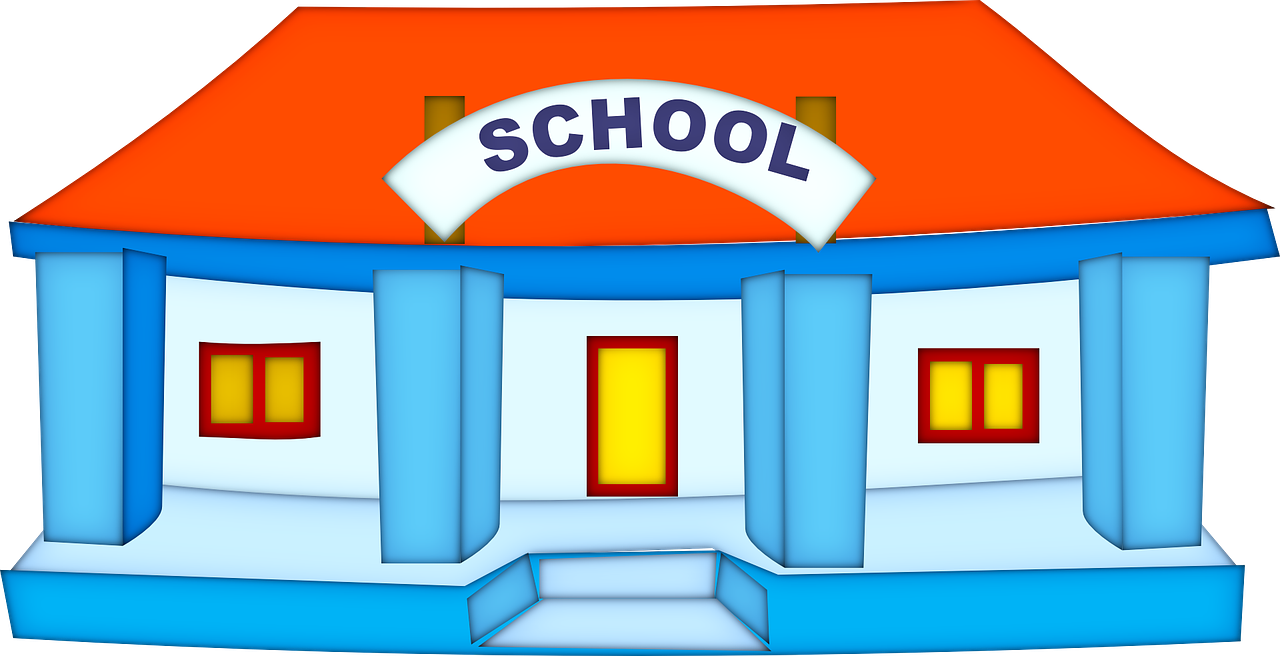 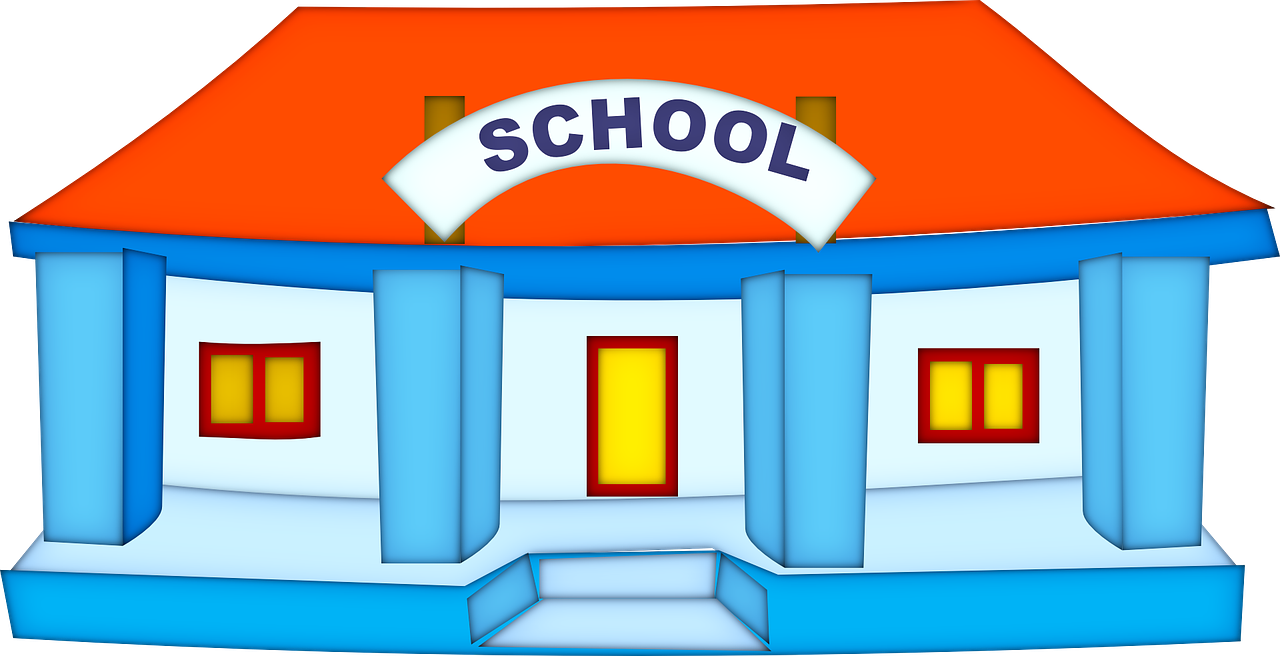 by
Oliver
goes
bus
bus
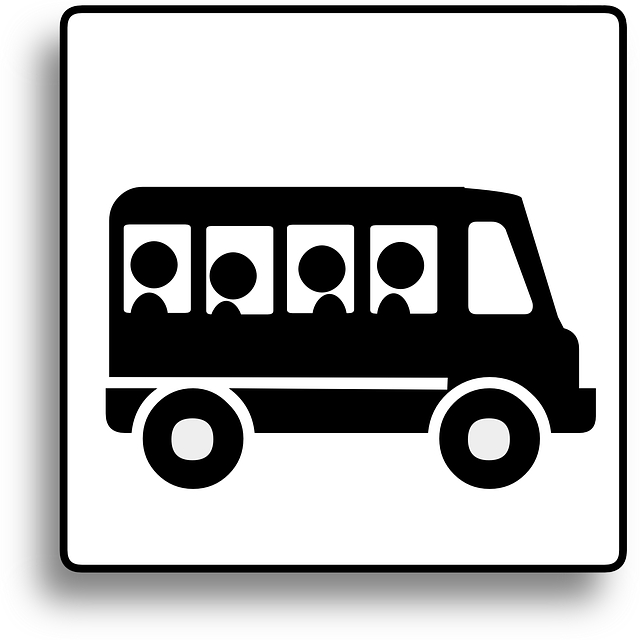 by
Oliver
goes
on
Sam
goes
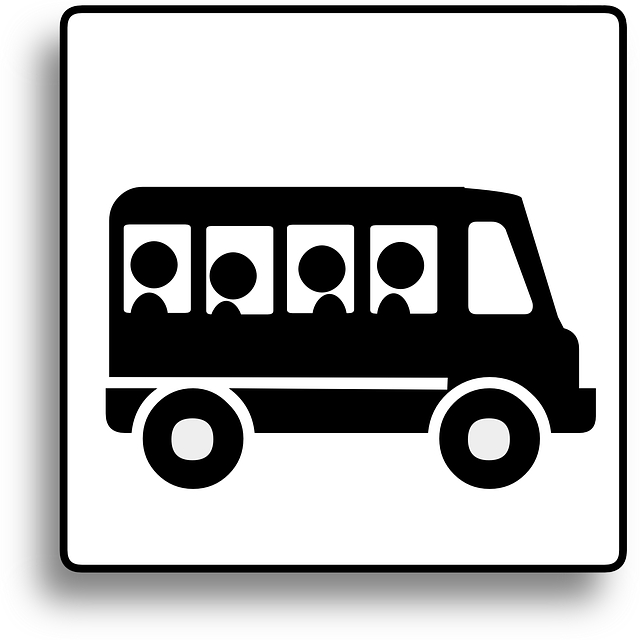 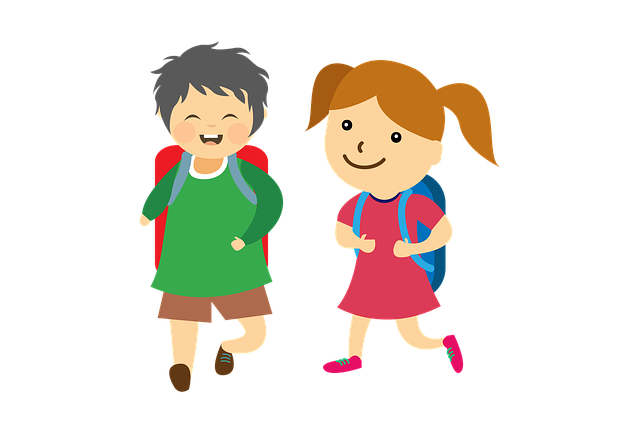 foot
foot
on
Sam
goes
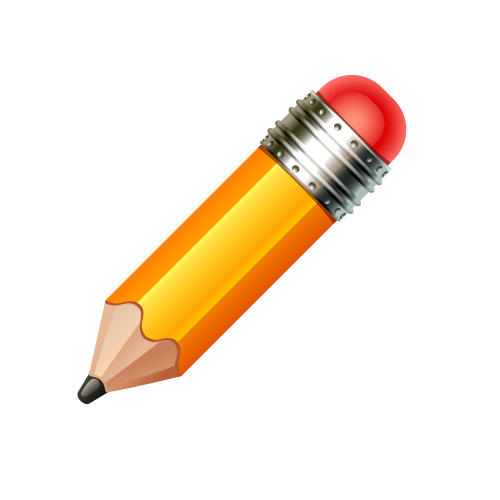 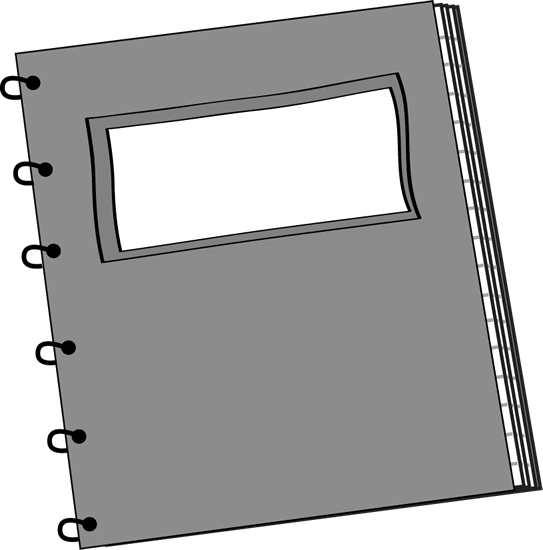 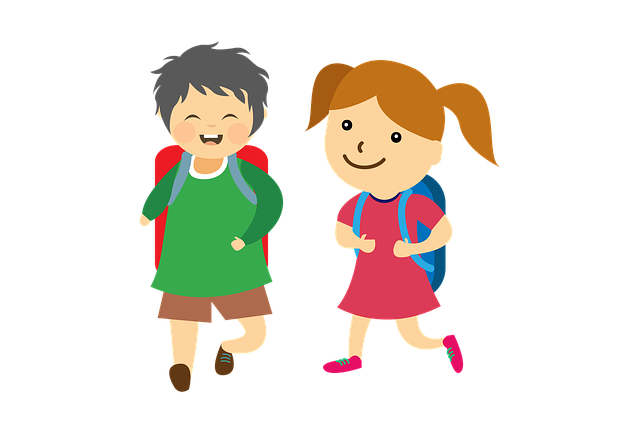 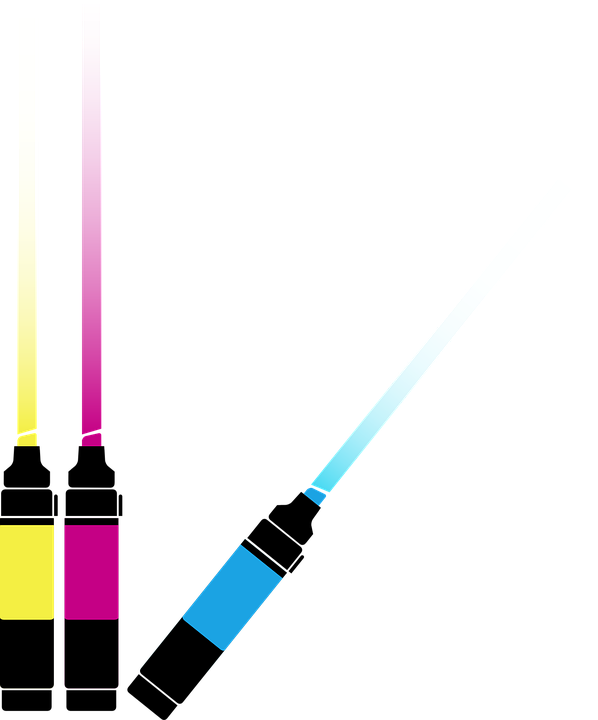 Challenge !
Create, colour and describe your school uniform.
Explain how you go to school.
Post it with help of an adult on:
#Englishlumni
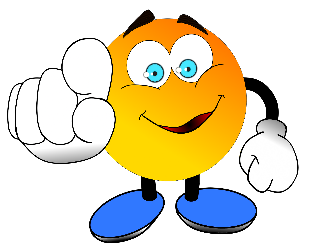 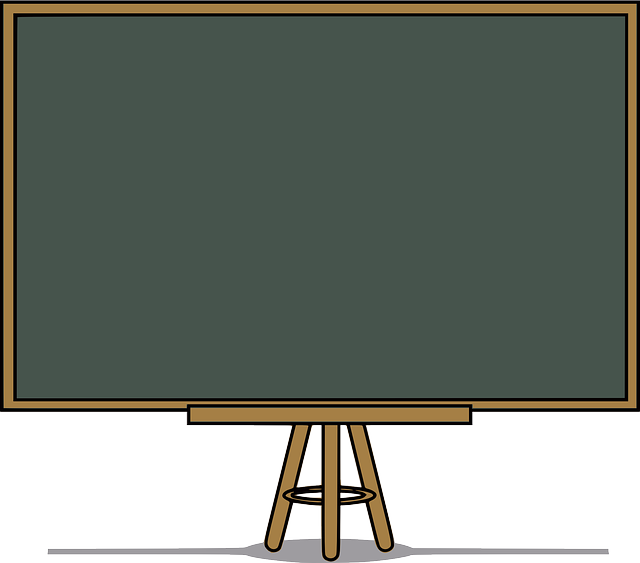 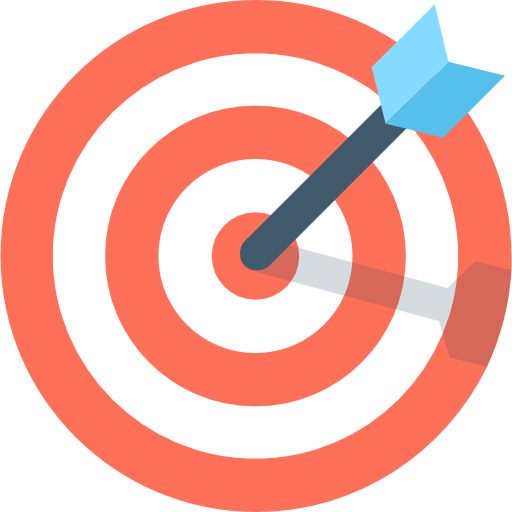 Today’s lesson
Réviser l’écriture de la date
Se rendre à l’école
Écouter des anglophones
Apprendre le nom des vêtements
Décrire l’habillement d’un élève
Parler de sa routine
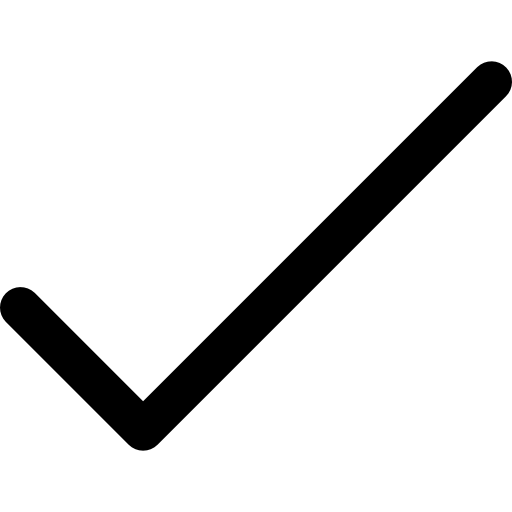 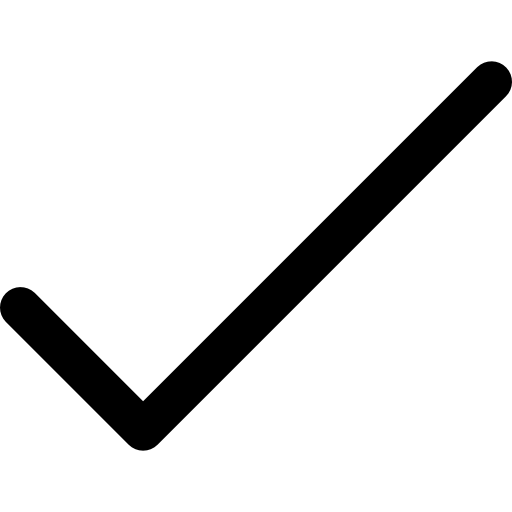 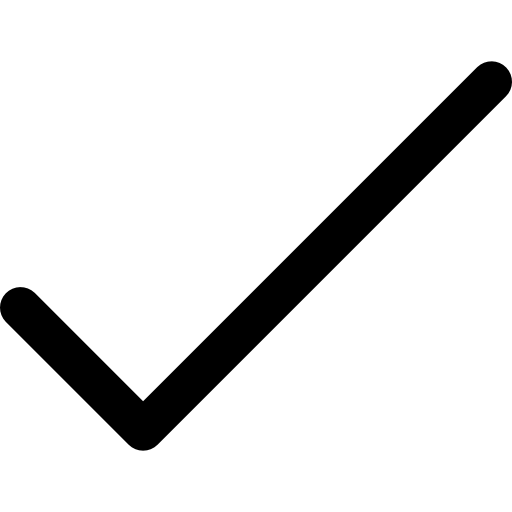 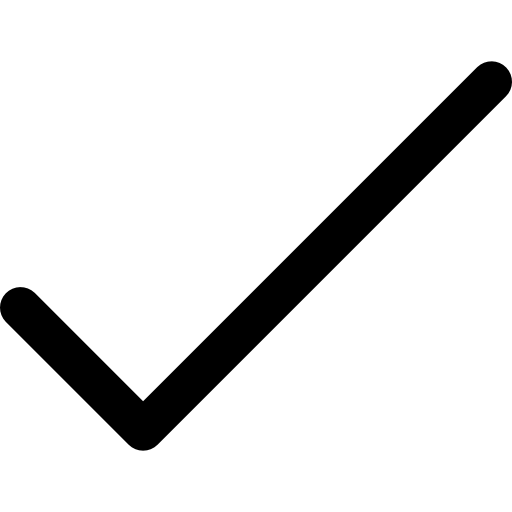 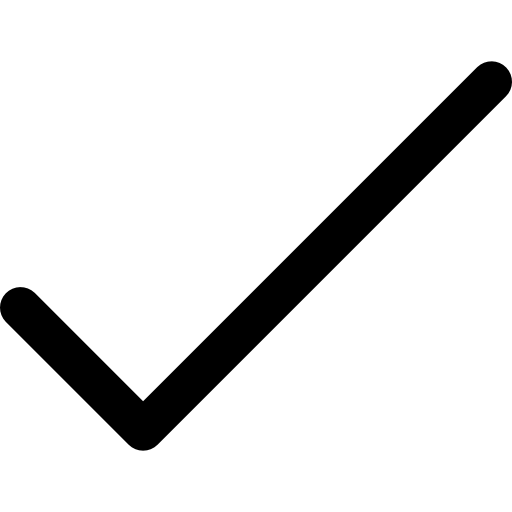 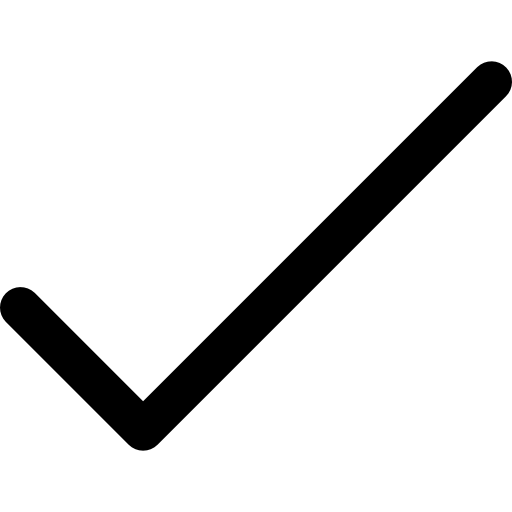 Goodbye song
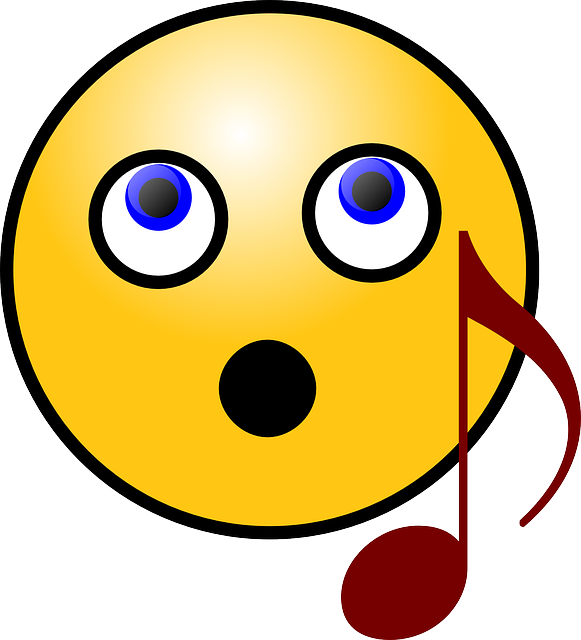 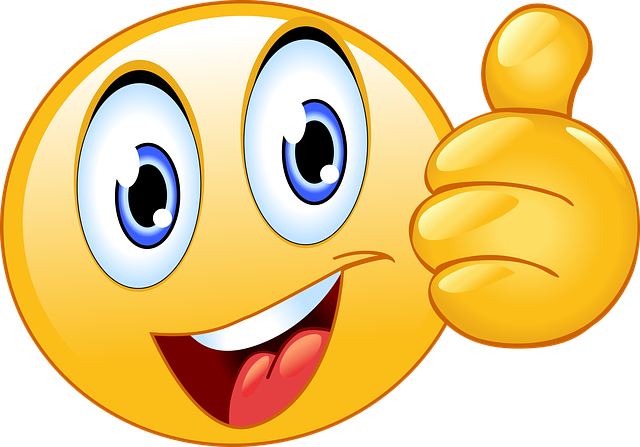 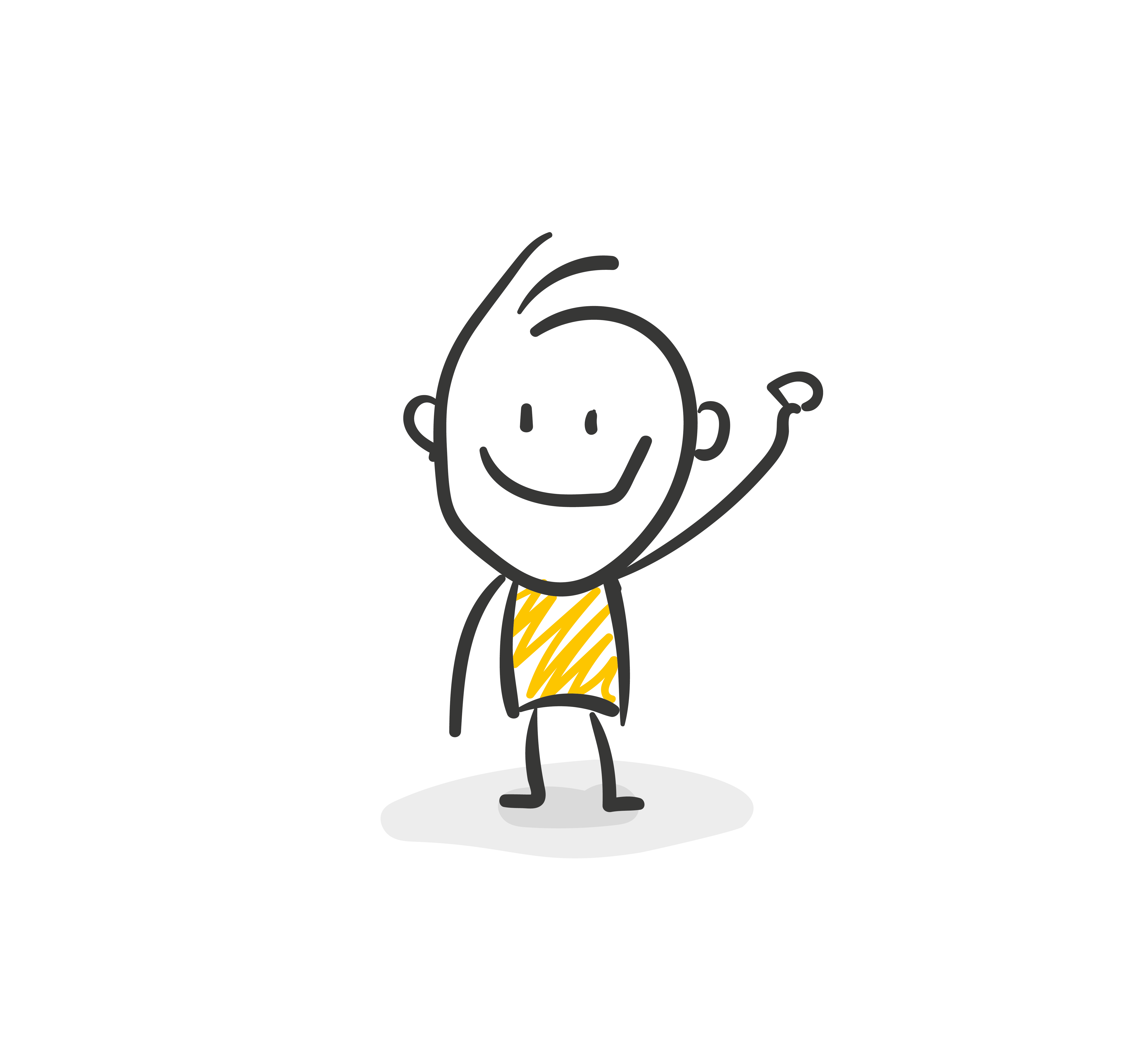 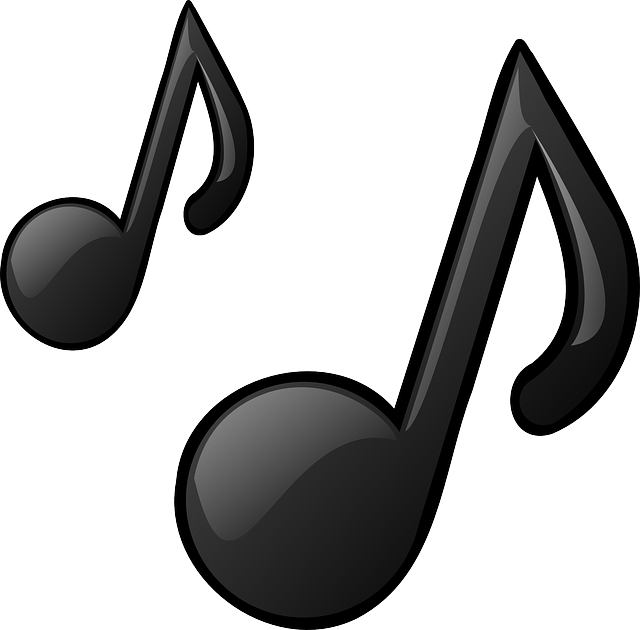 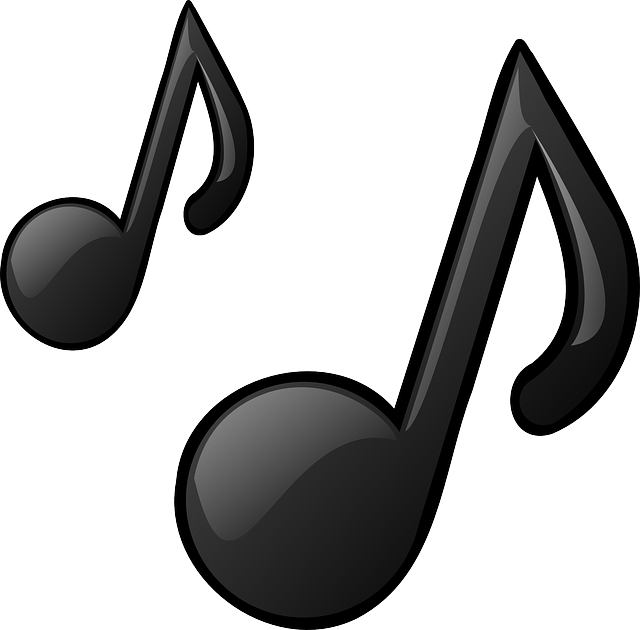 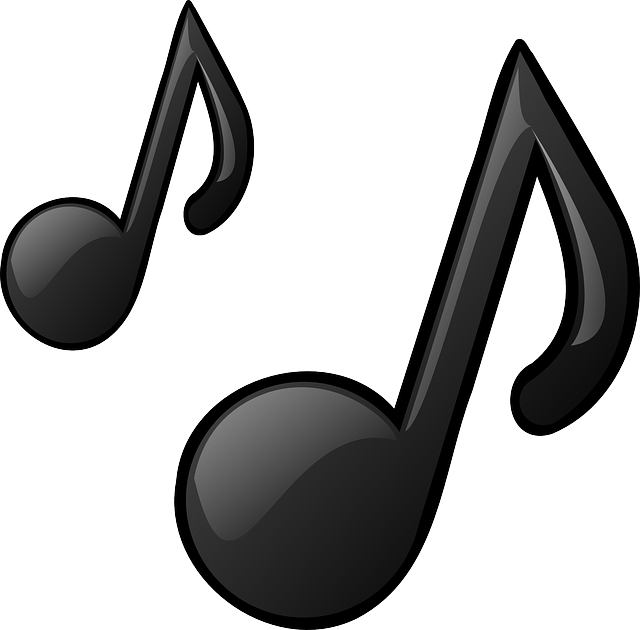 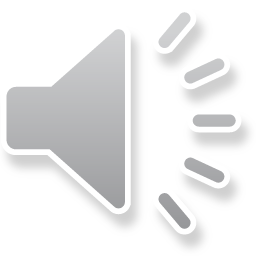 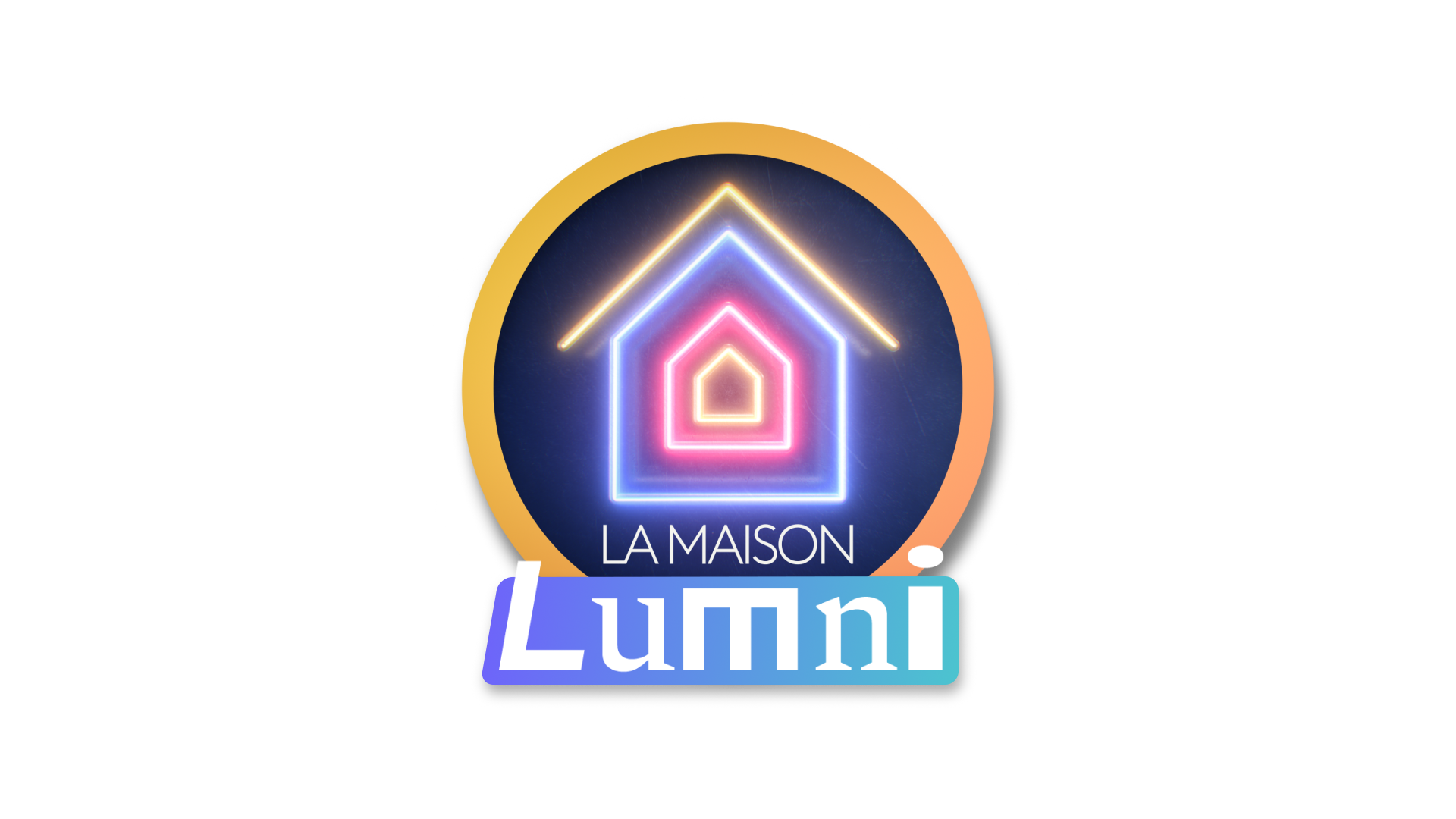 CM2 - Year 6
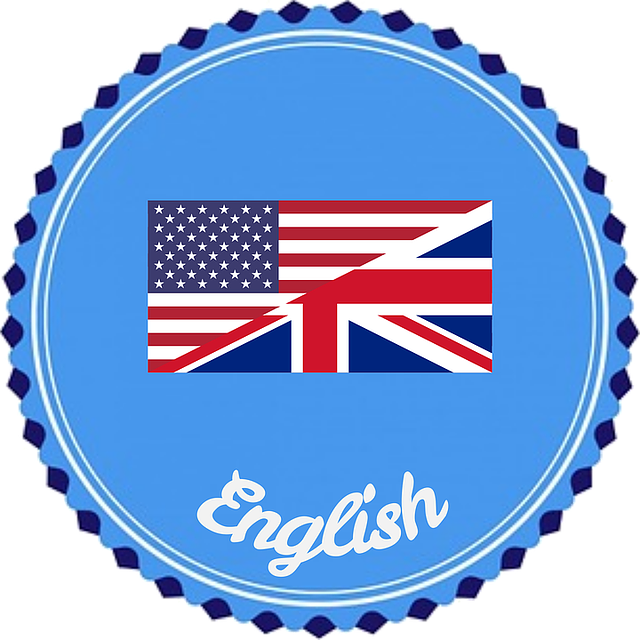 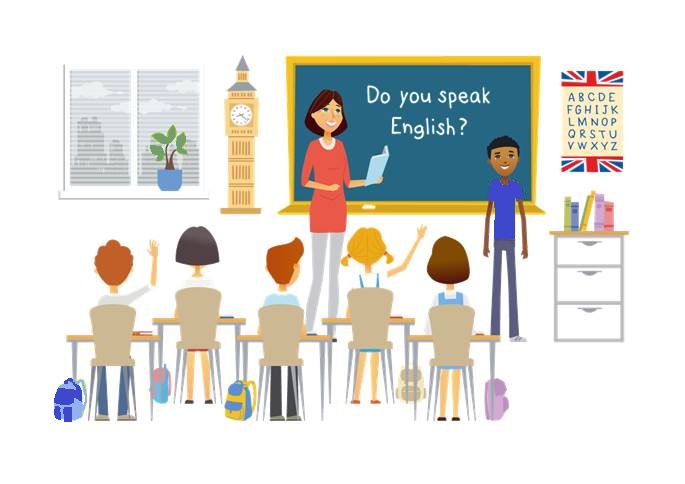 Goodbye
by Anne-Valérie and Anna
[Speaker Notes: Rituel:
Enseignant 1: se présente 
Enseignant 2: se présente
Enseignants 1 et 2: Welcome to our English class!!

https://pixabay.com/fr/illustrations/insigne-flair-anglais-langue-1093968/]
Ressources and contributions
Pictures
https://stock.adobe.com/		https://pixabay.com/fr/
https://www.flaticon.com/		https://www.clipart.com/fr/index
Personal photos
 
Characters 
Sam Lumni and her friends drawn by Manon 

Audio recordings
Voices : Tess, Mansi, Lukas, Immanuel, Emily, Eddie, Sydny, Jacklyn, Richard, Dain, Erin
Music, melody and lyrics by Stephane and François

Conception
 Anna, Anne-Valérie, Mathilde, Sabrina et Sandrine